Who’s Egg is it, anyway?
Choose the egg that belongs to the chicken pictured
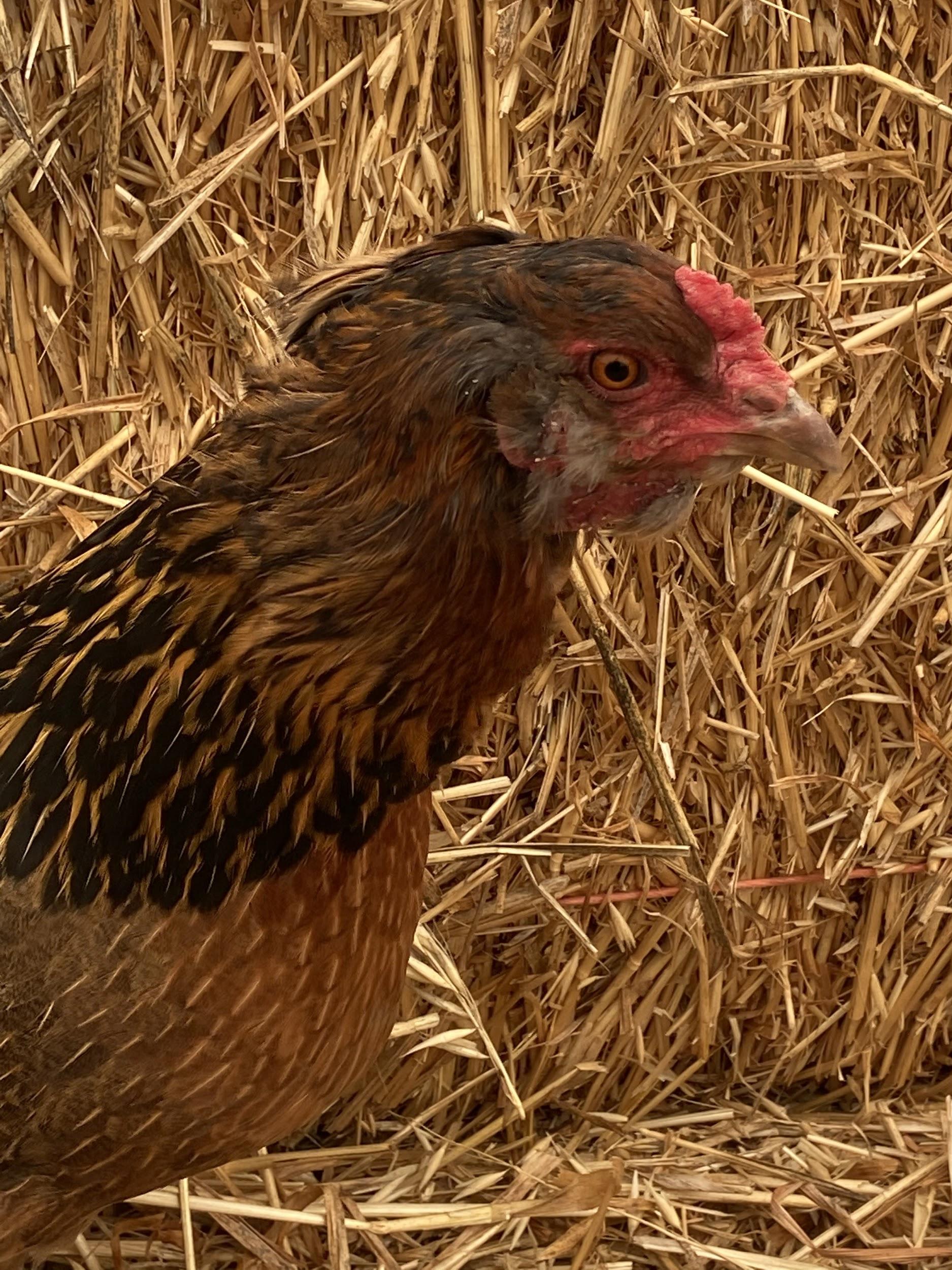 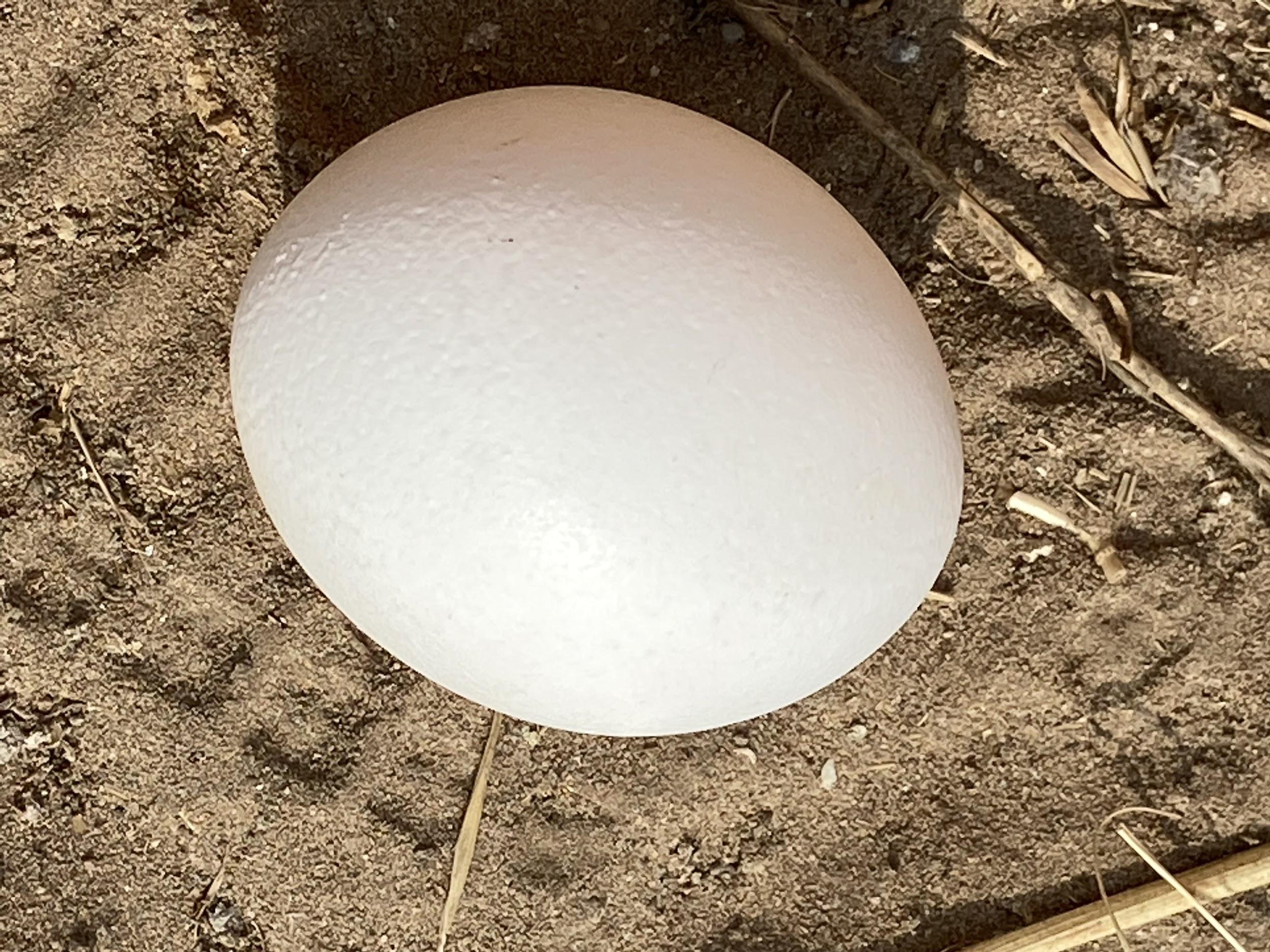 A
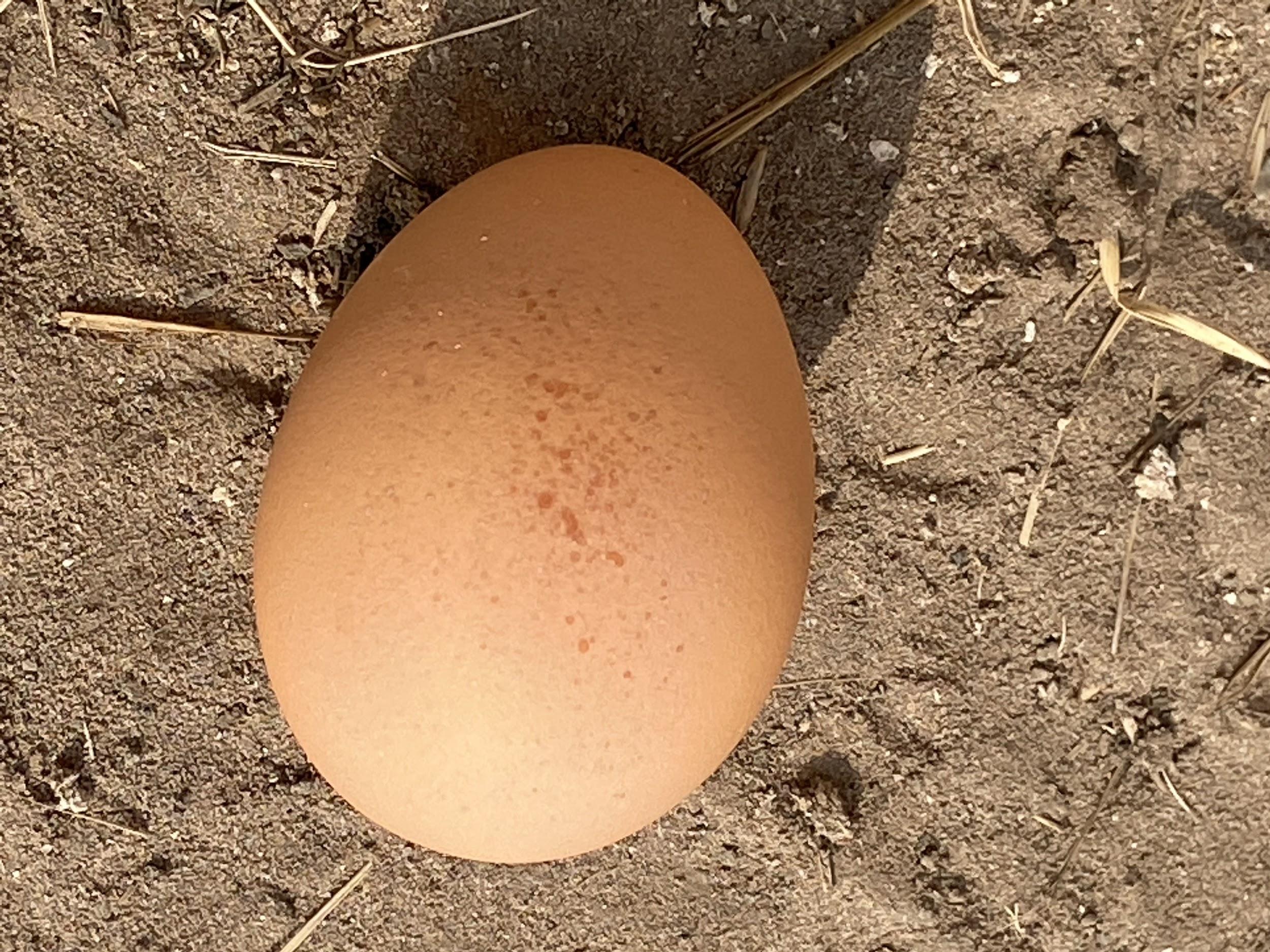 B
C
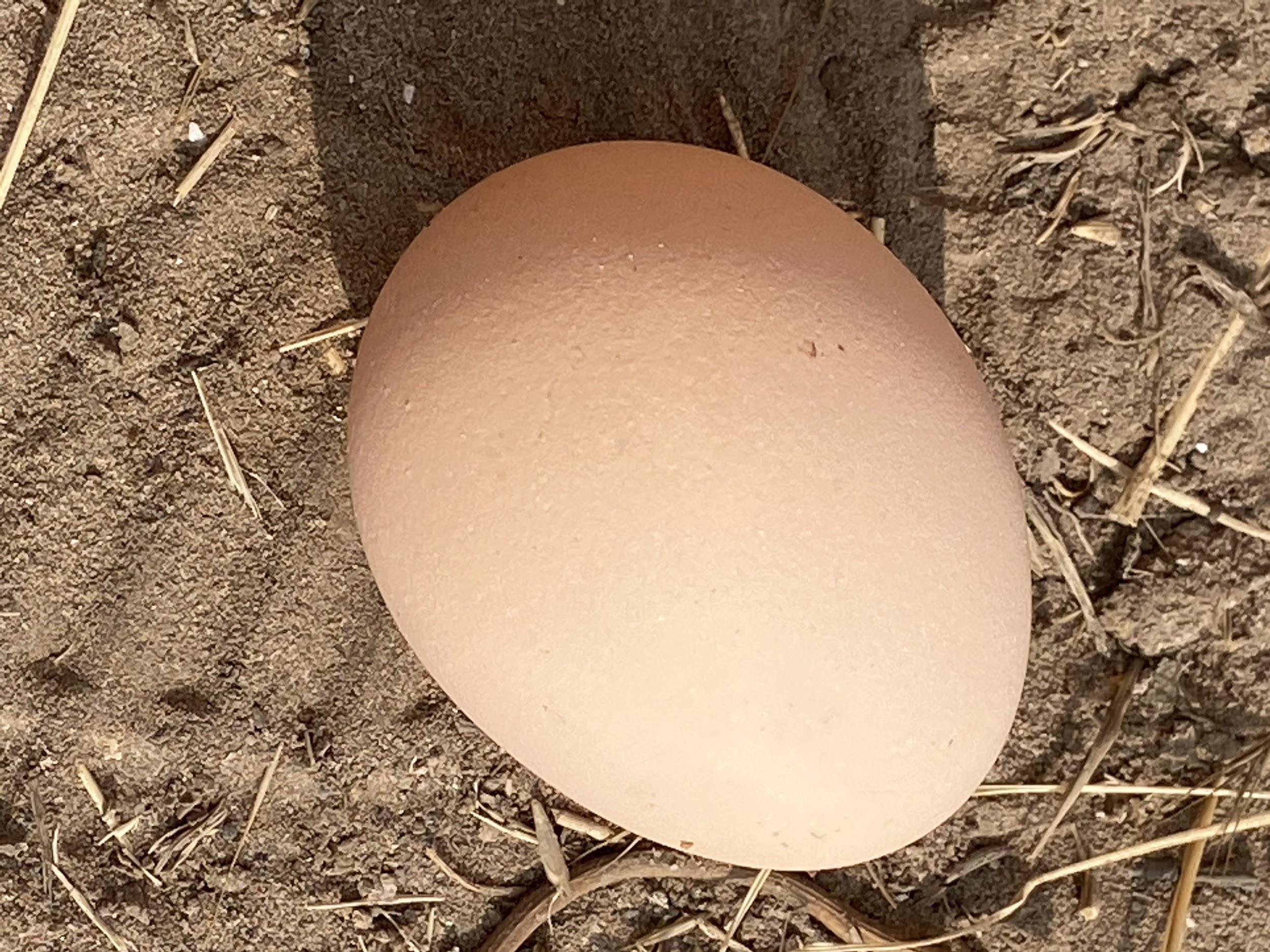 D
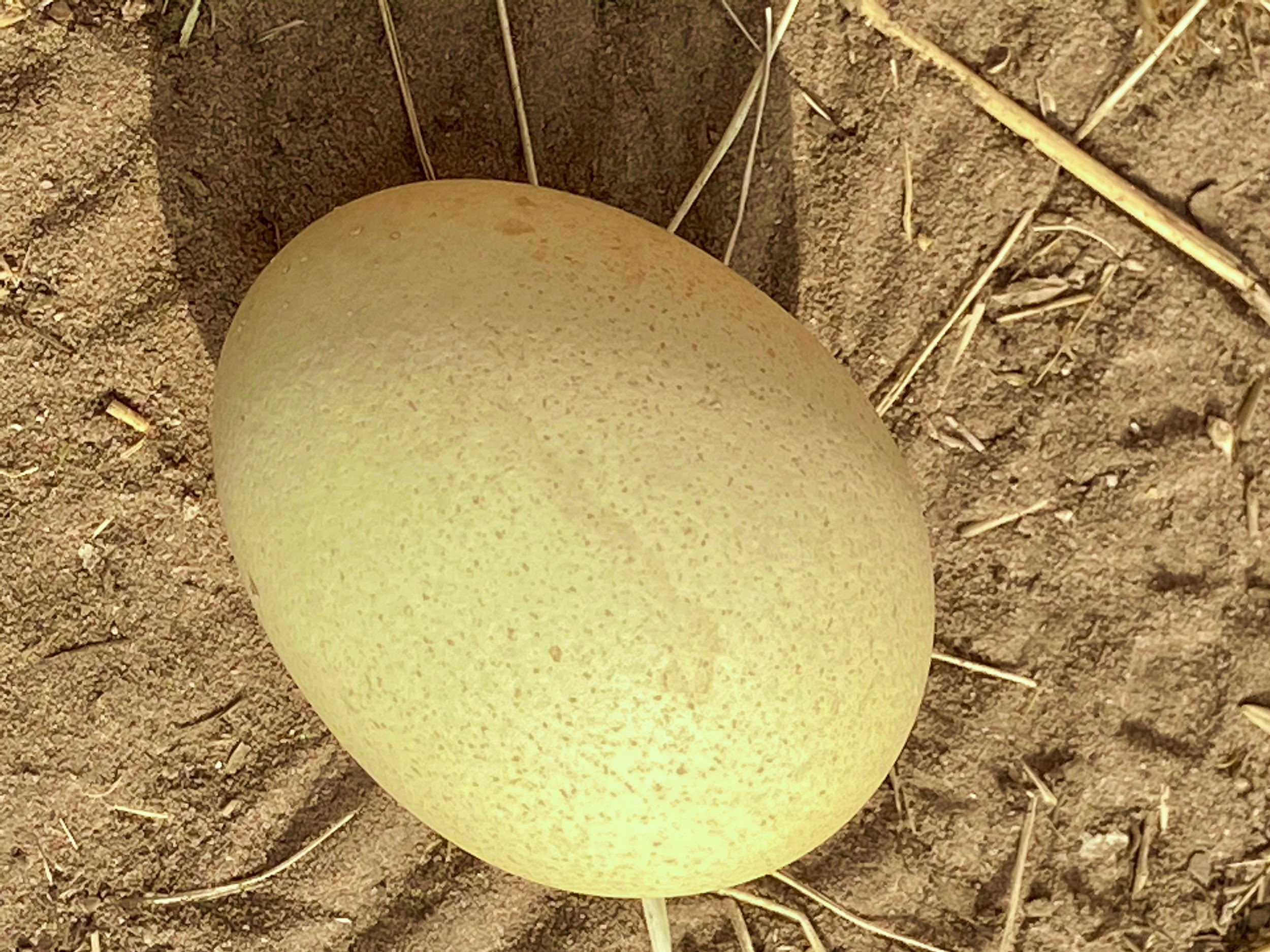 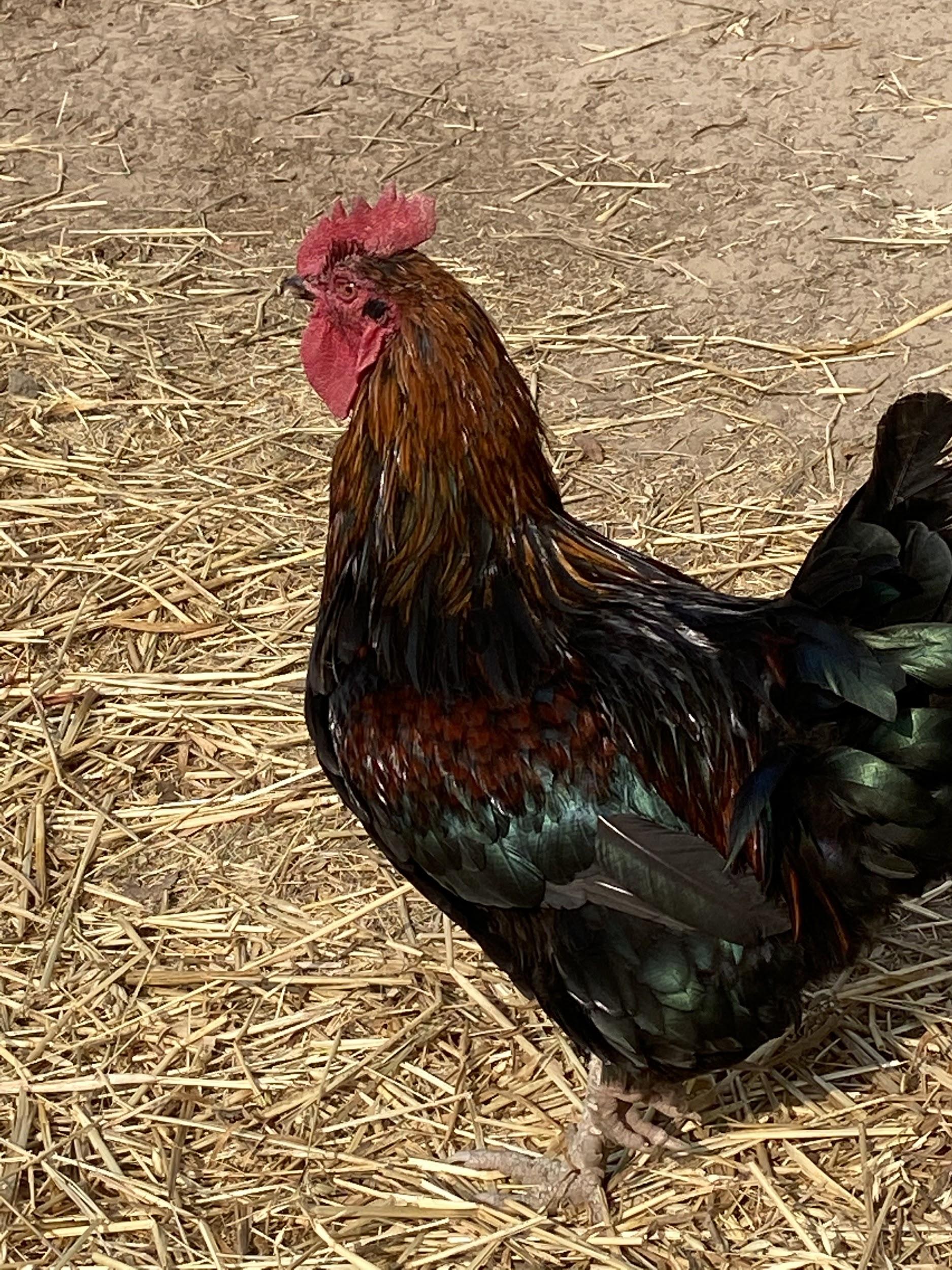 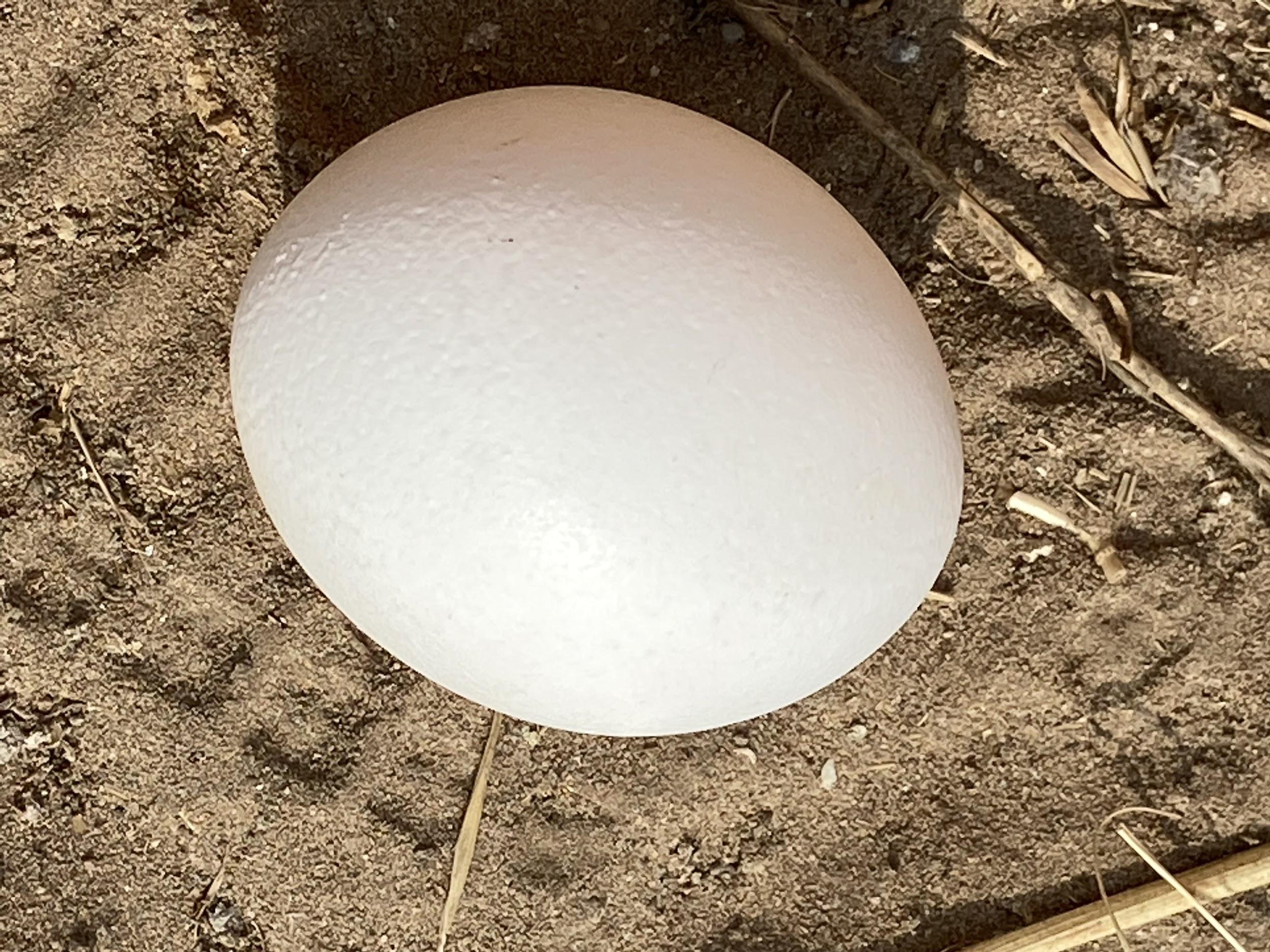 A
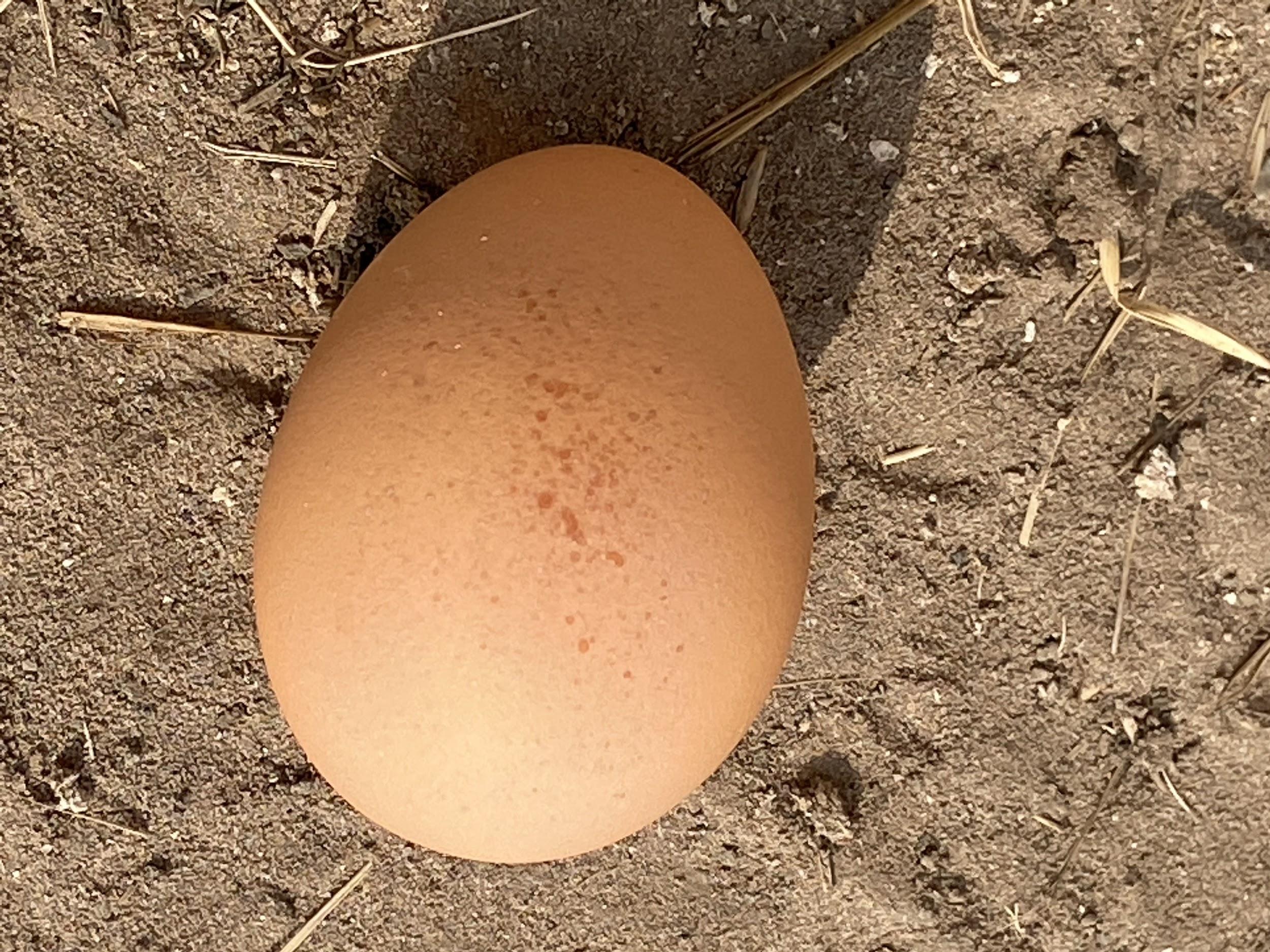 B
C
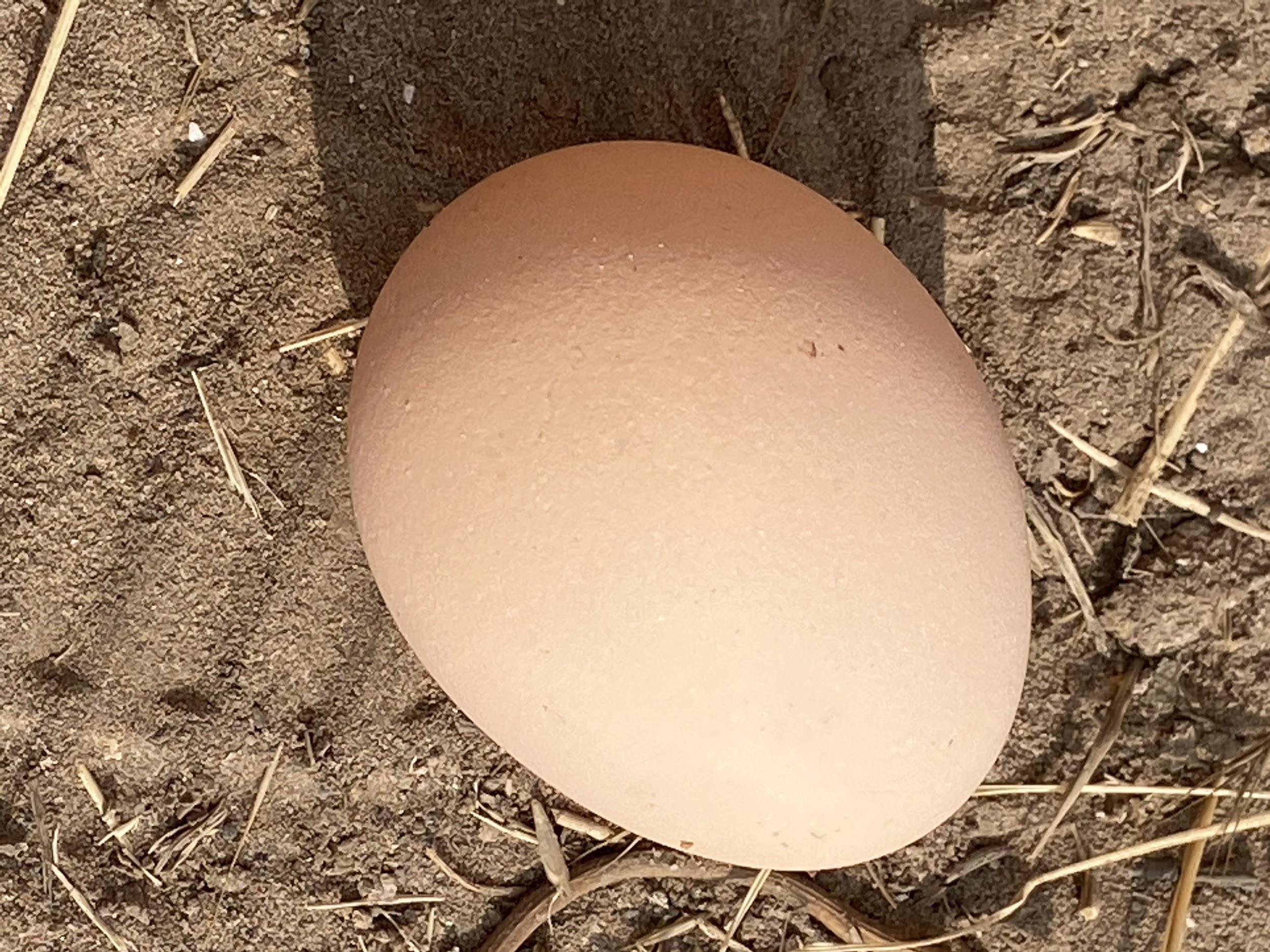 D
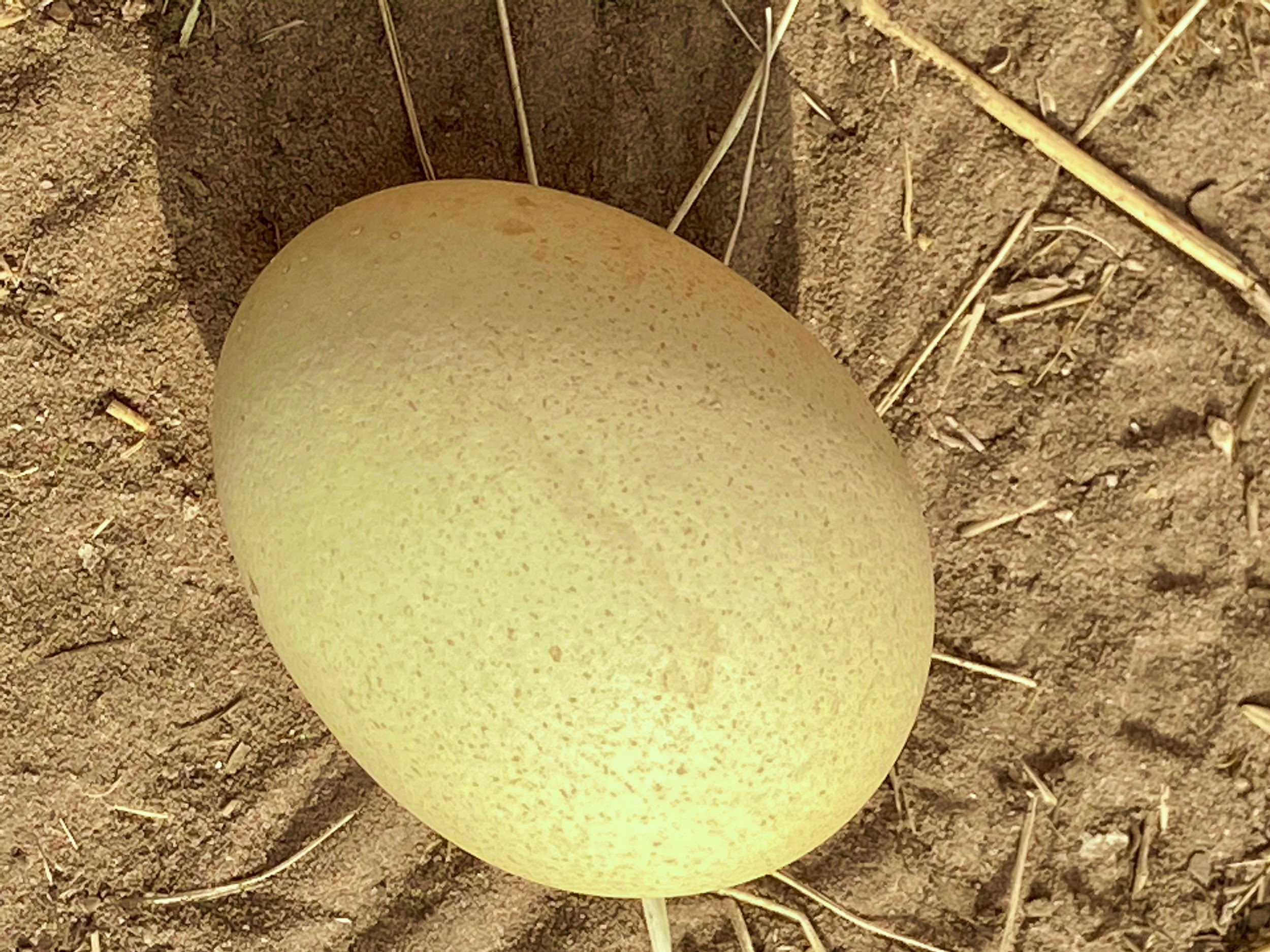 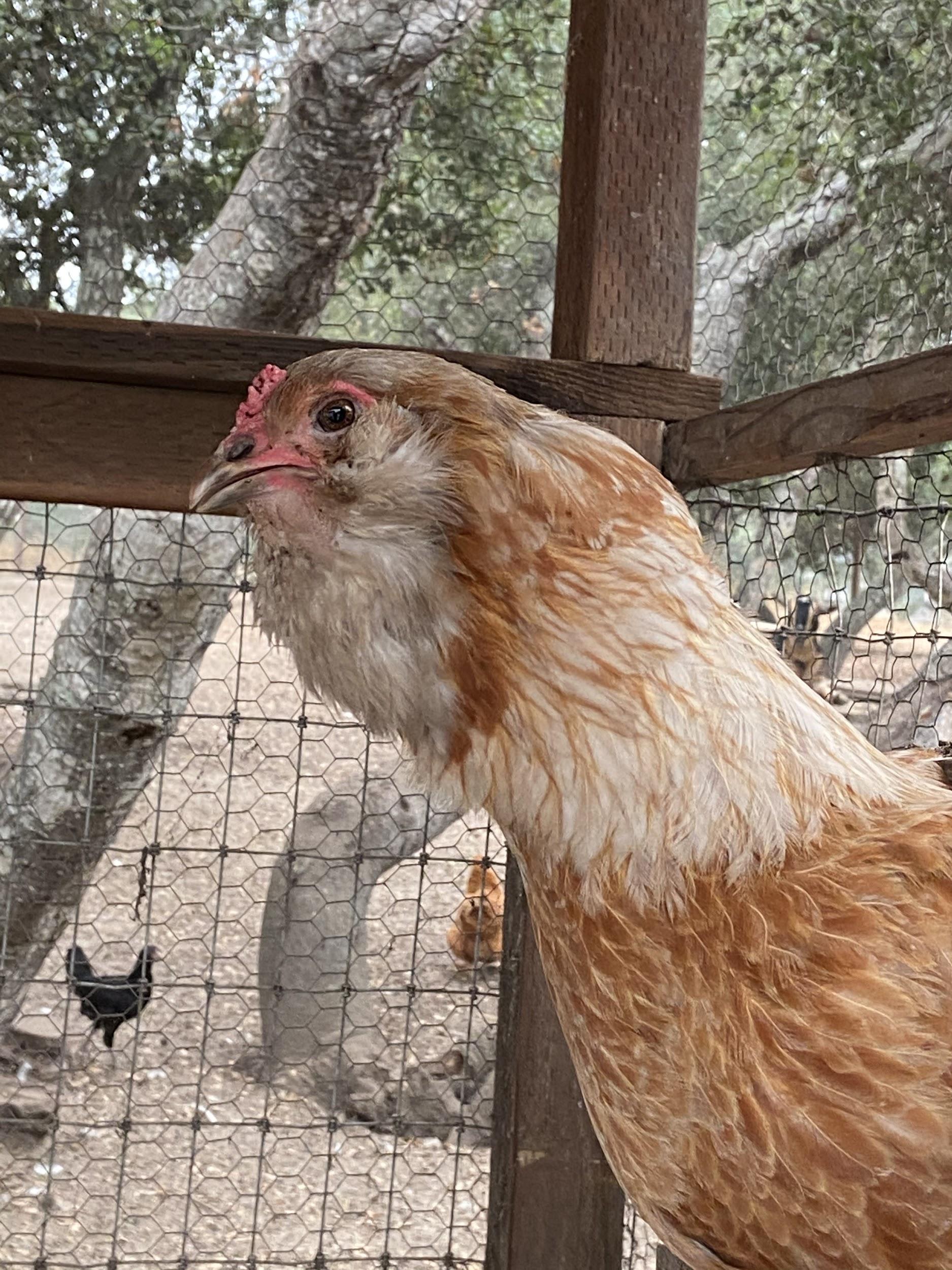 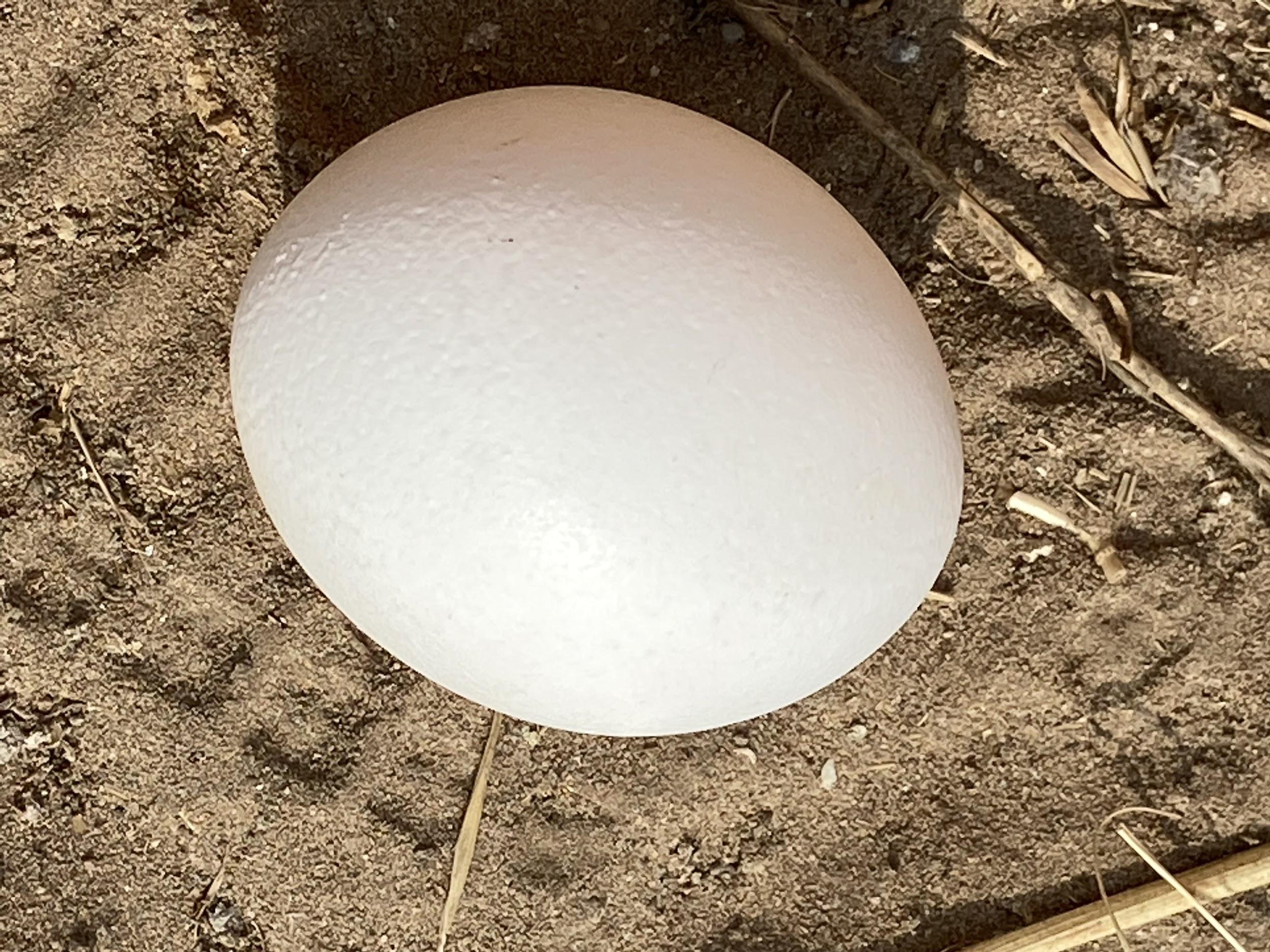 A
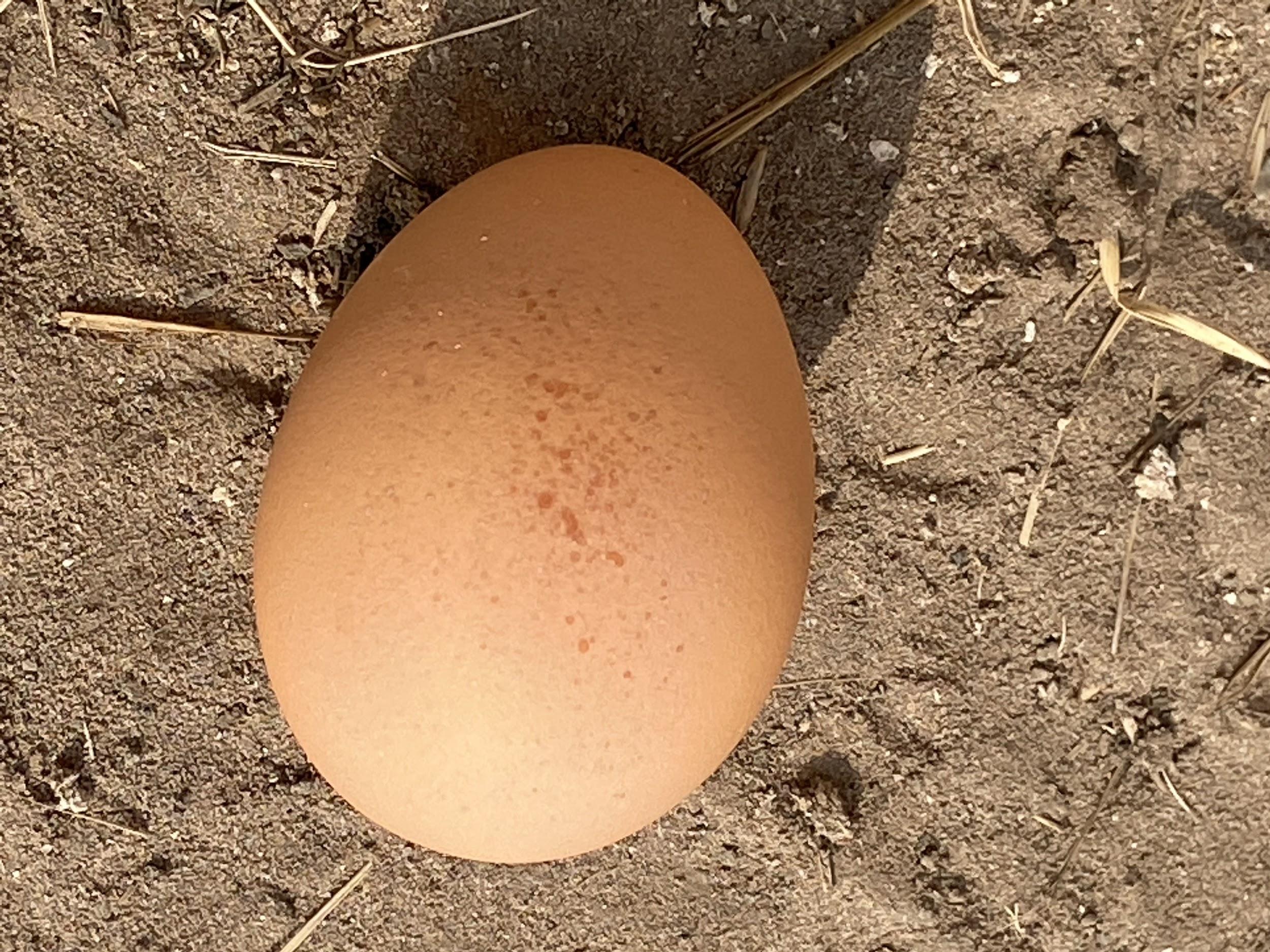 B
C
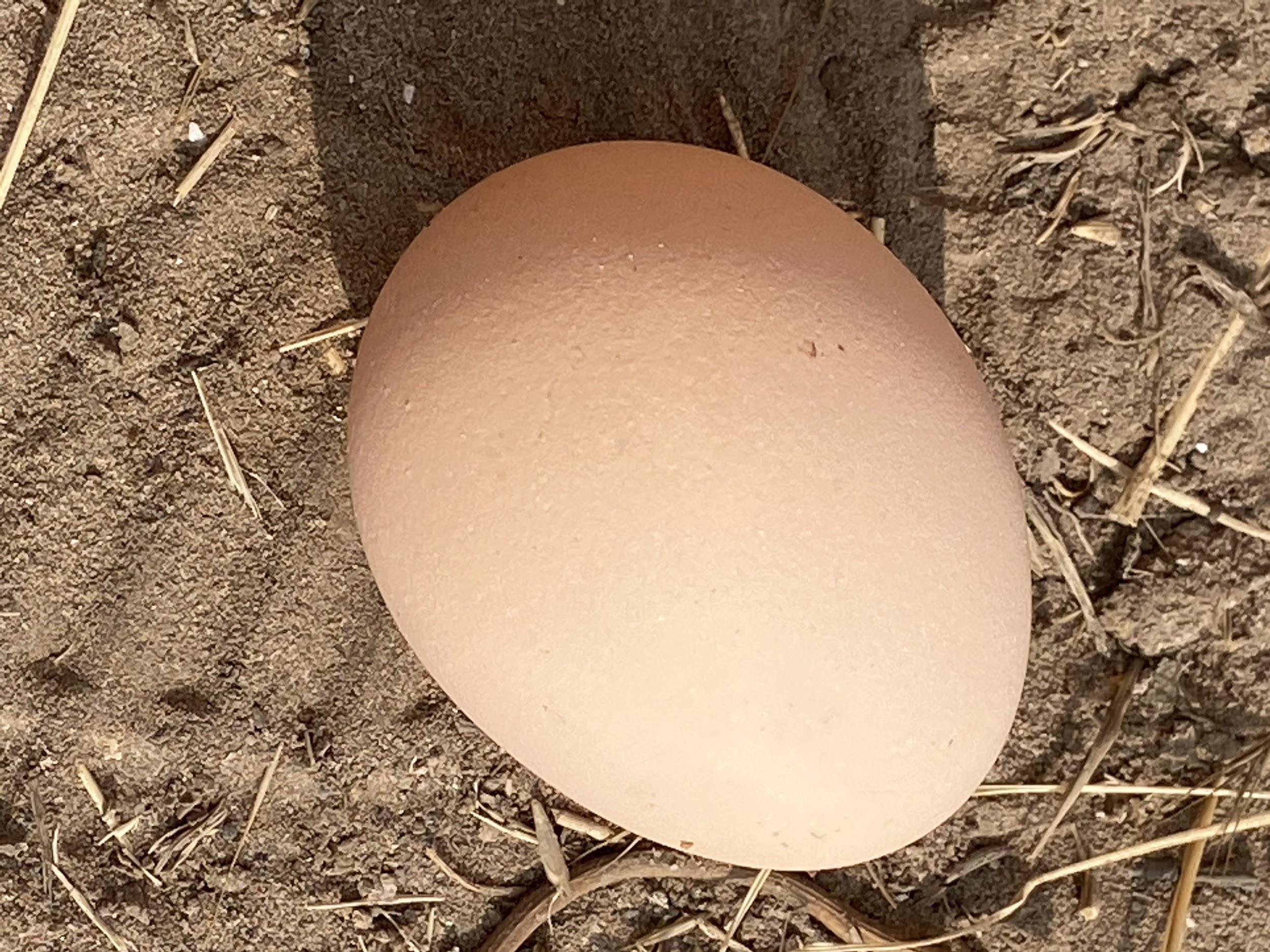 D
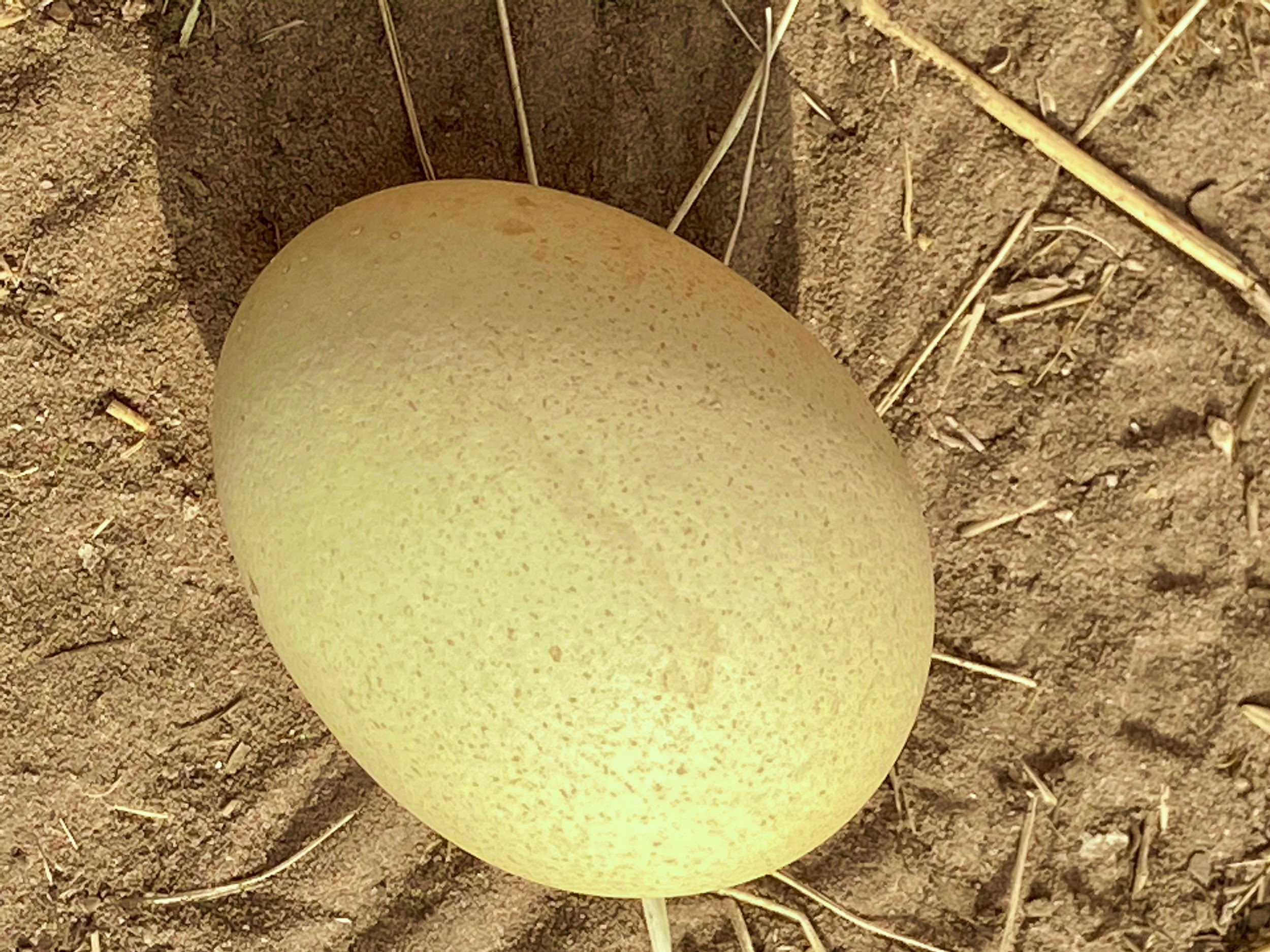 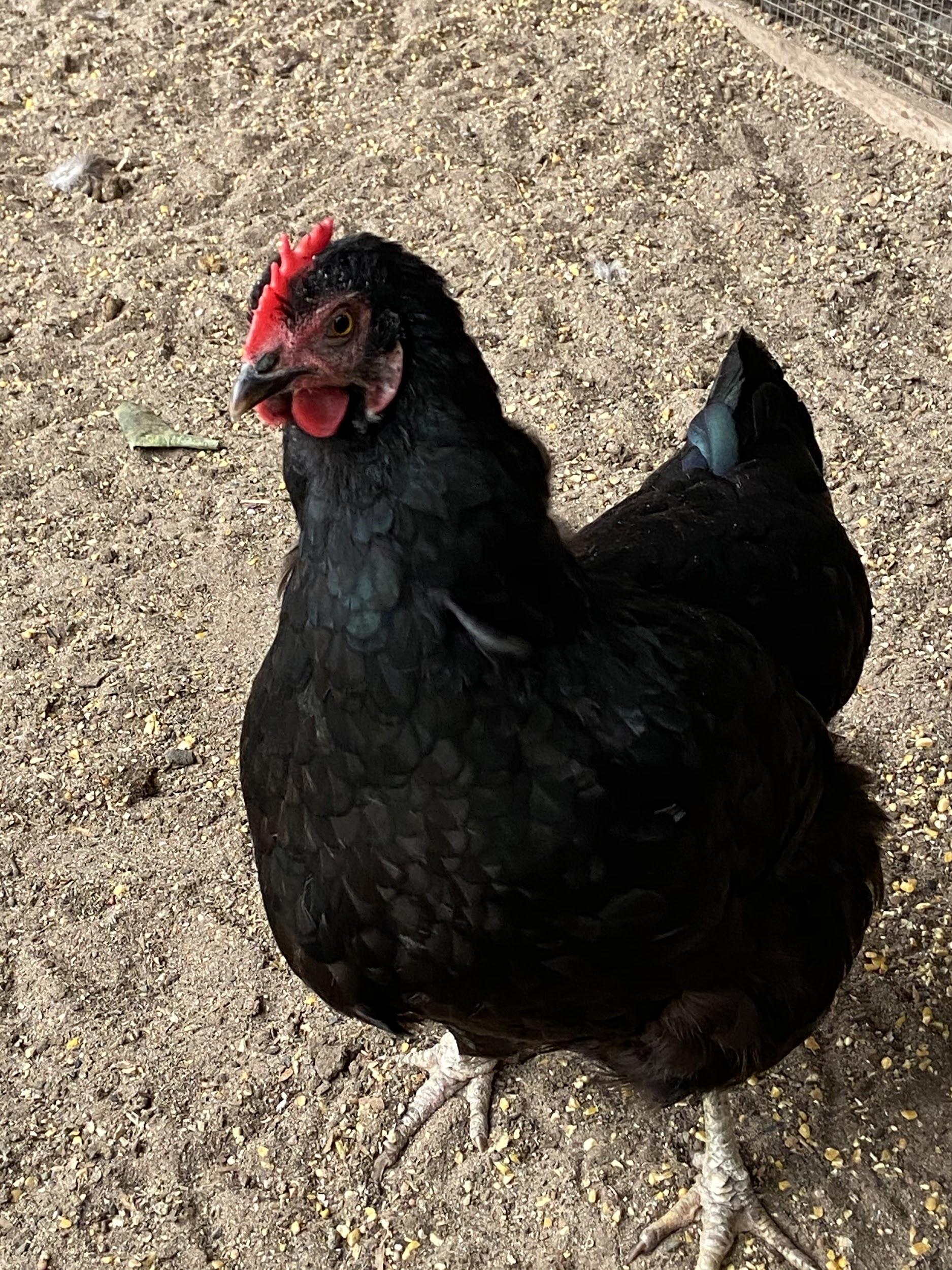 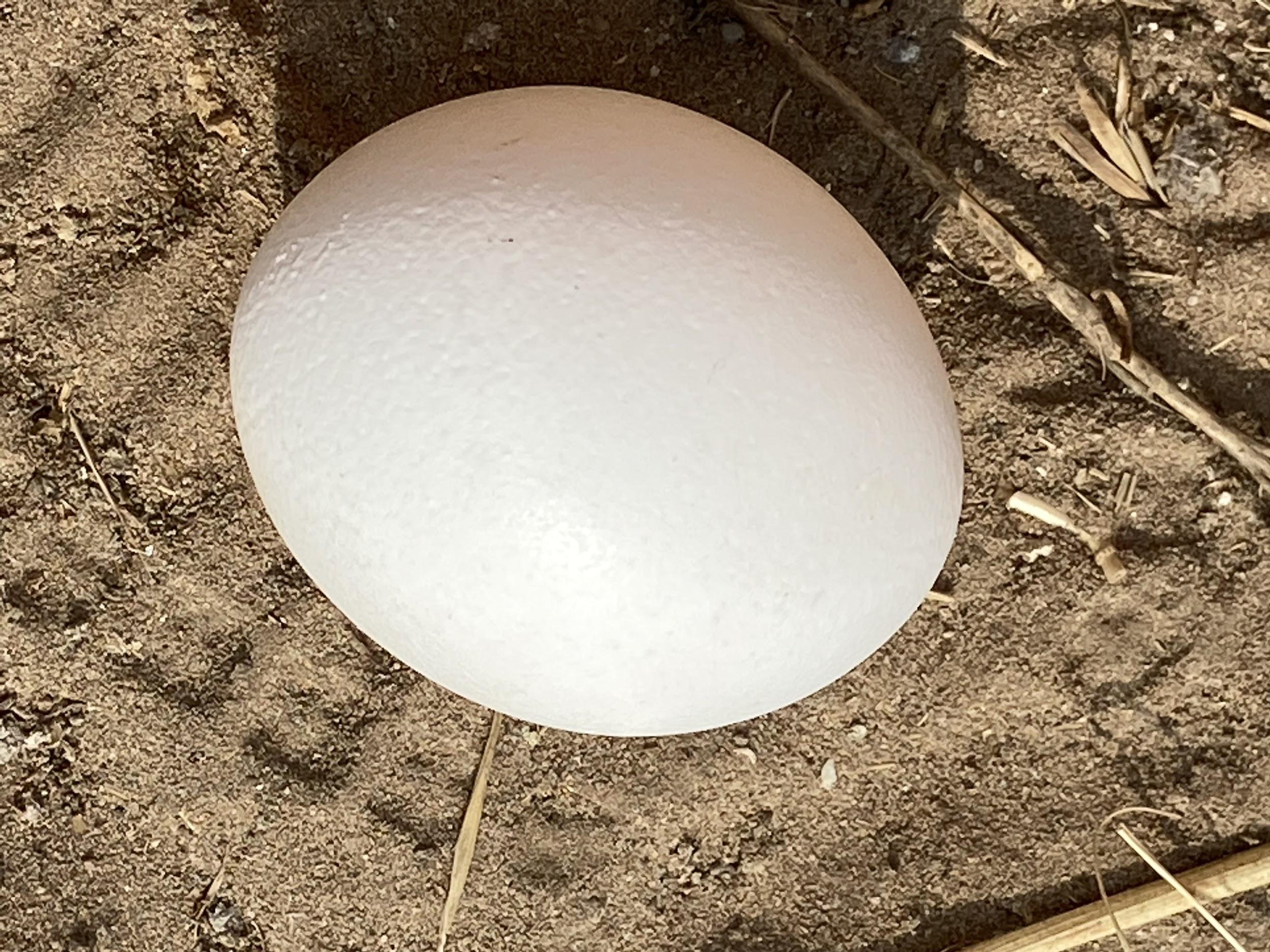 A
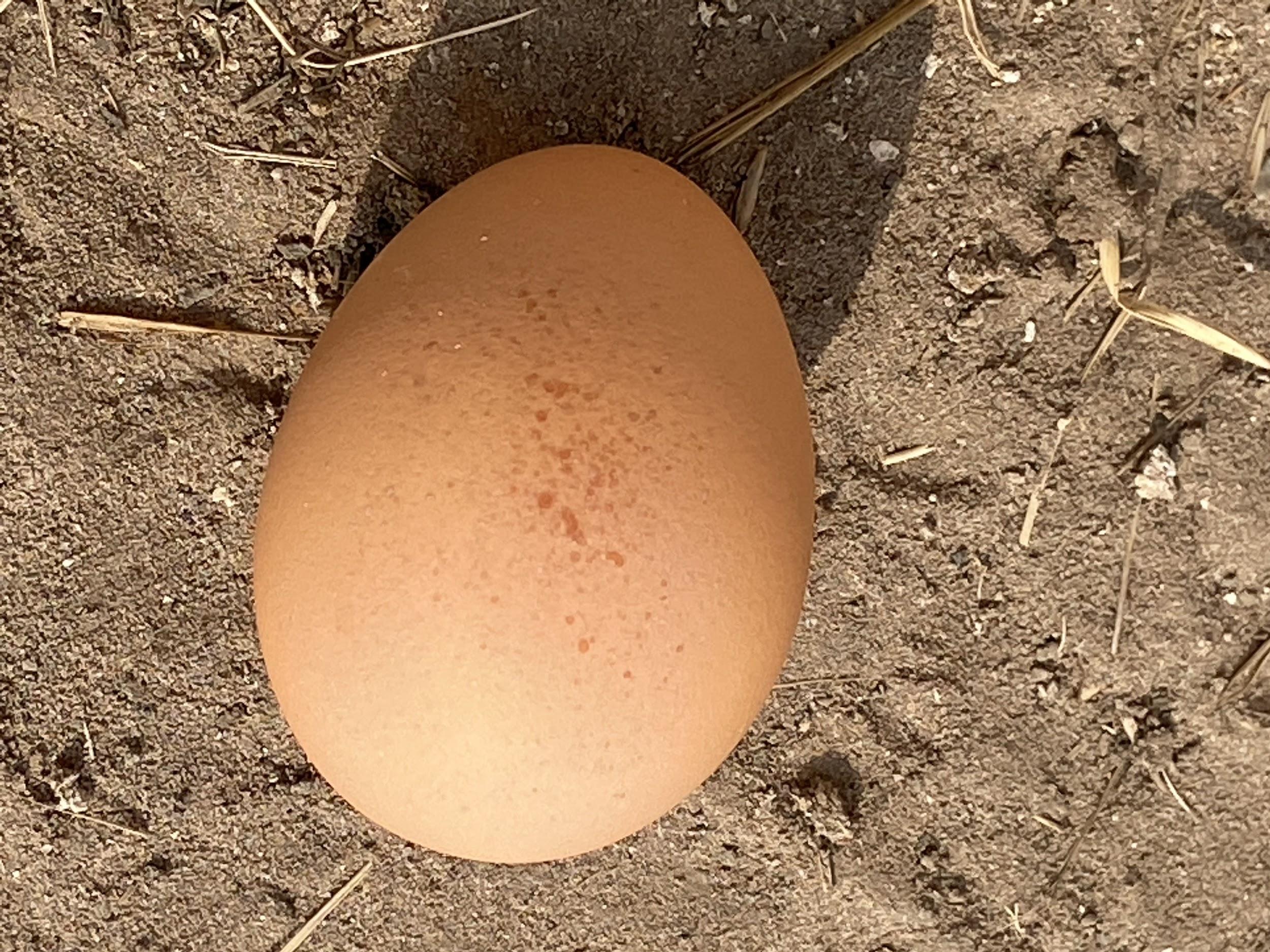 B
C
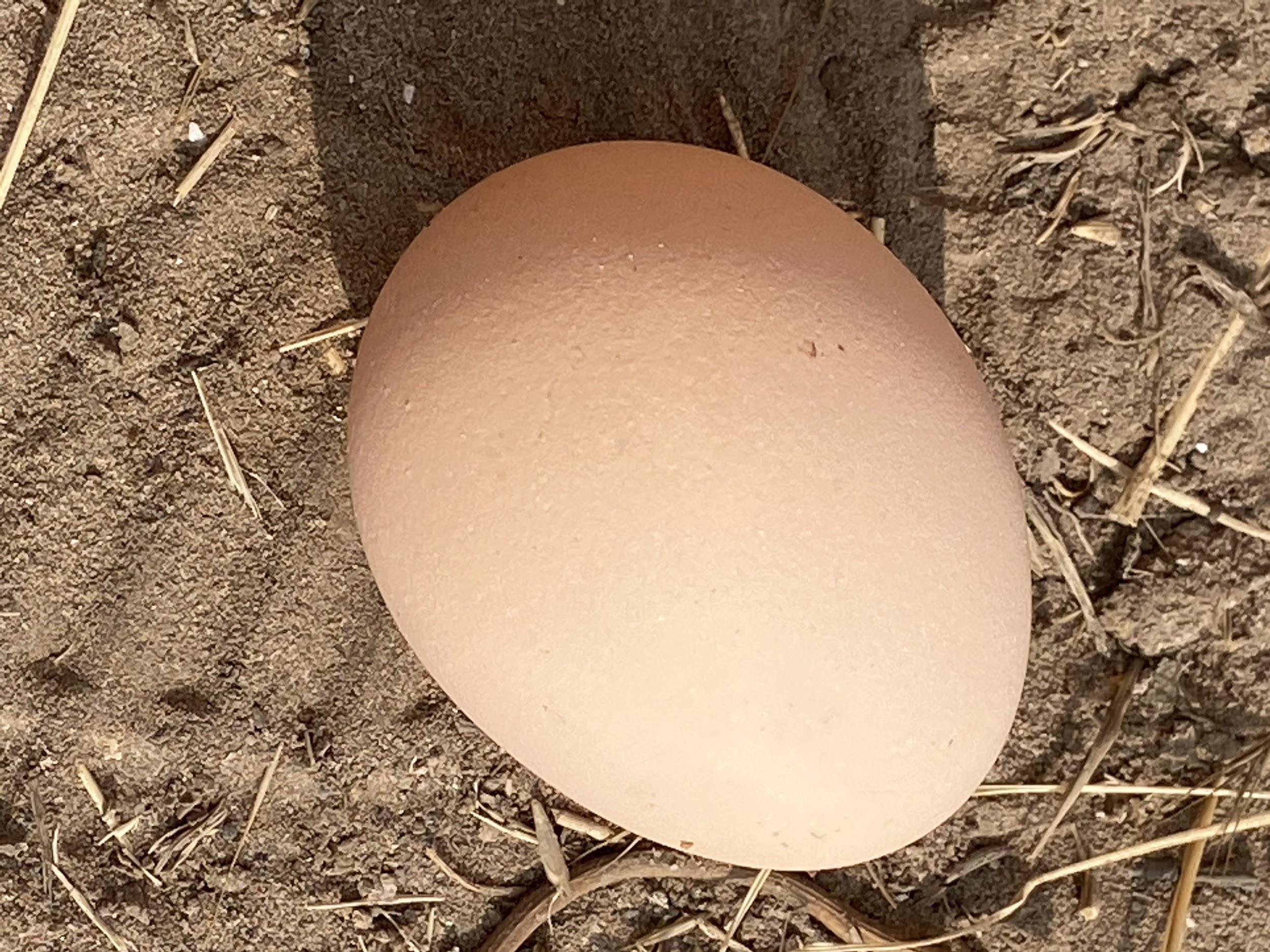 D
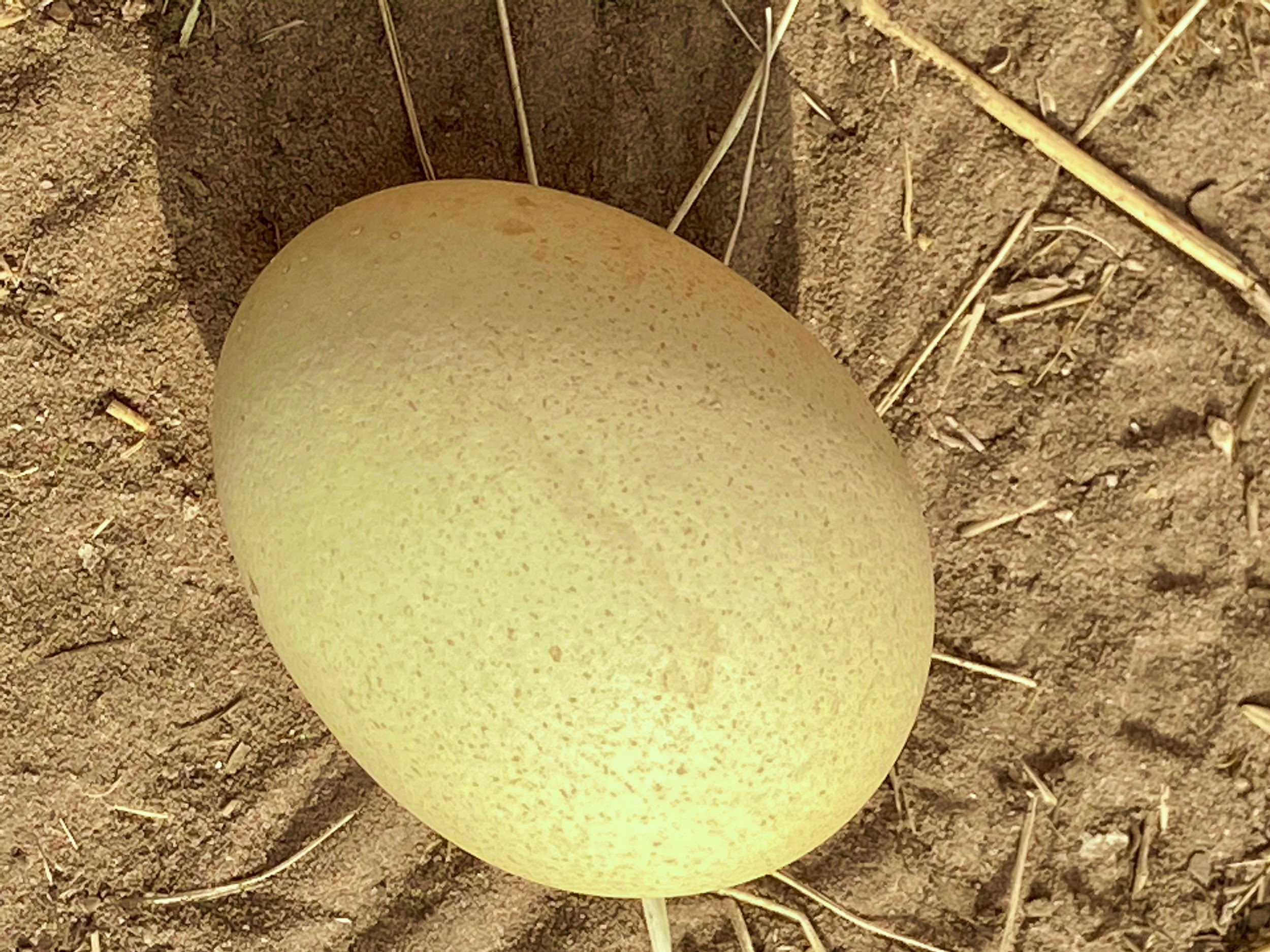 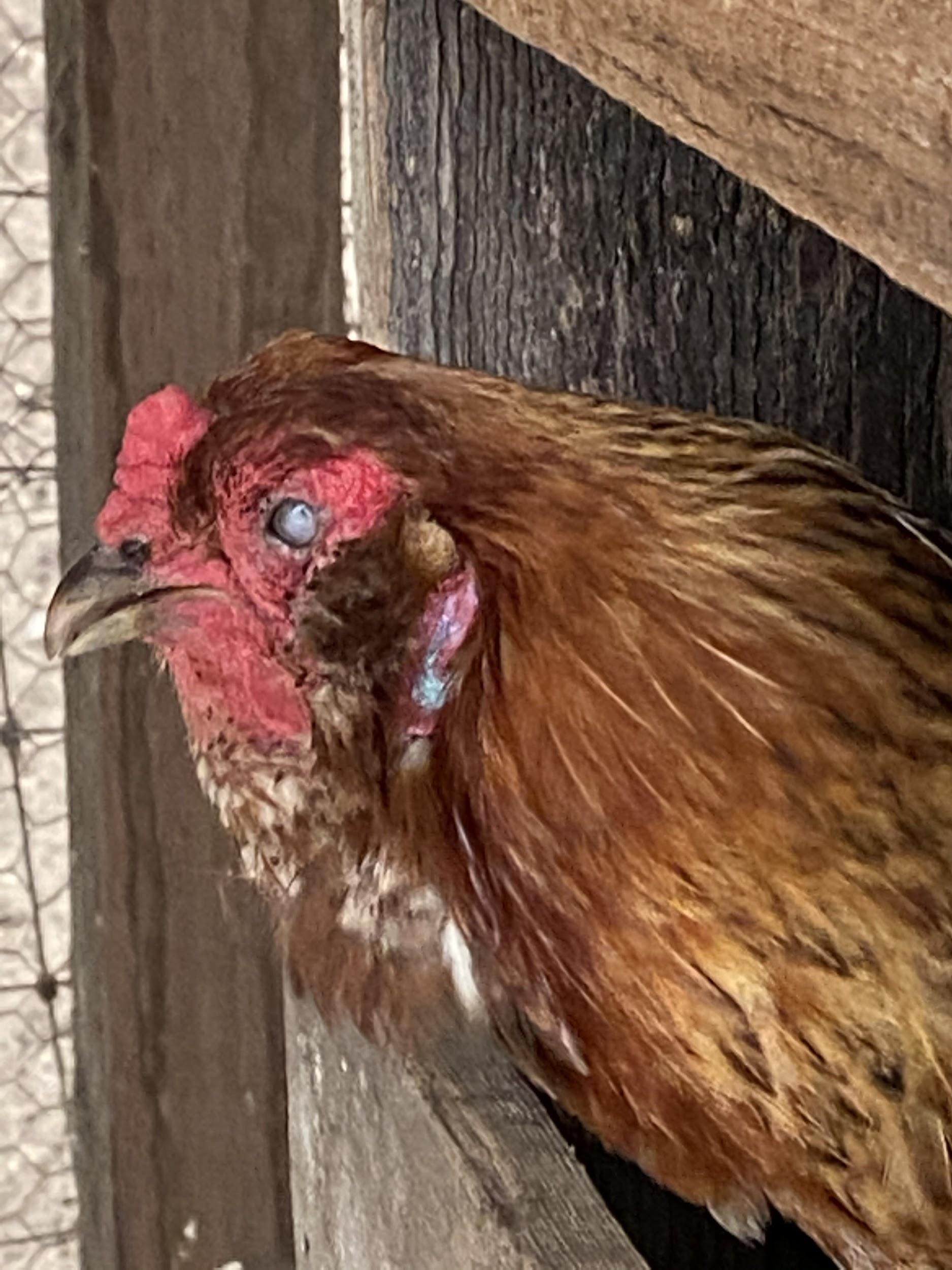 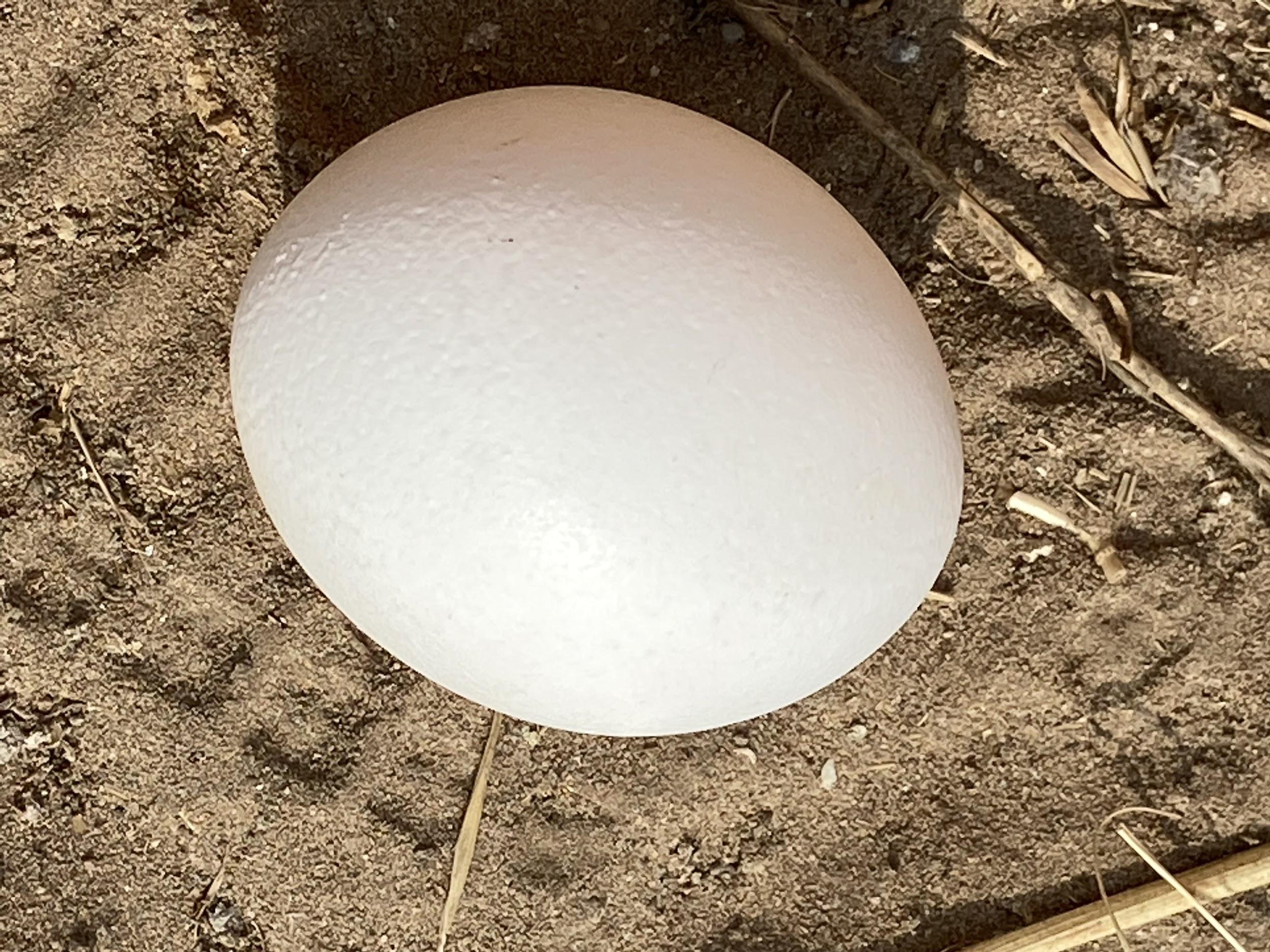 A
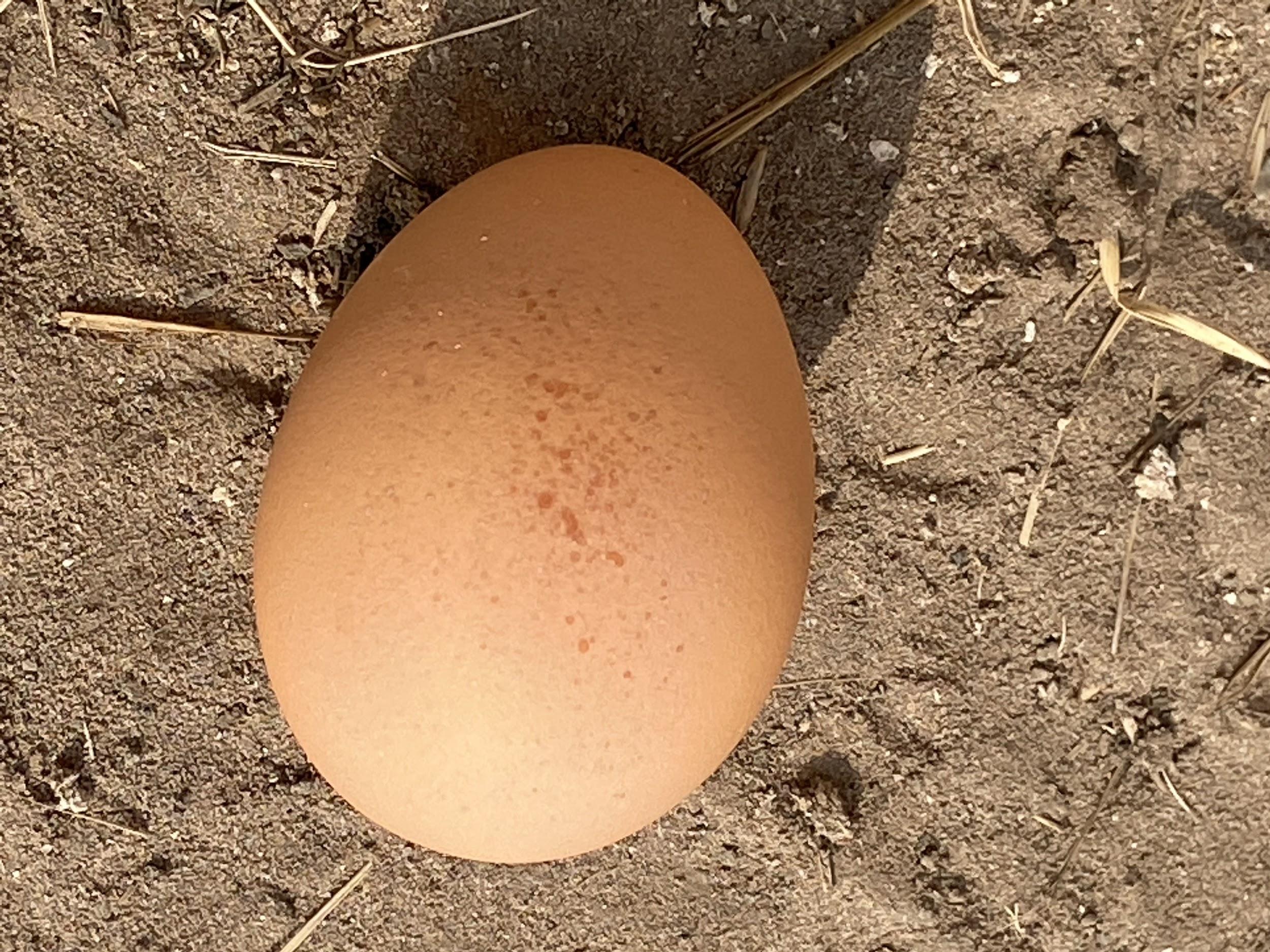 B
C
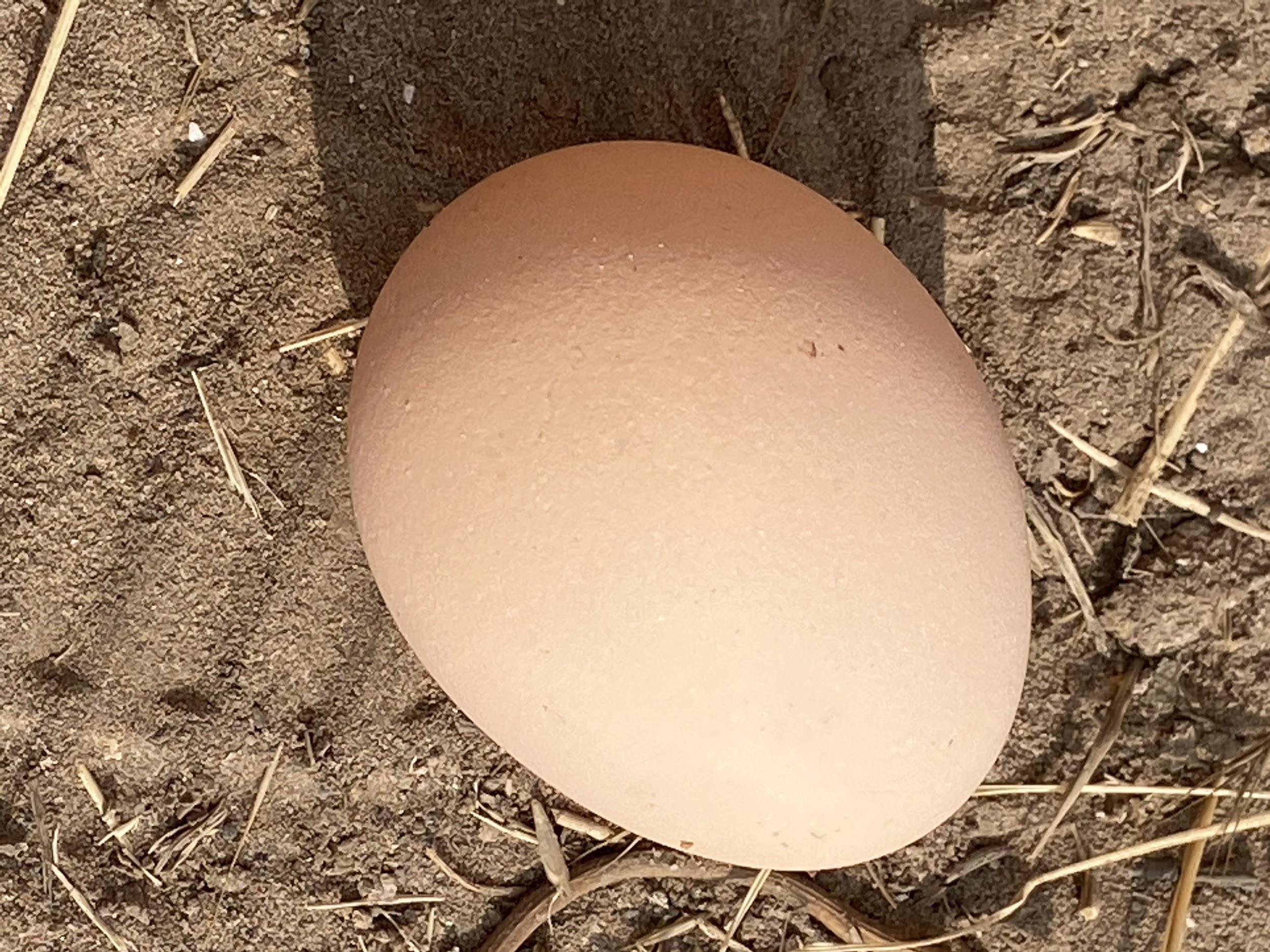 D
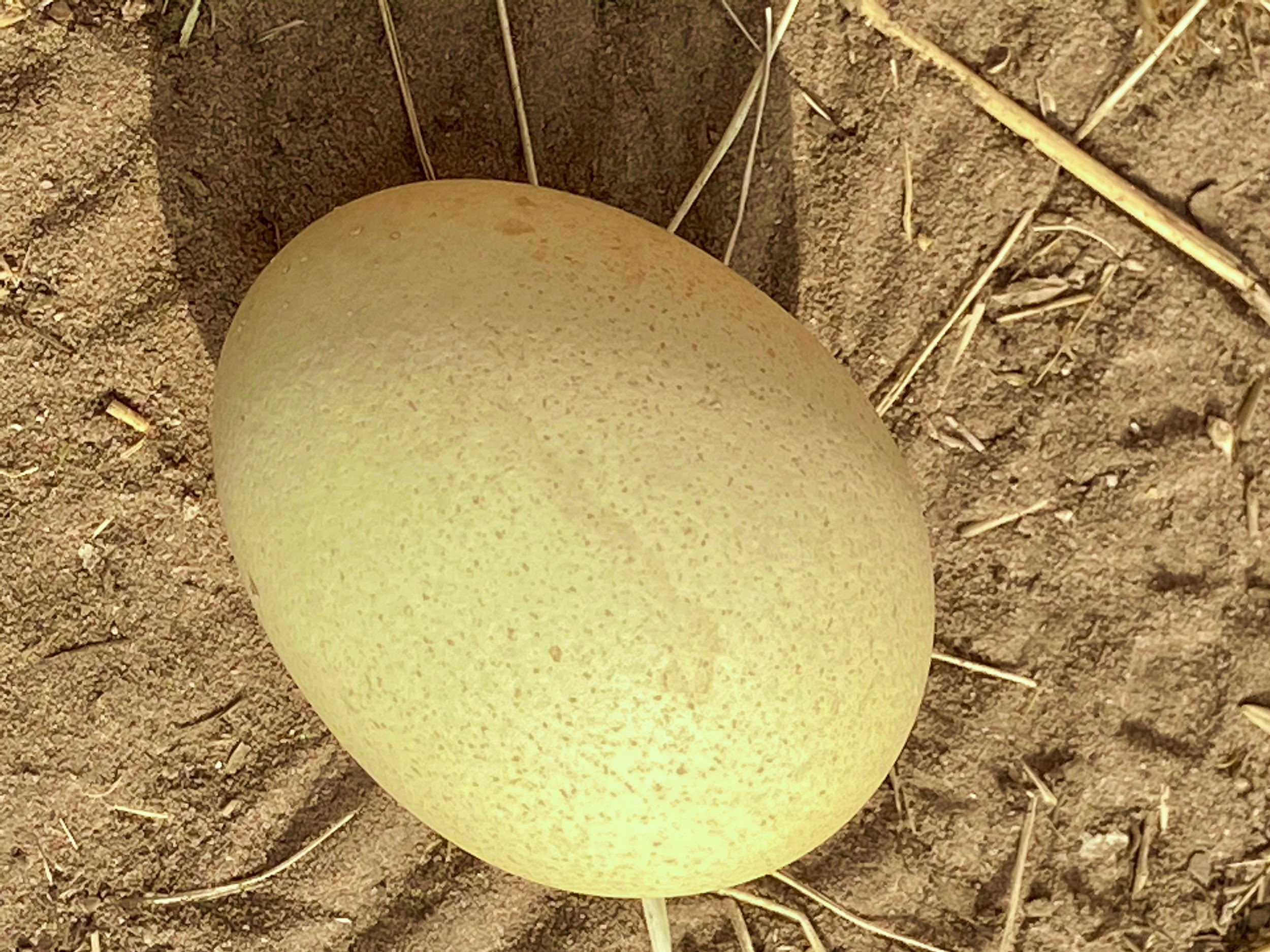 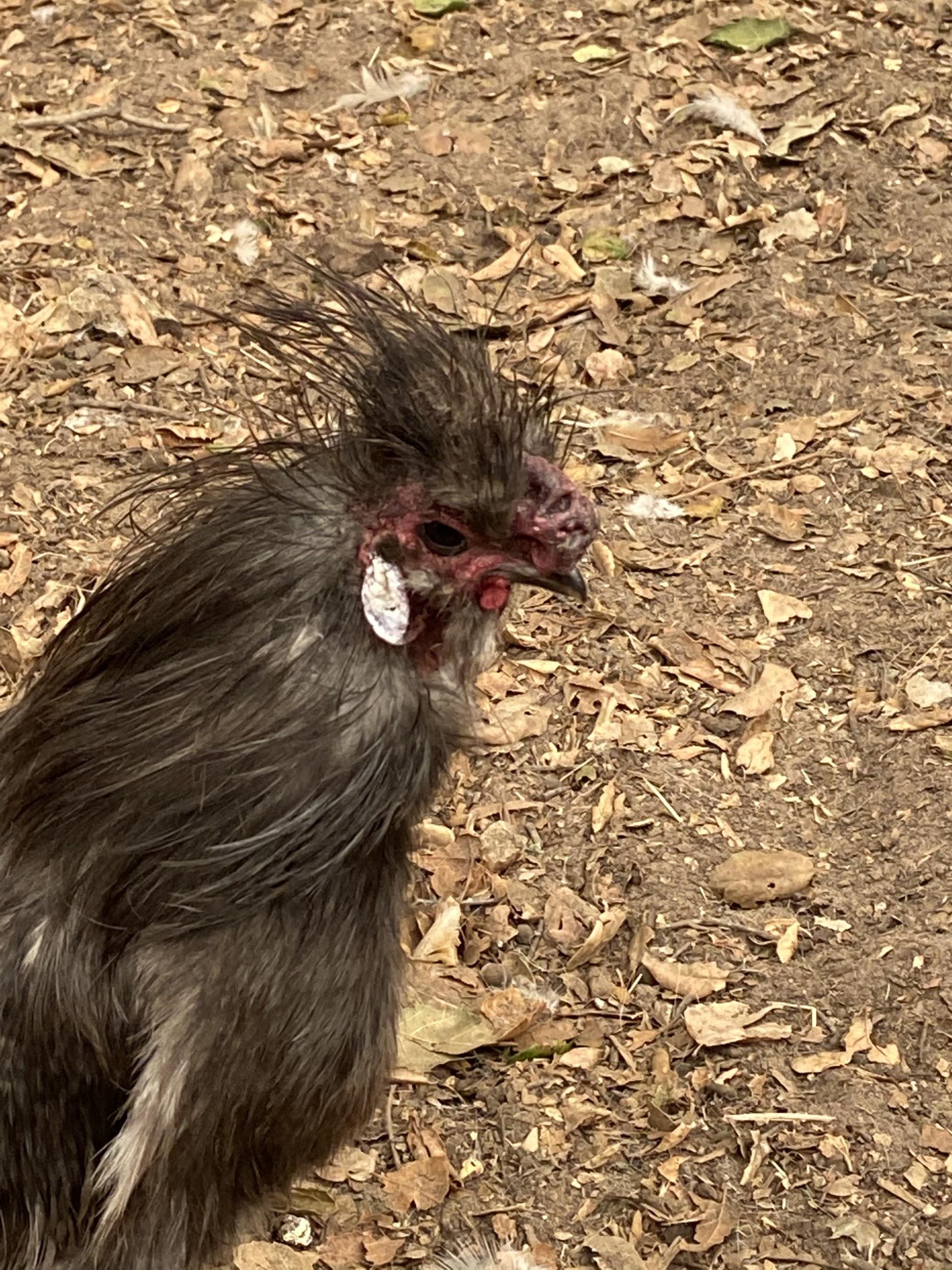 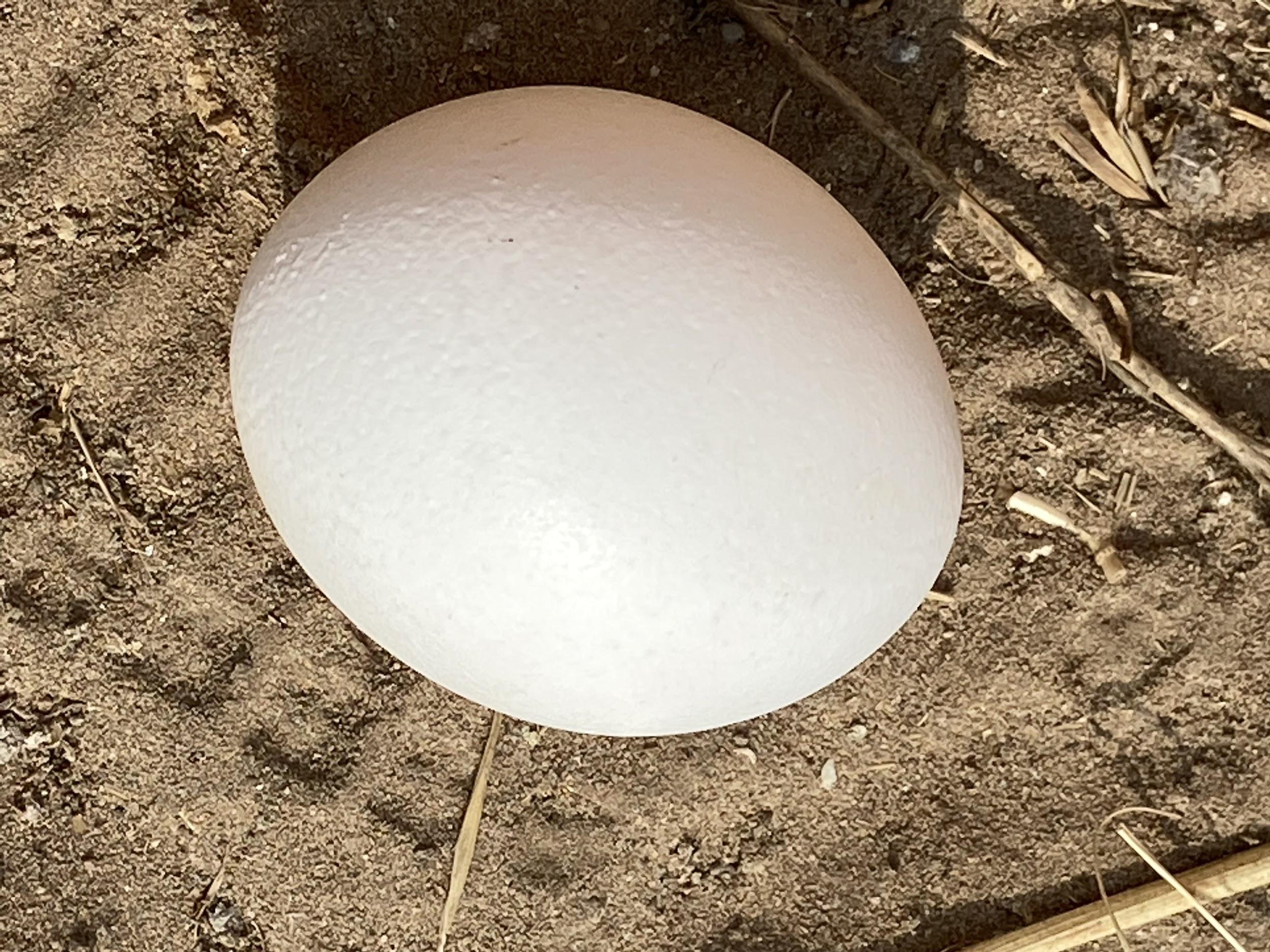 A
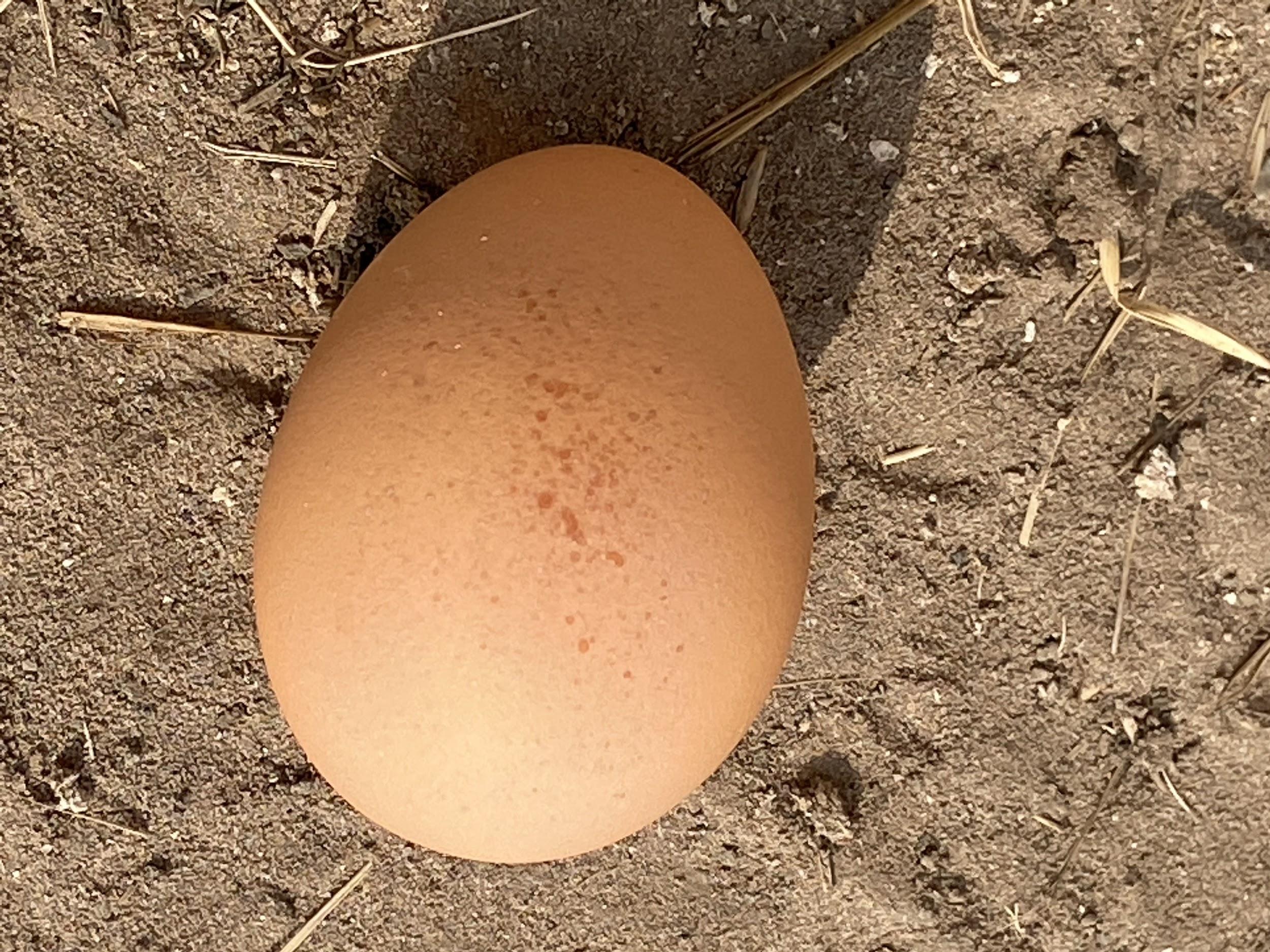 B
C
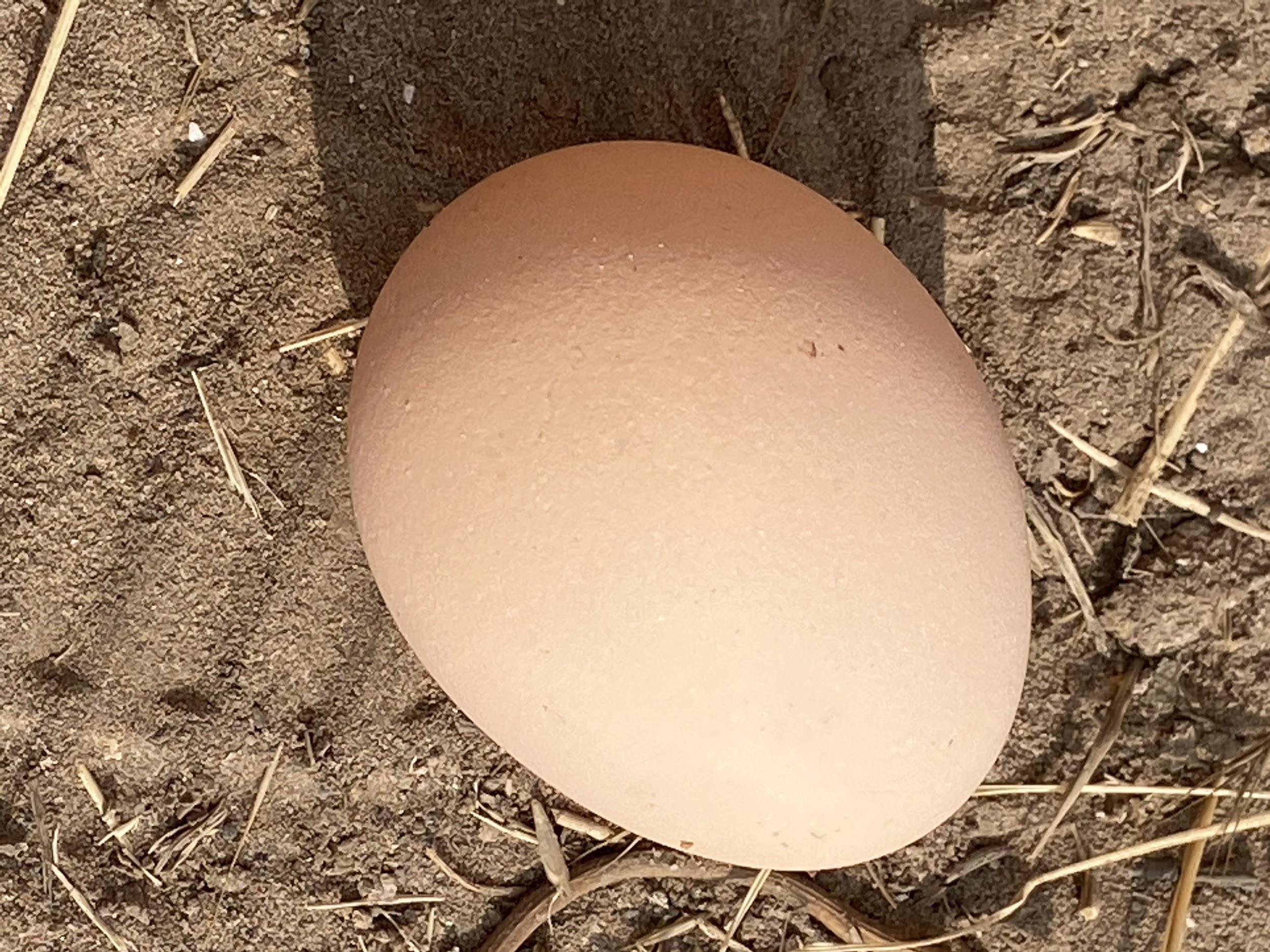 D
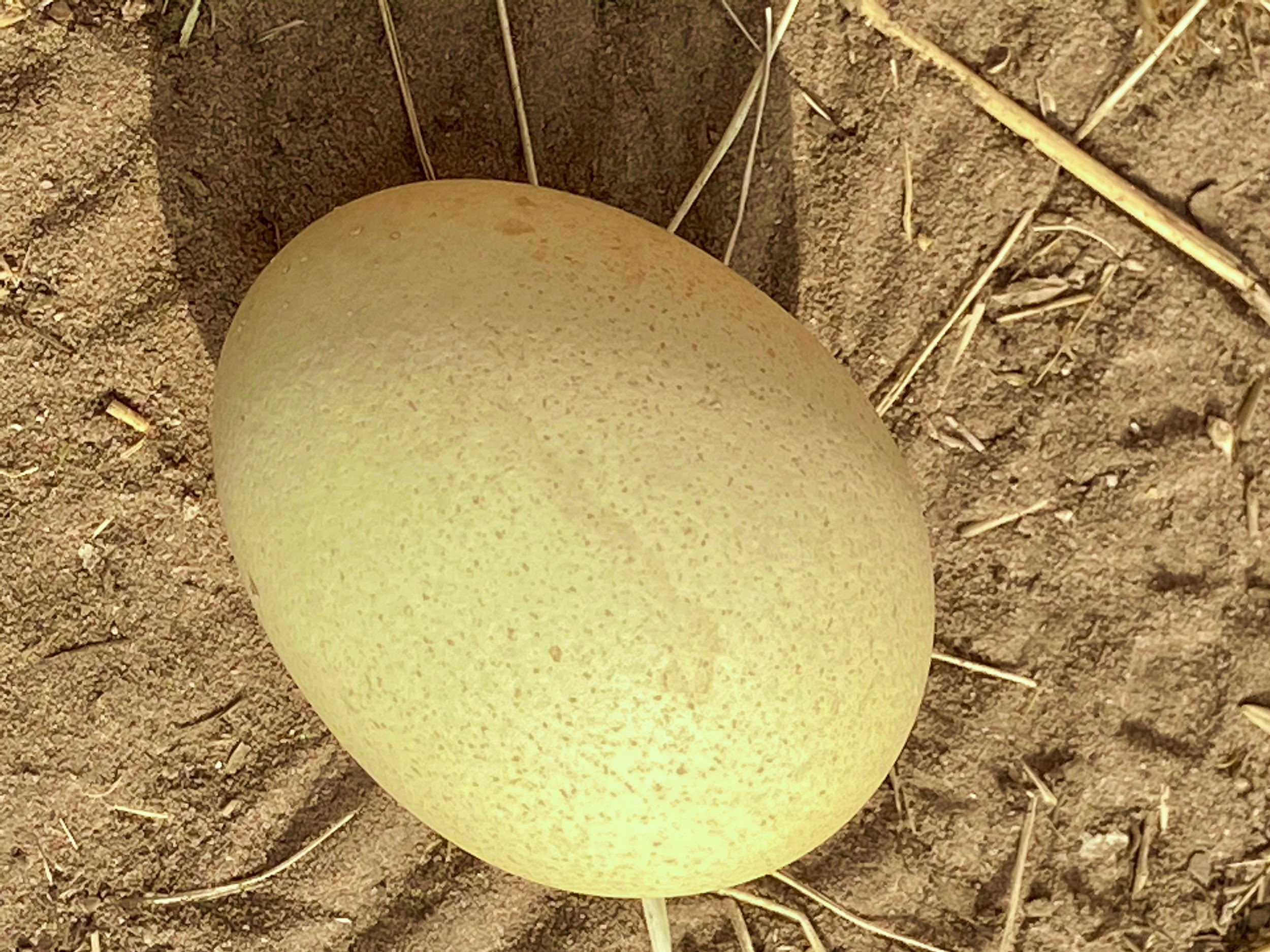 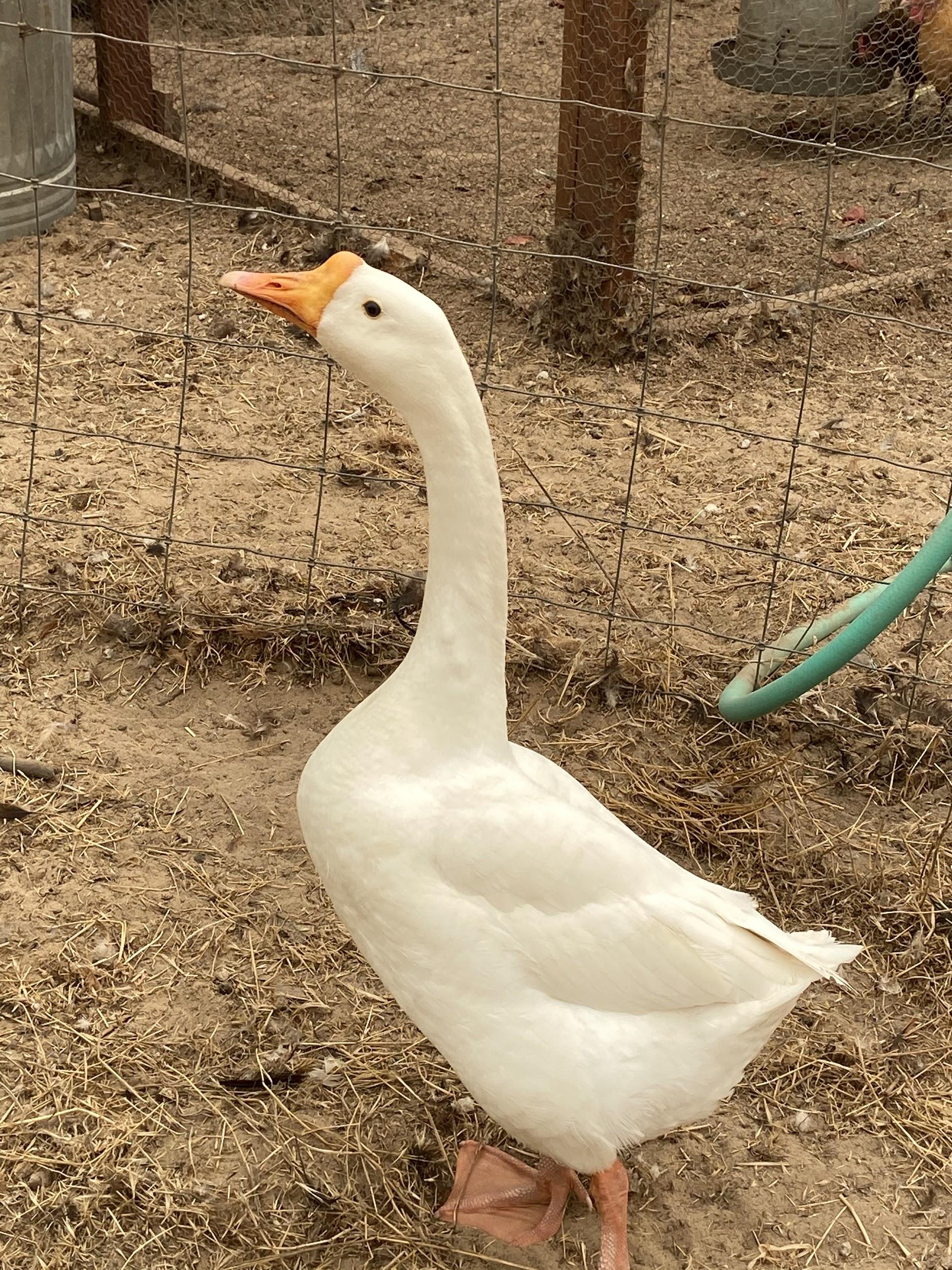 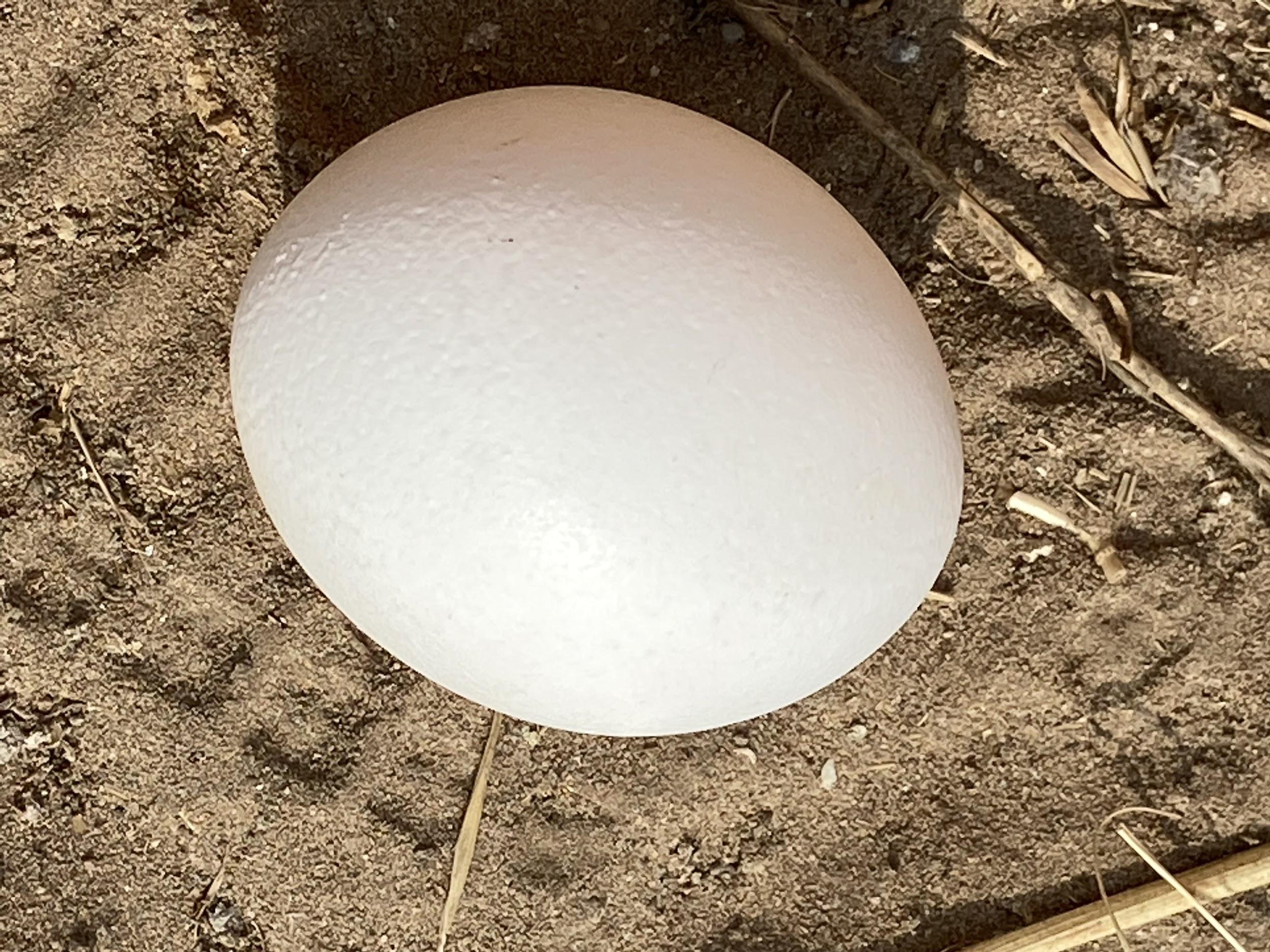 A
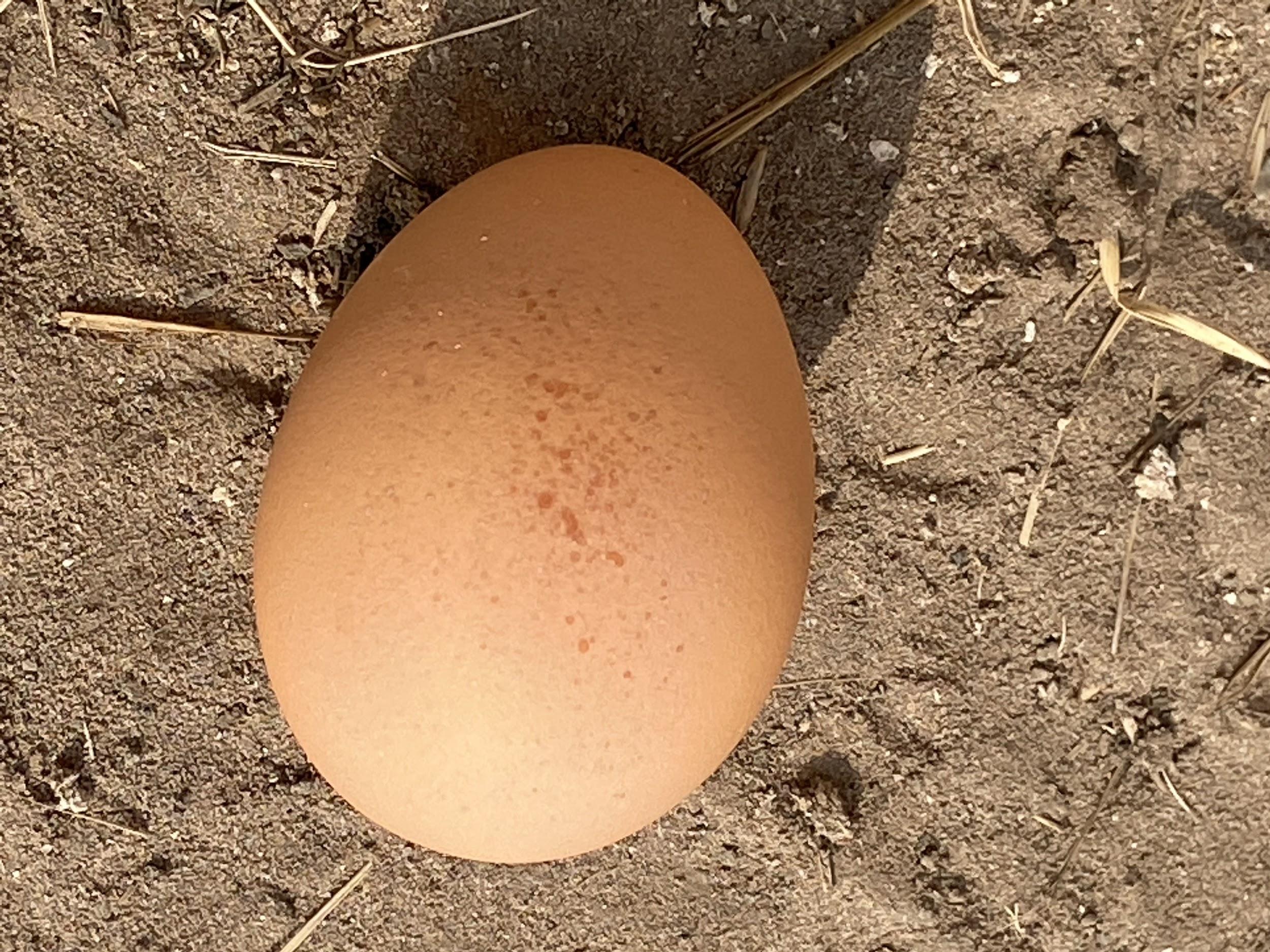 B
C
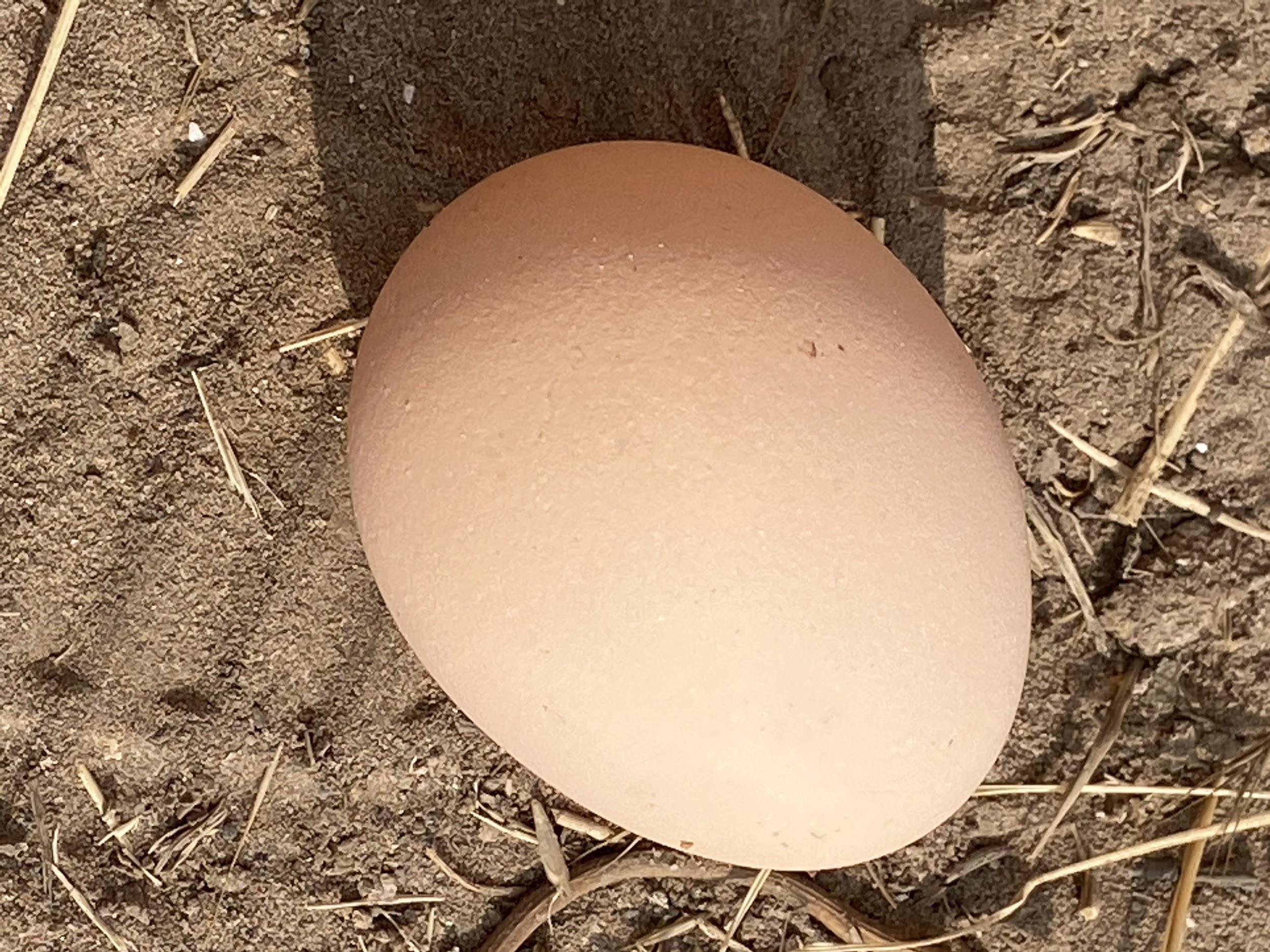 D
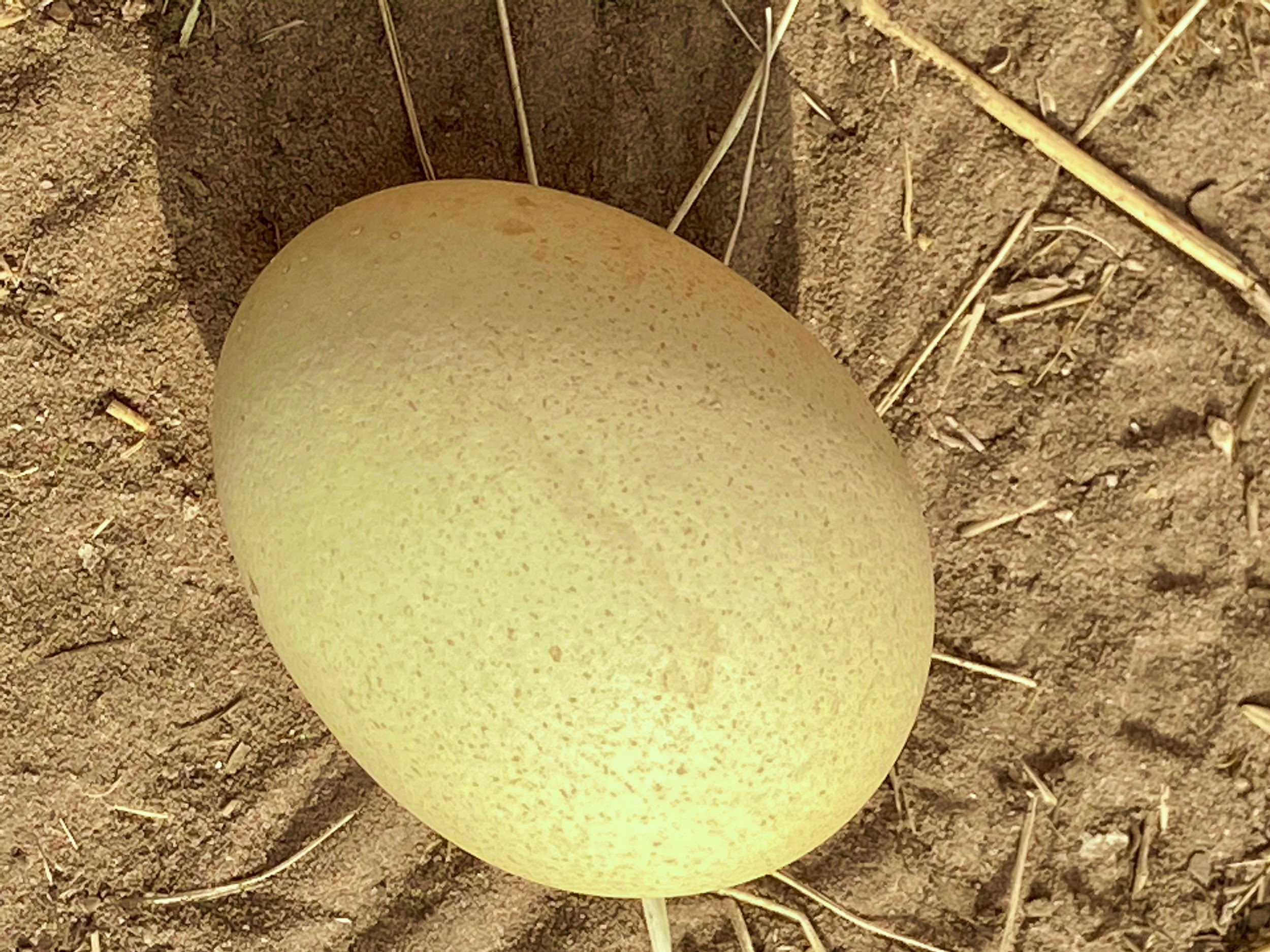 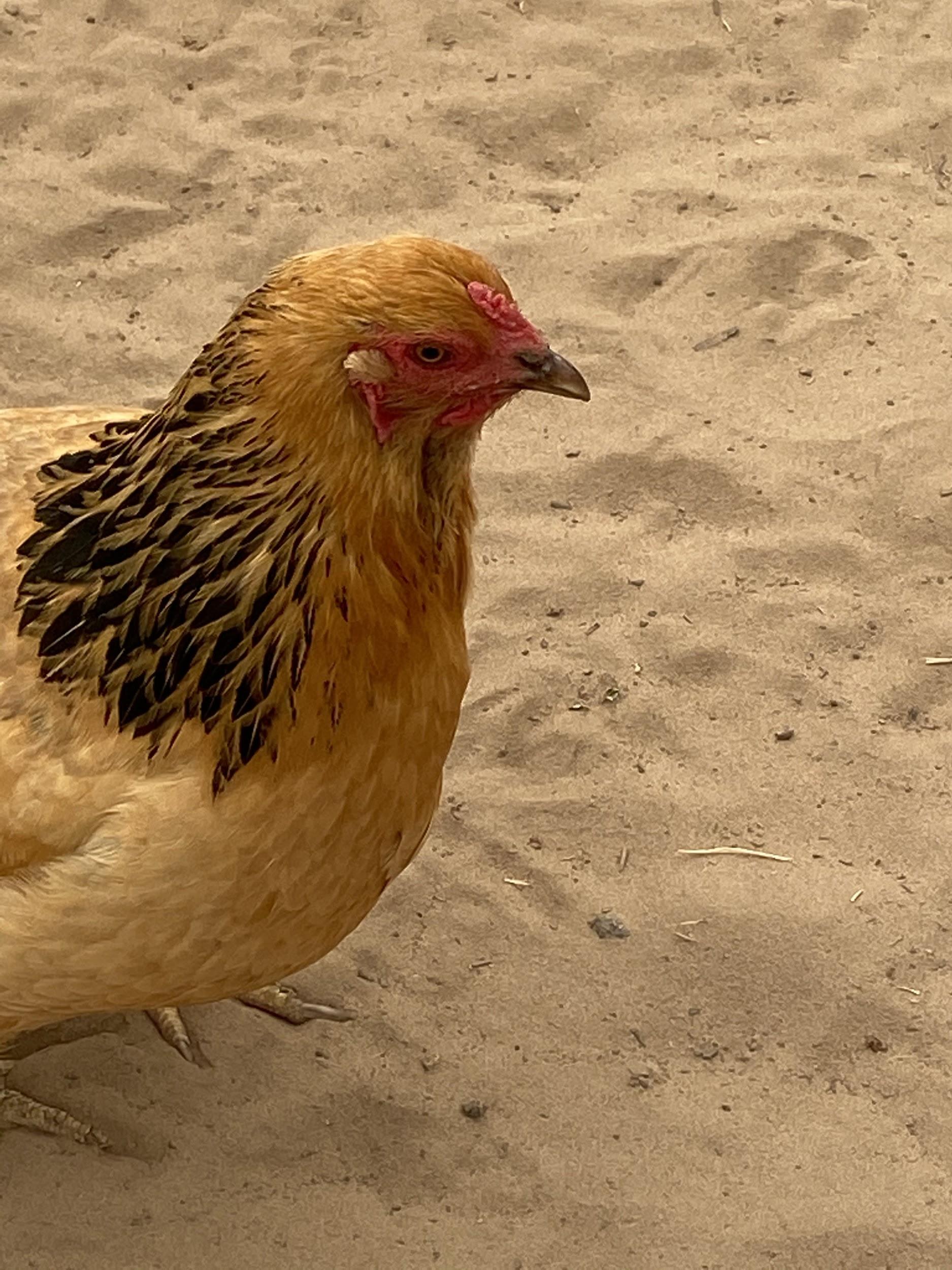 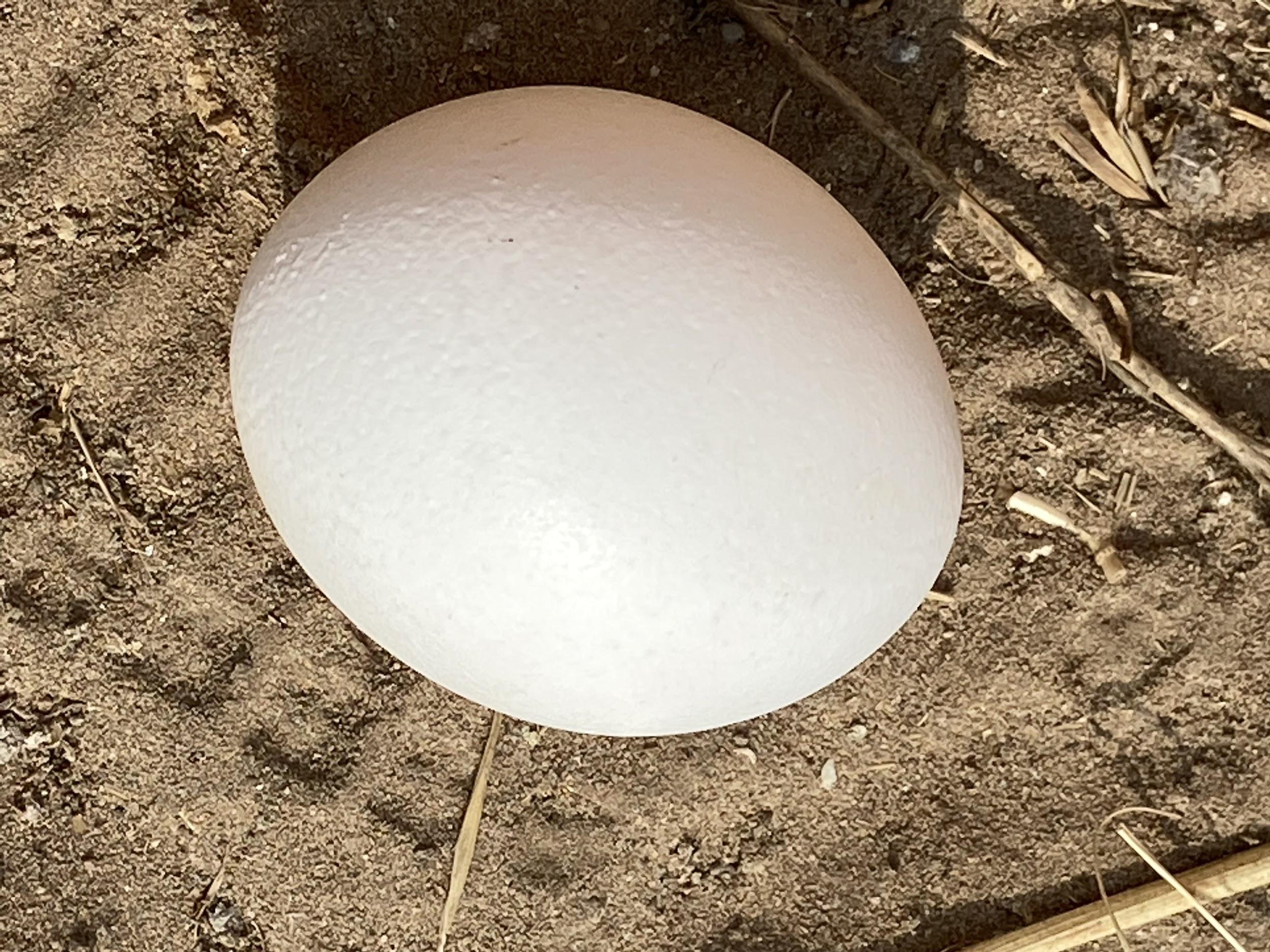 A
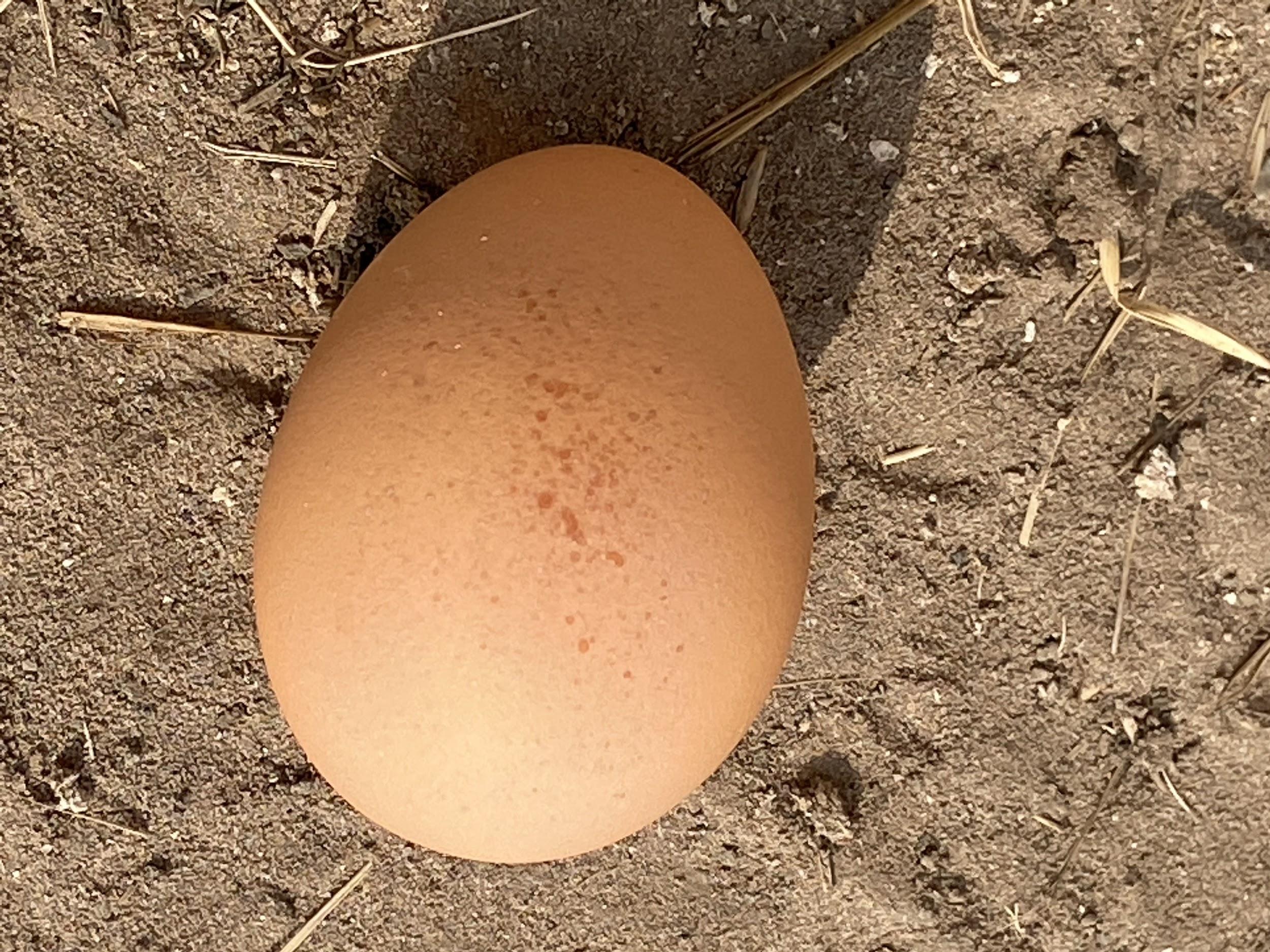 B
C
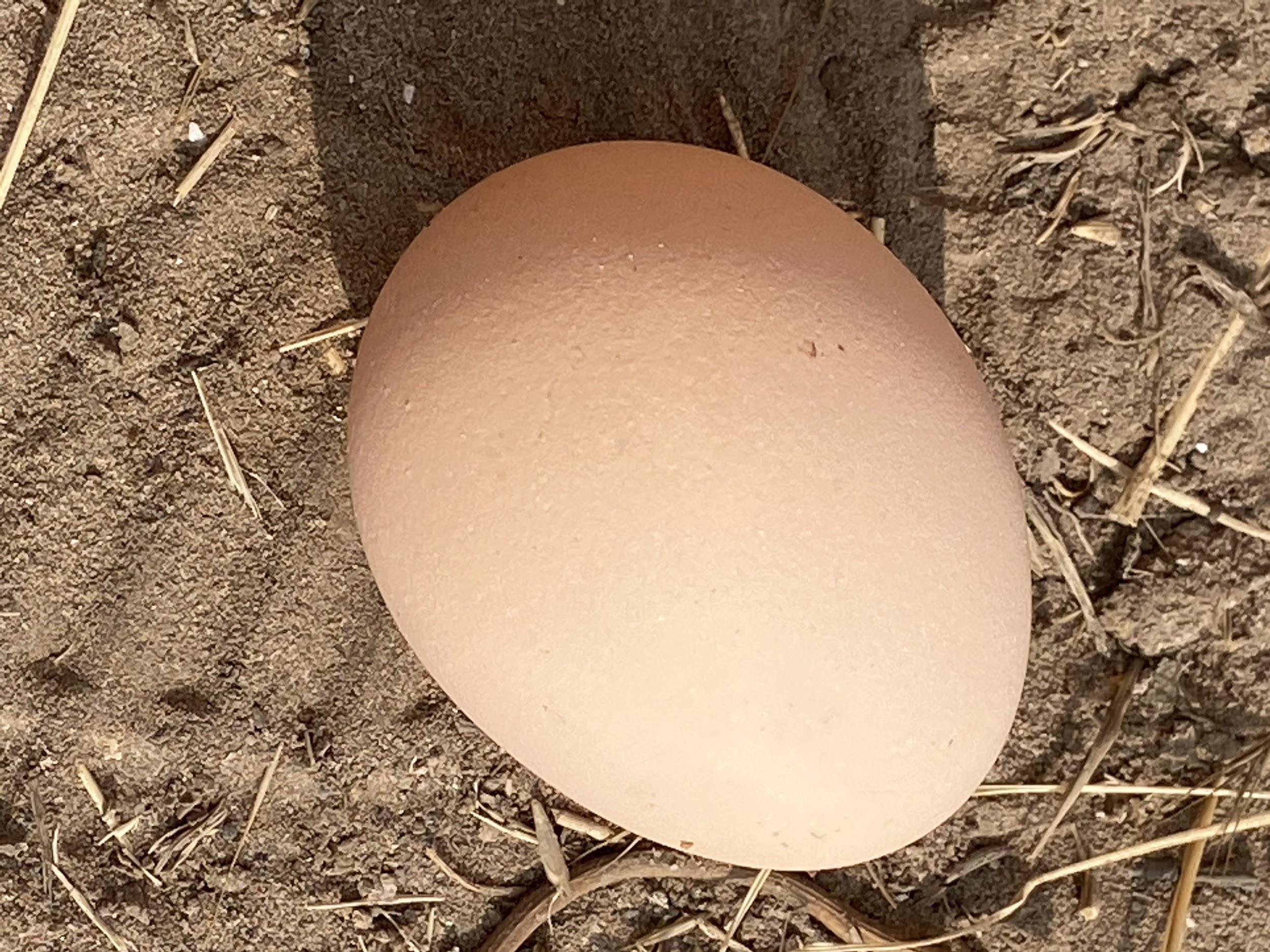 D
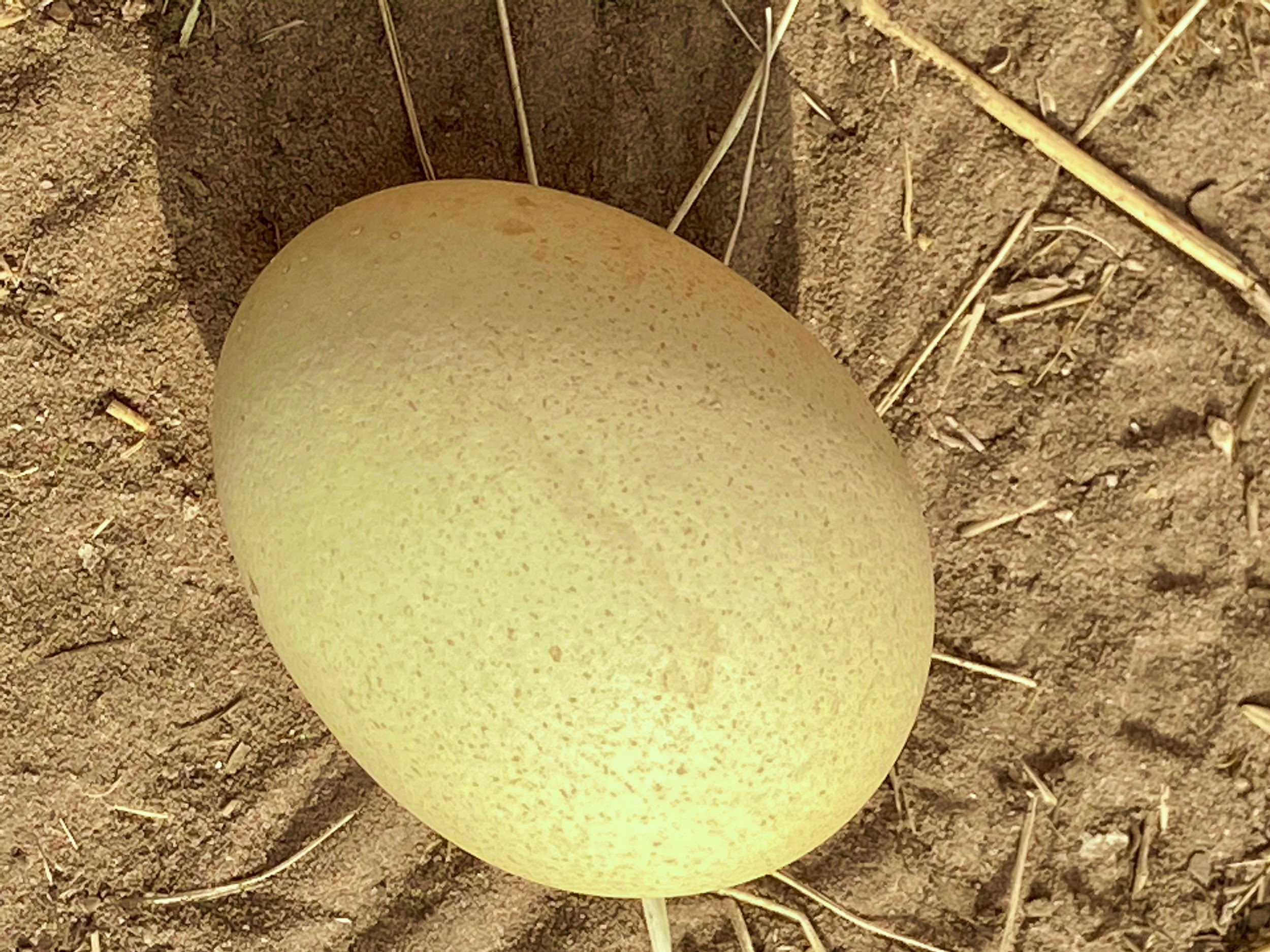 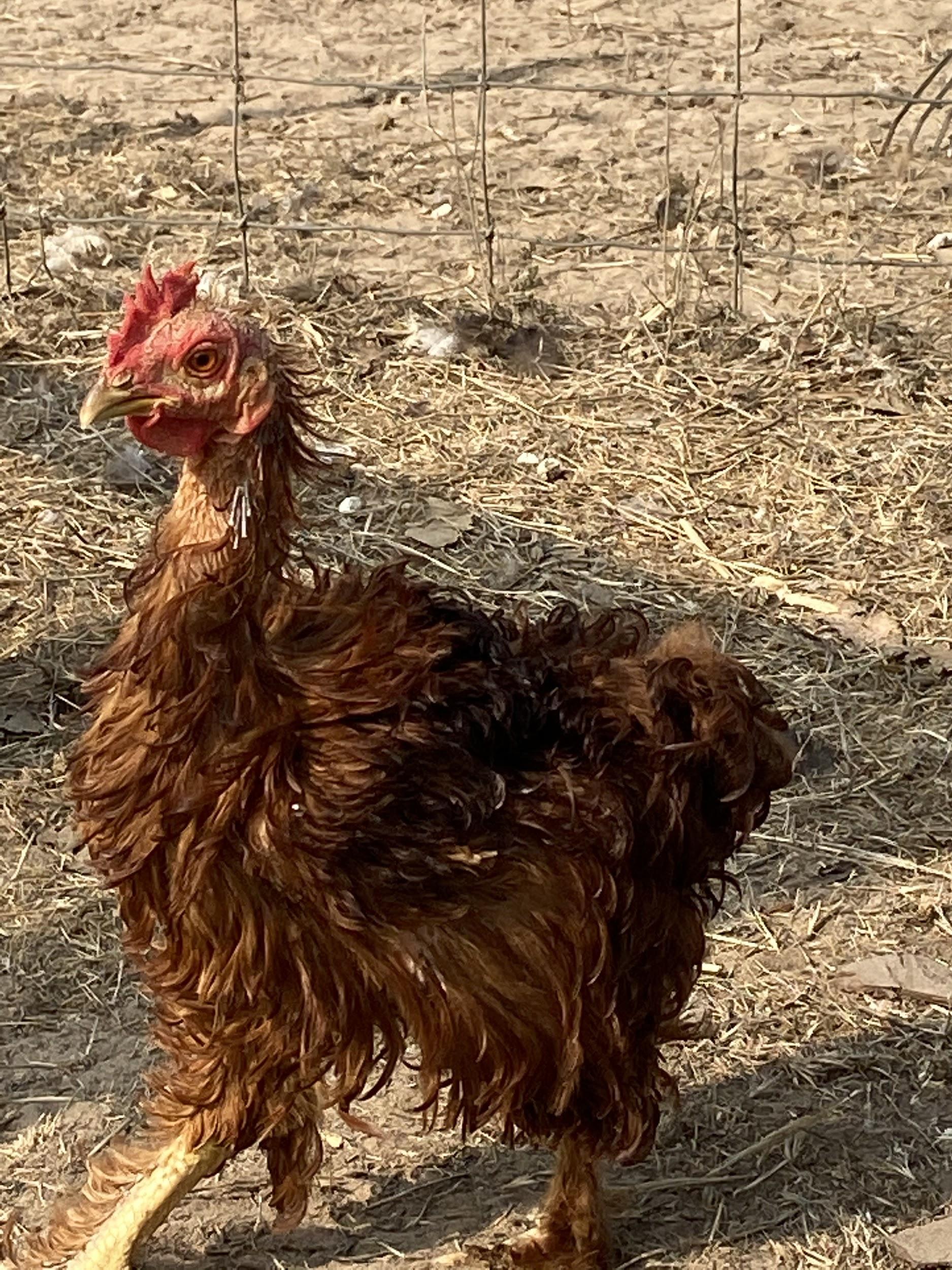 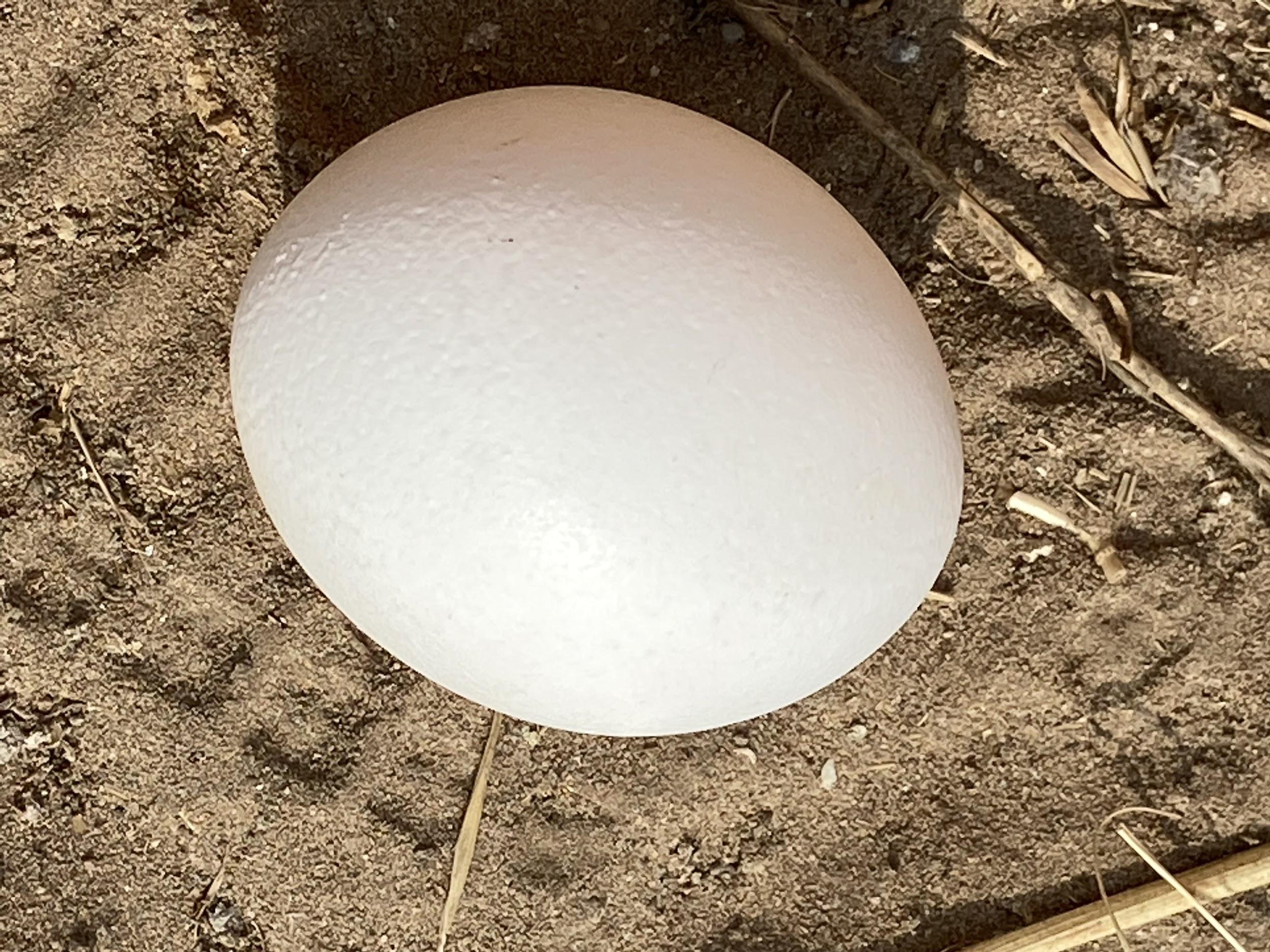 A
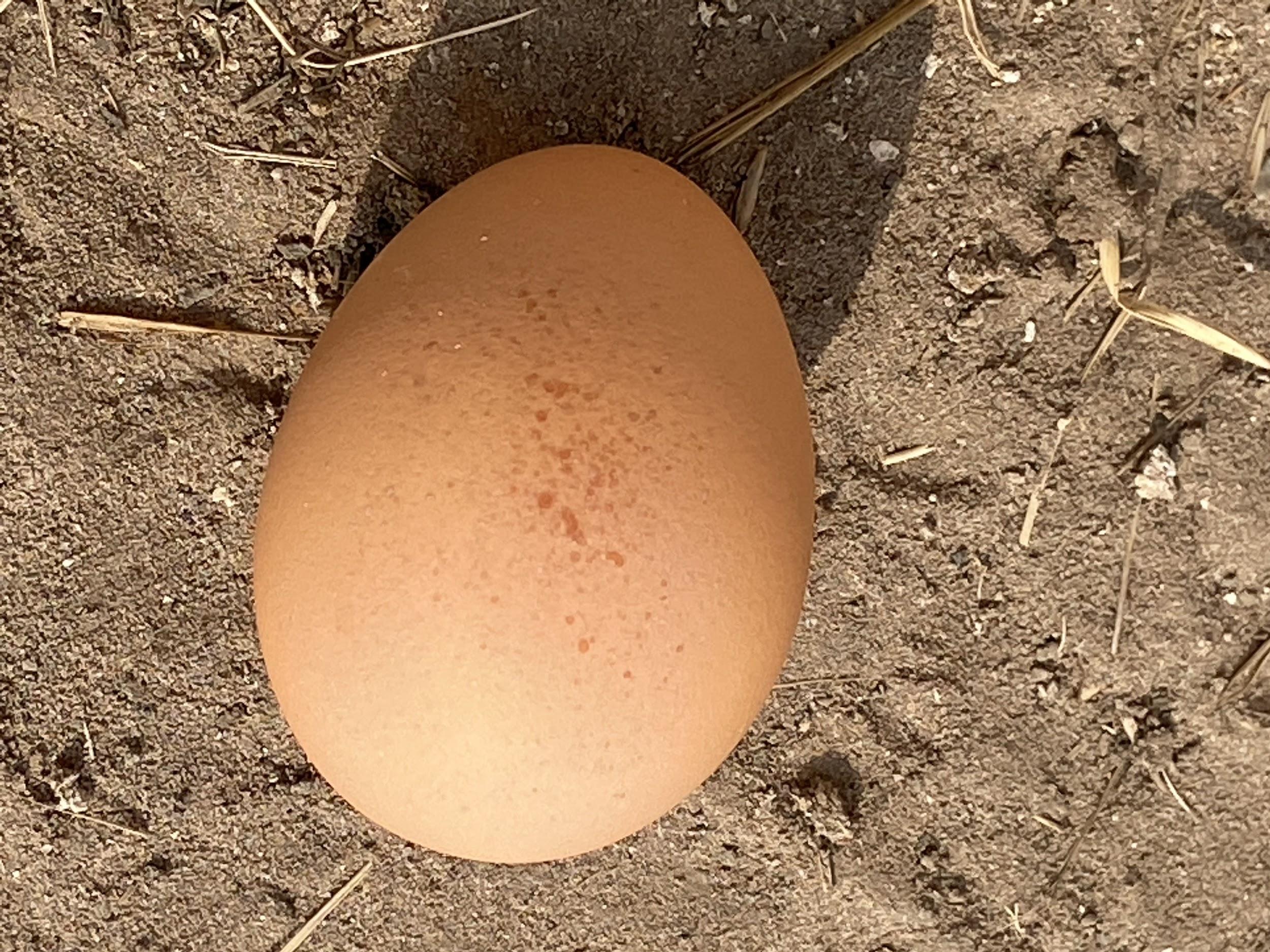 B
C
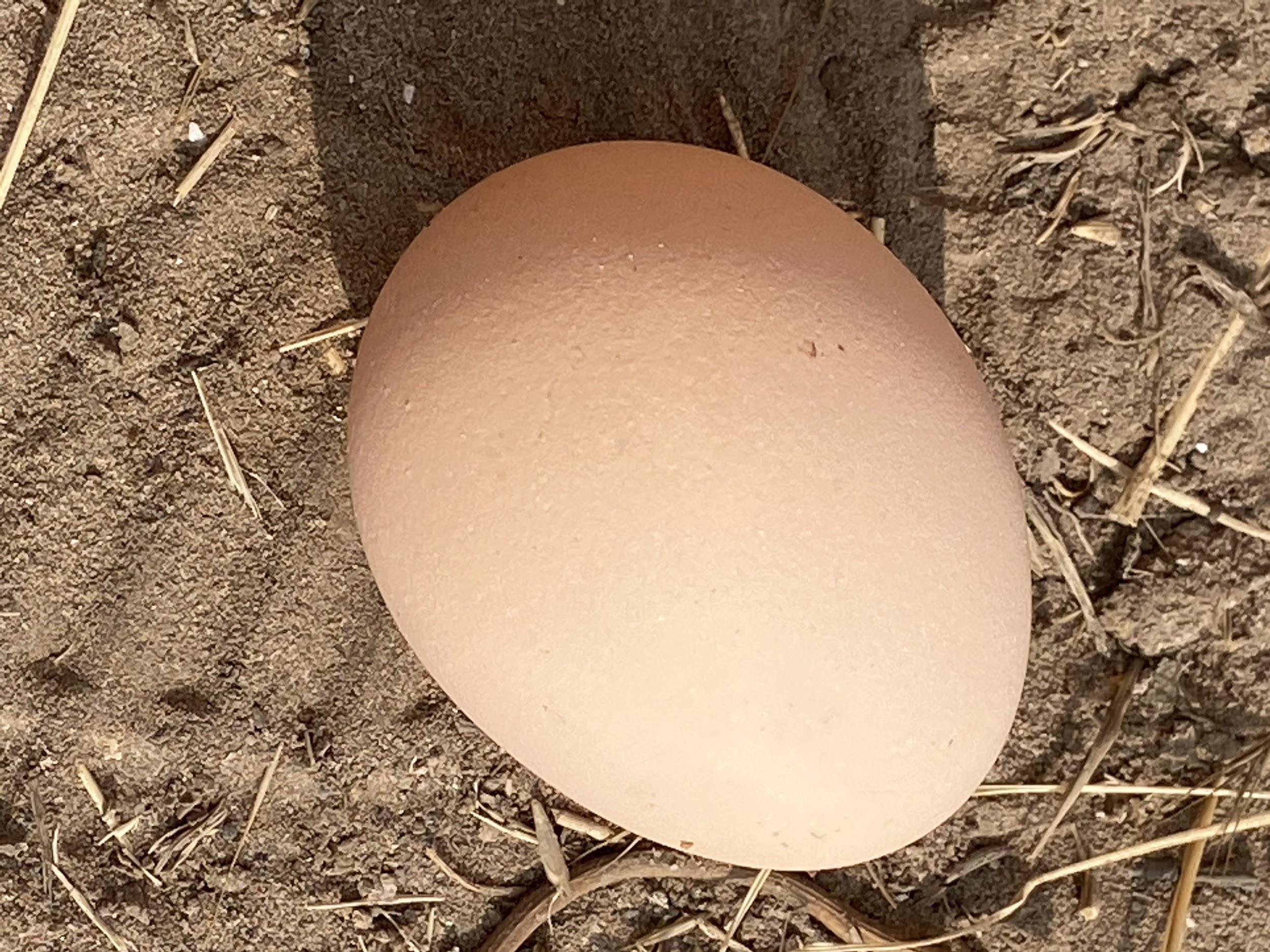 D
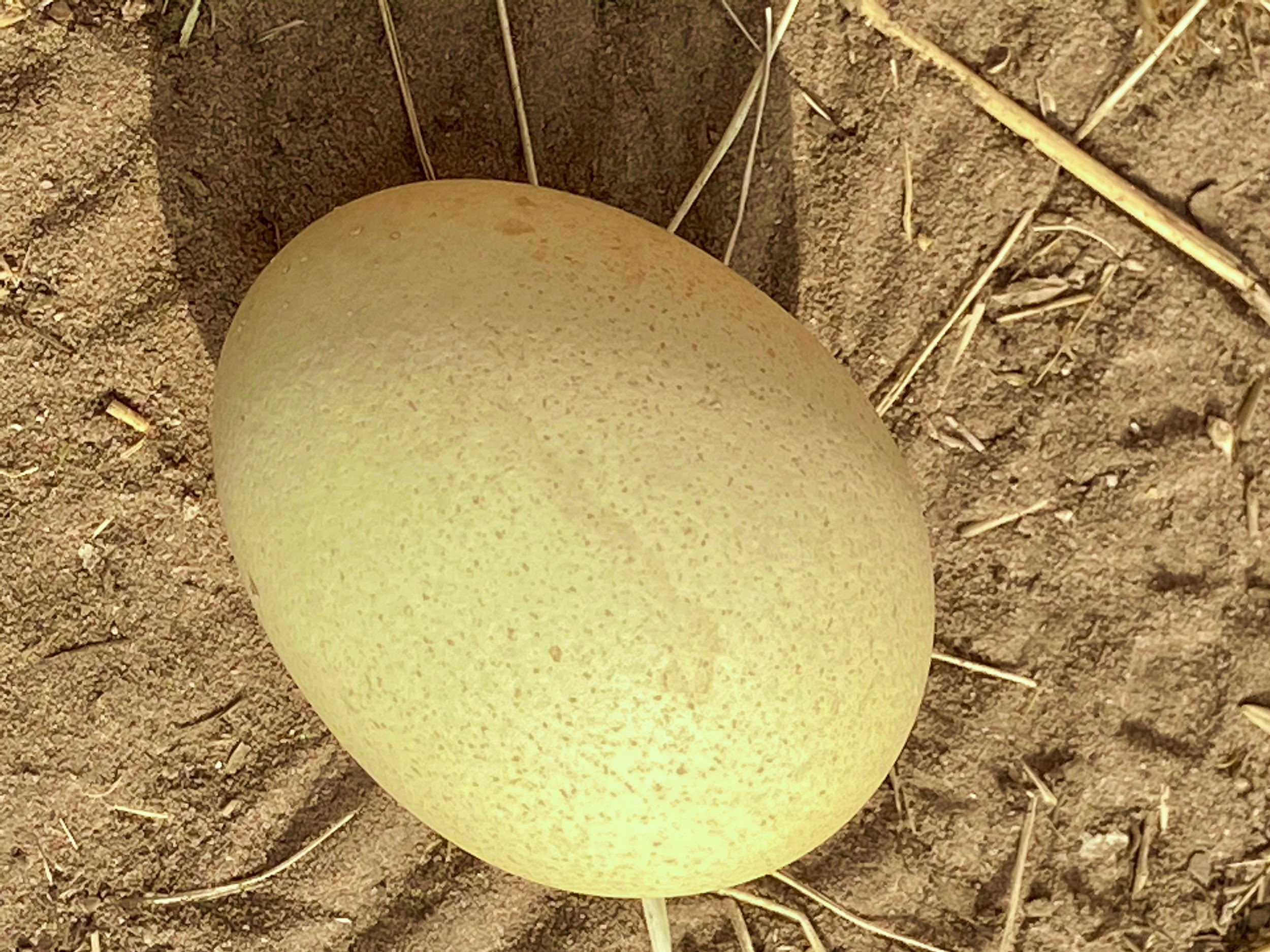 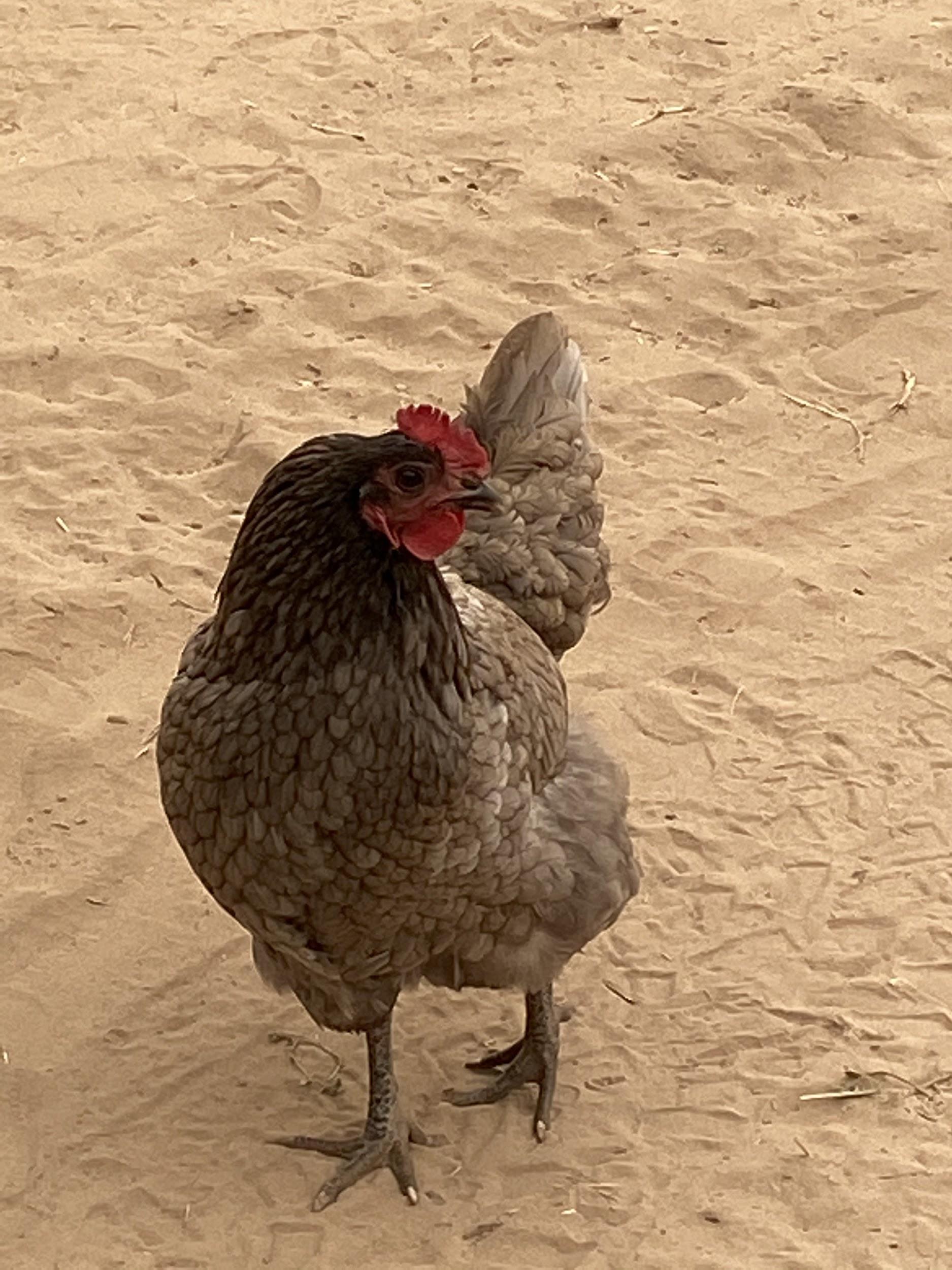 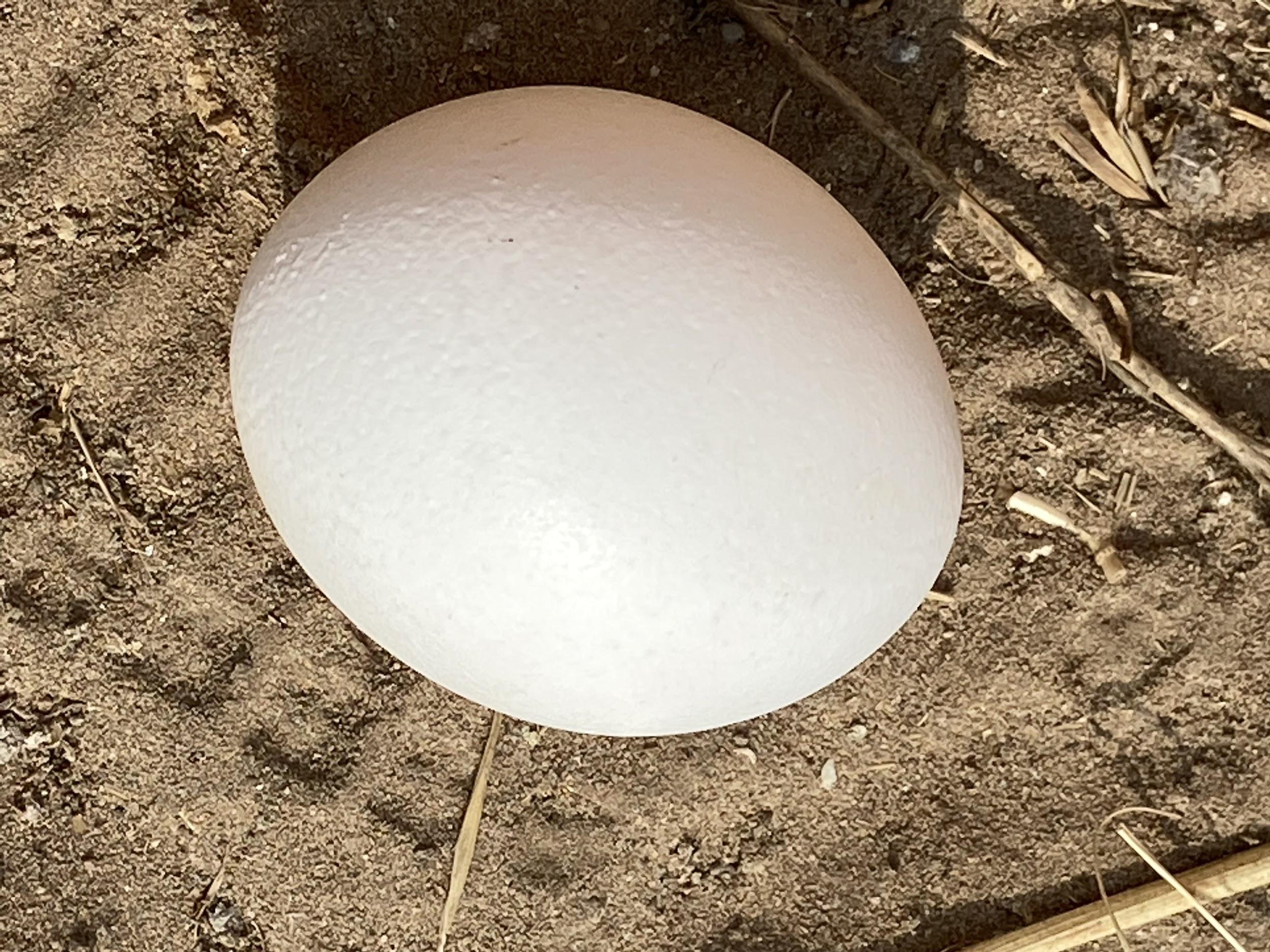 A
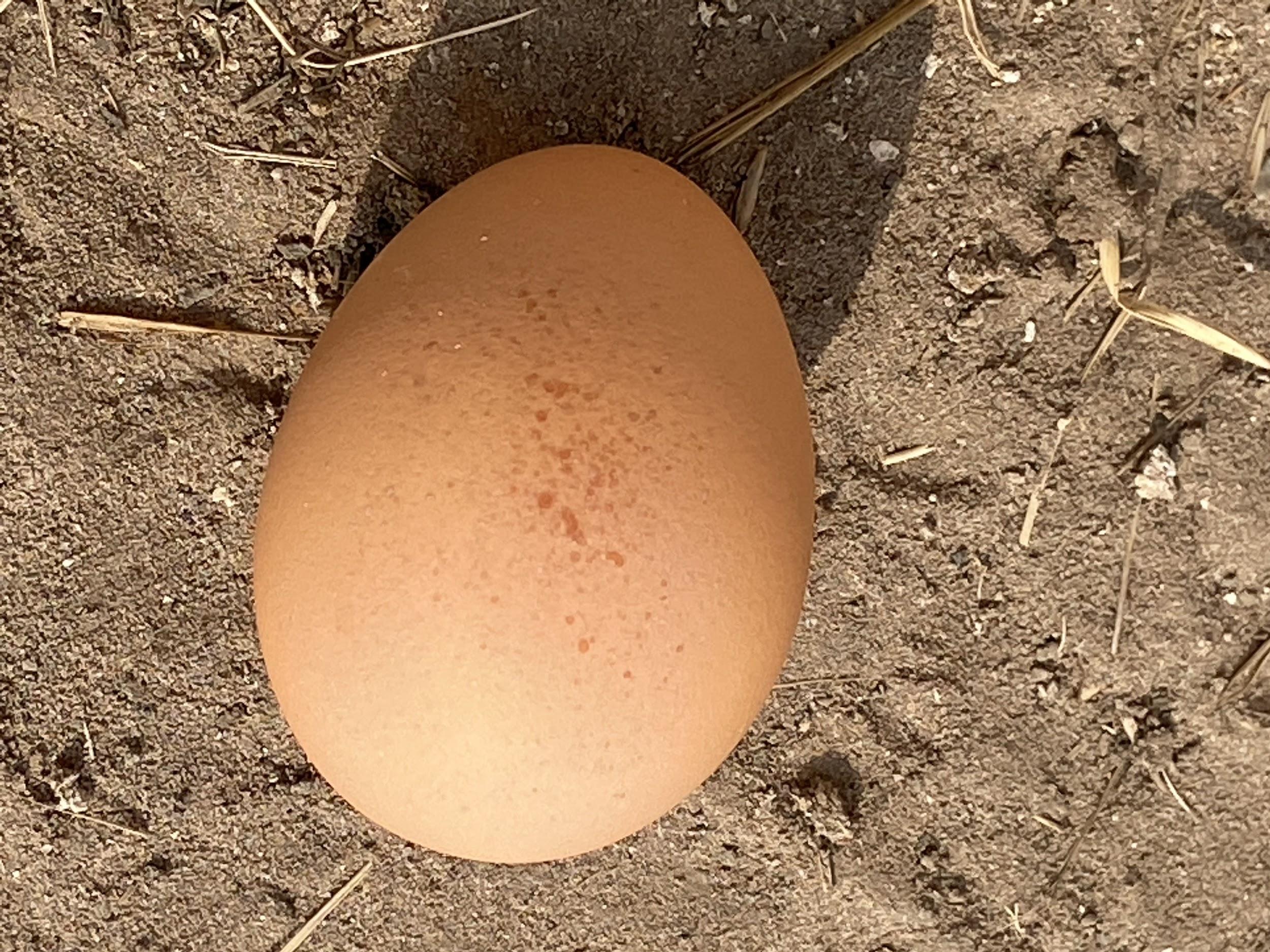 B
C
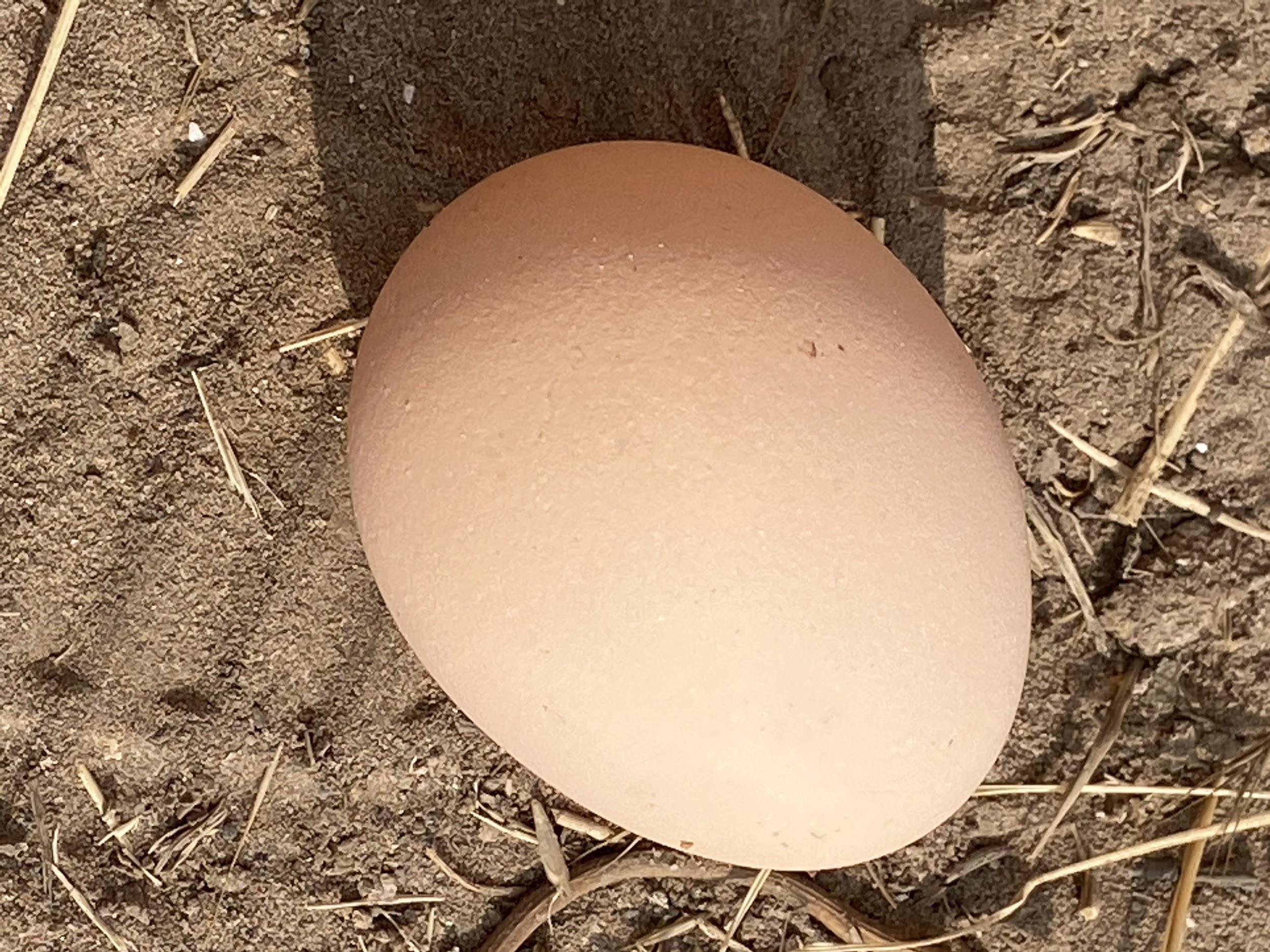 D
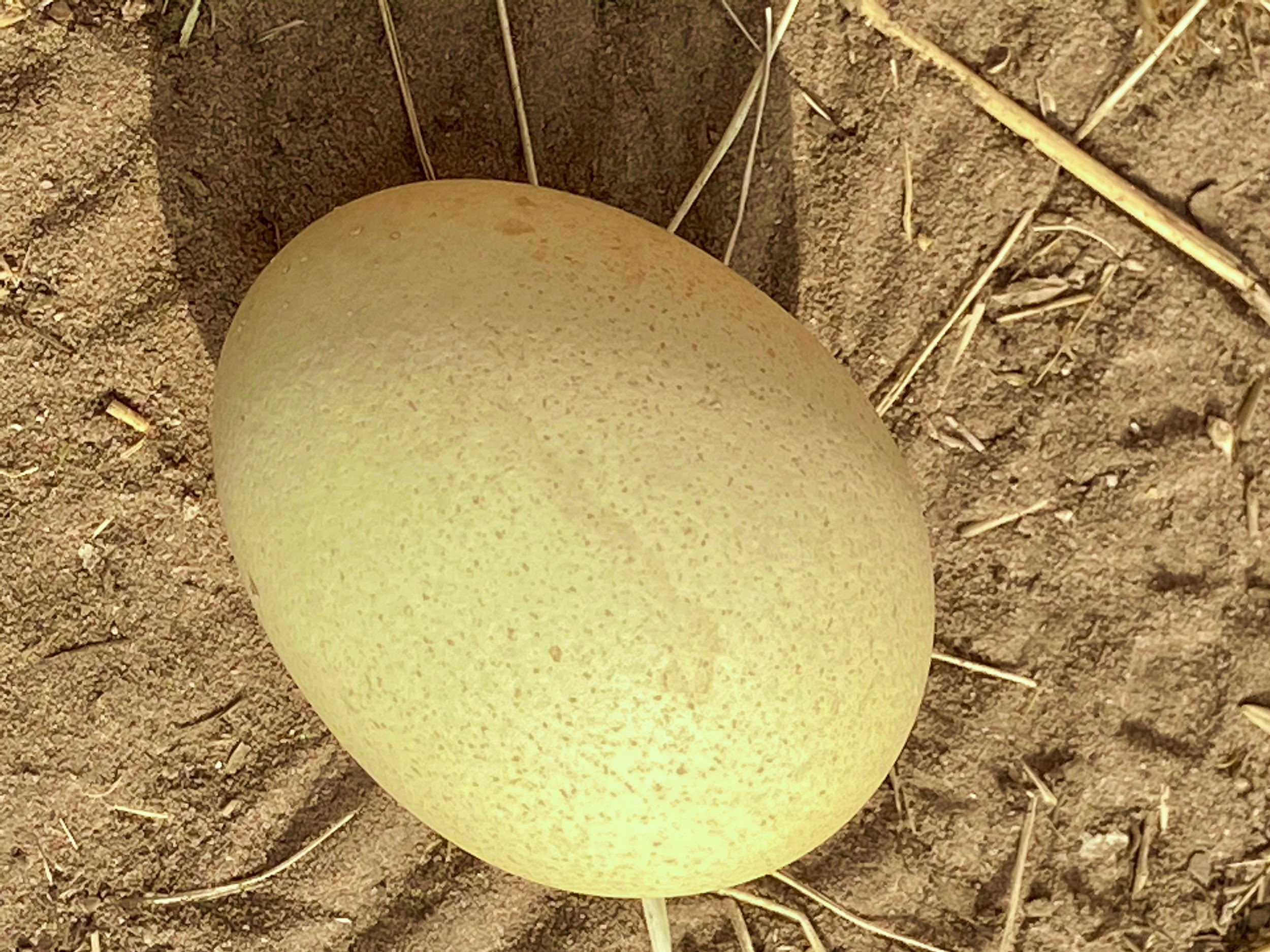 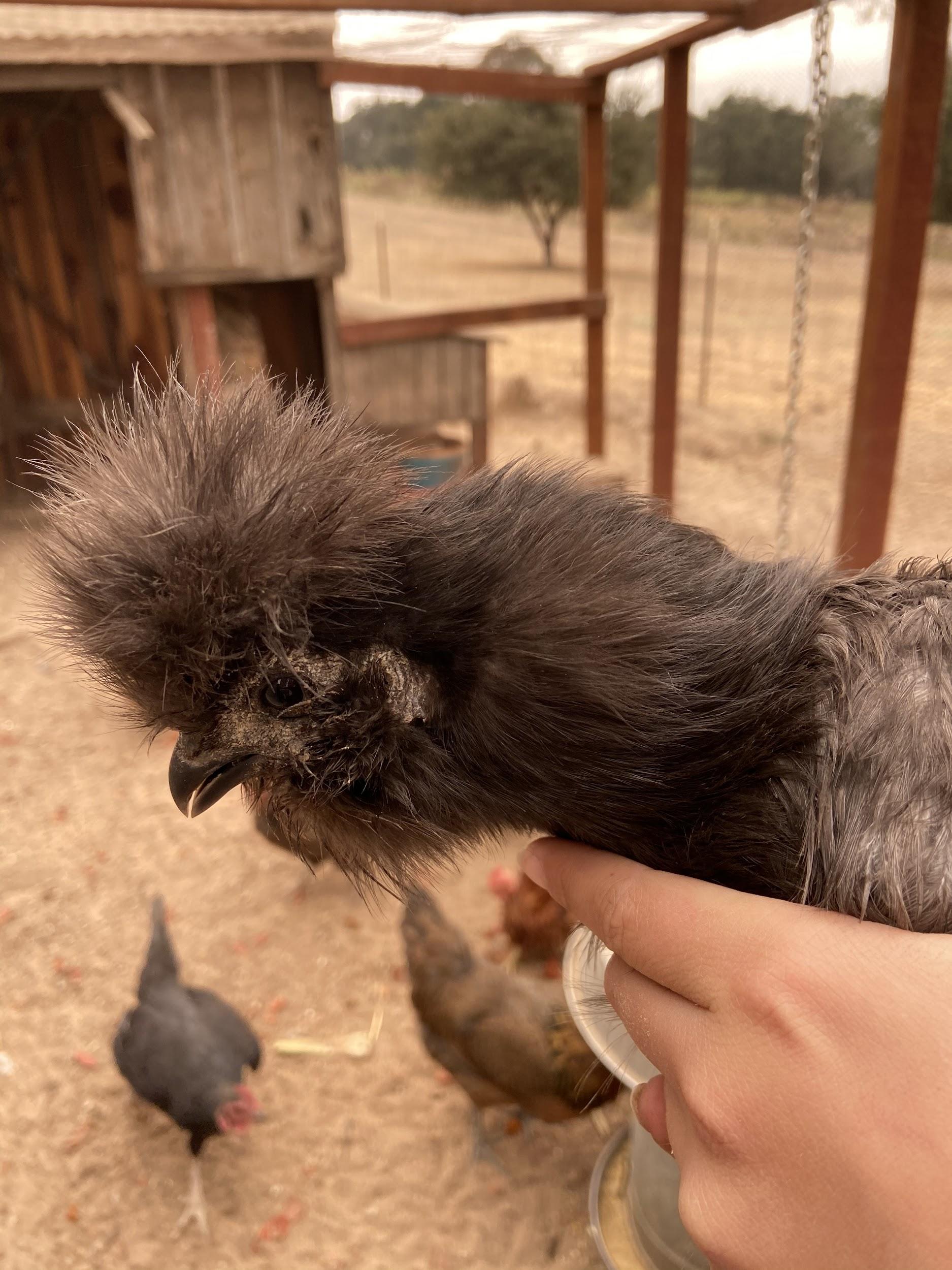 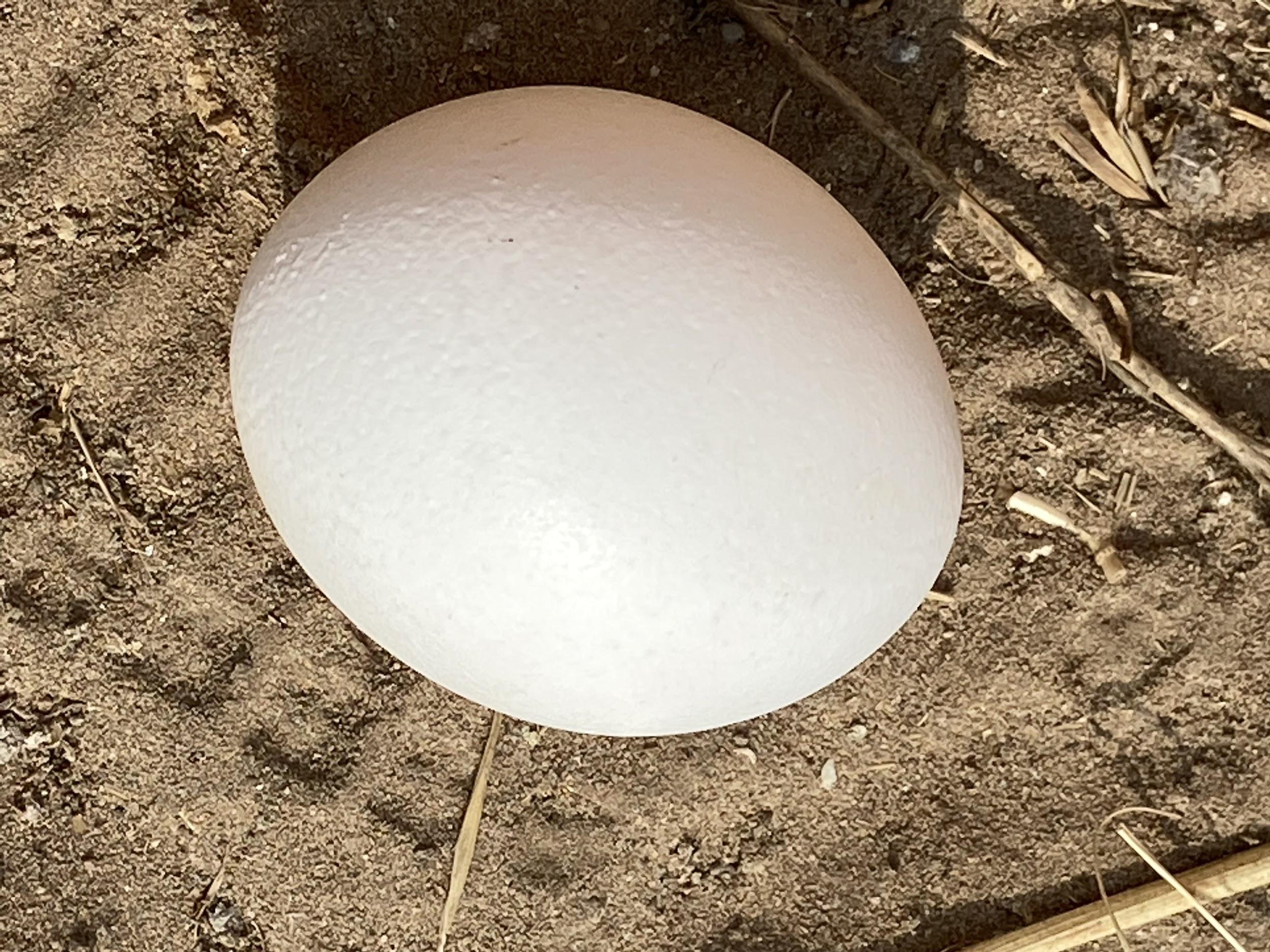 A
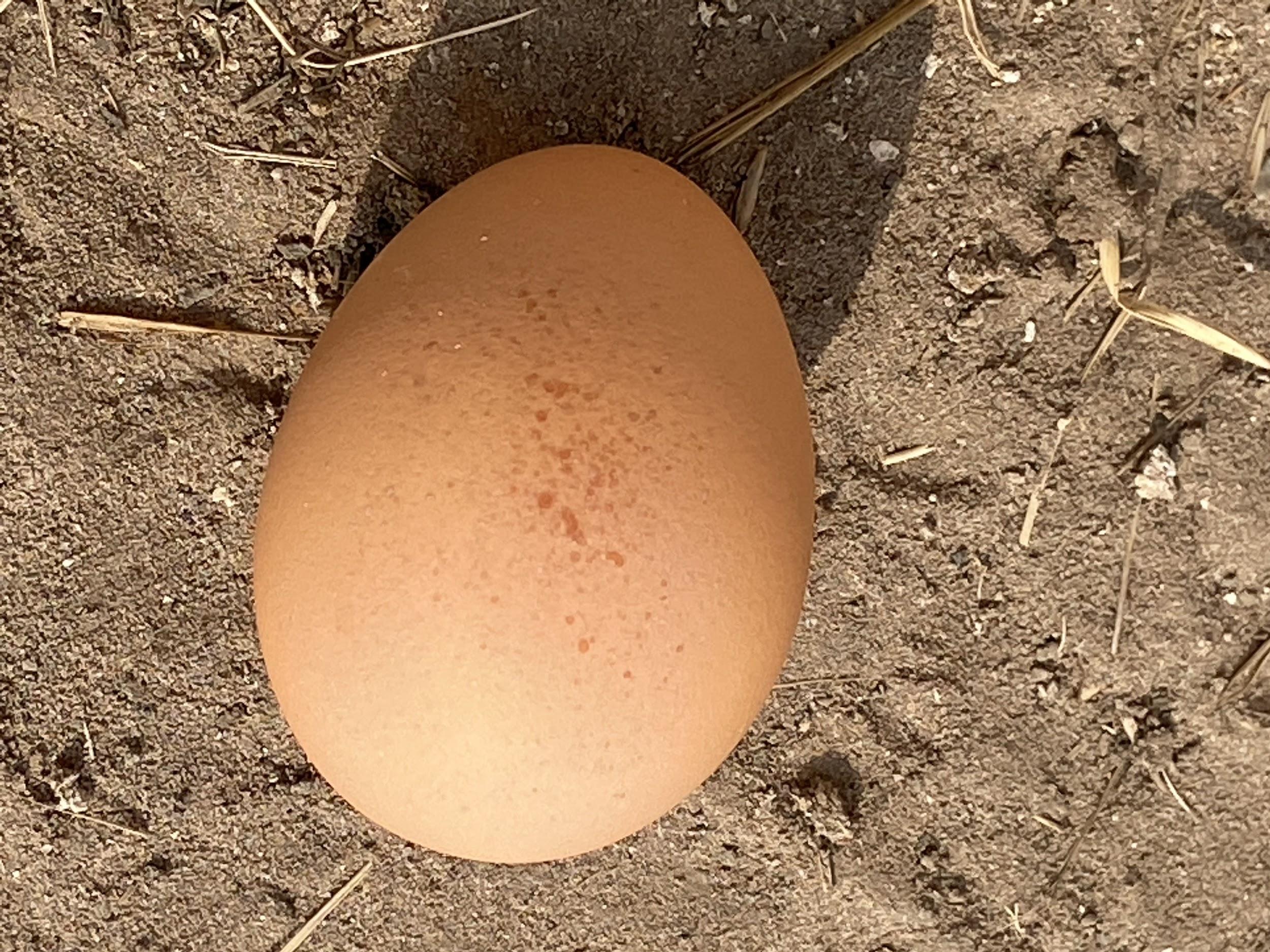 B
C
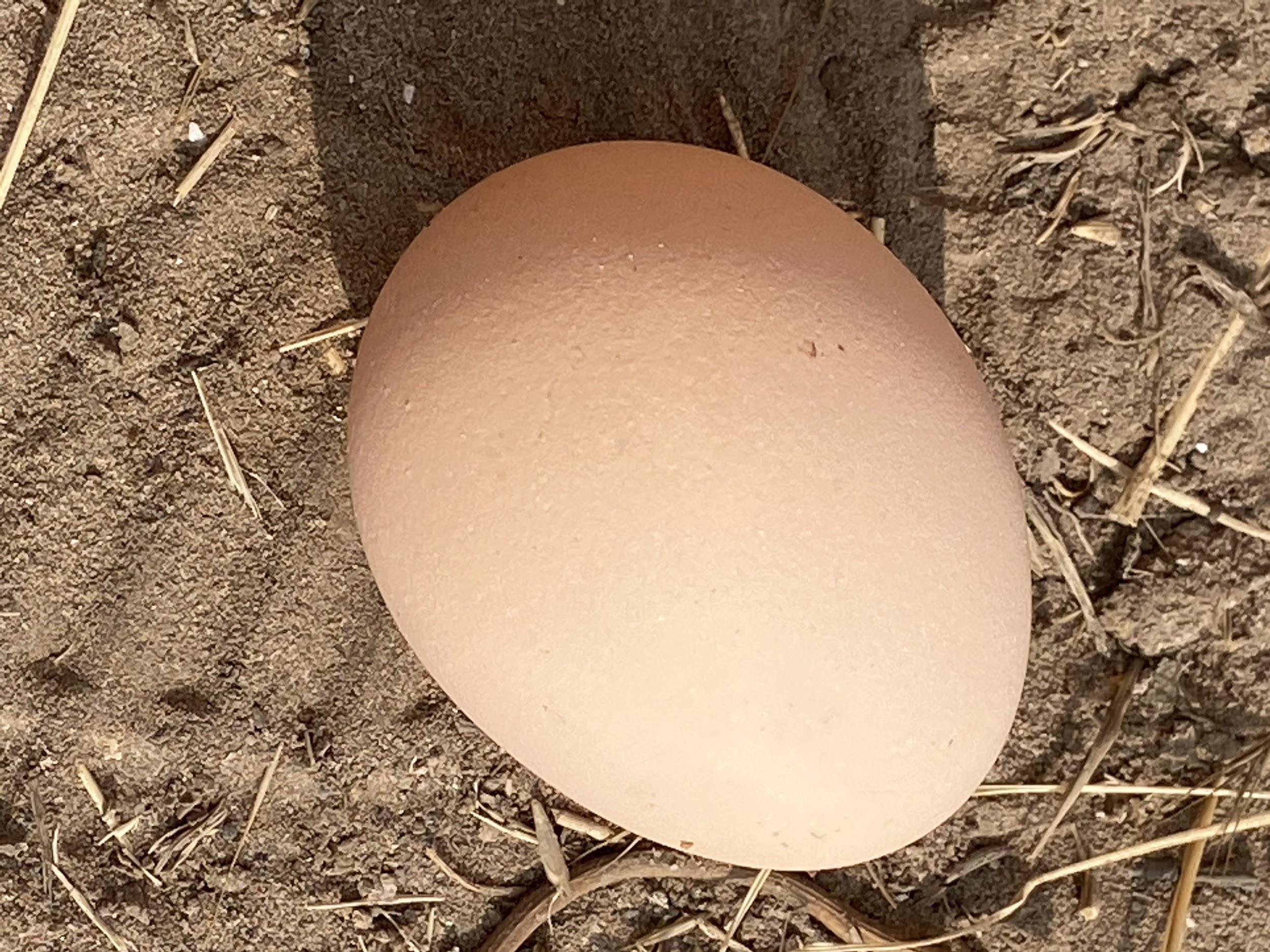 D
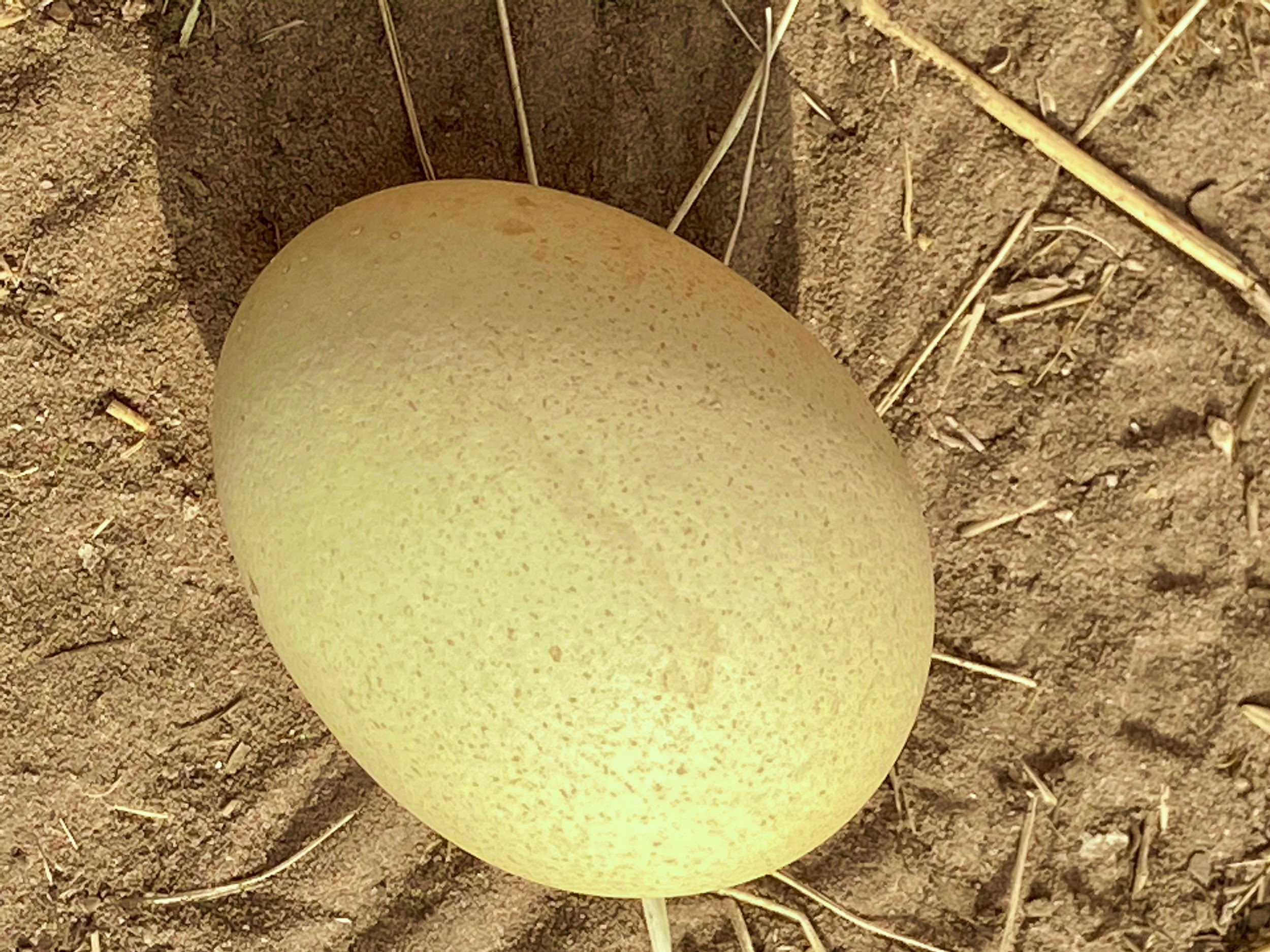 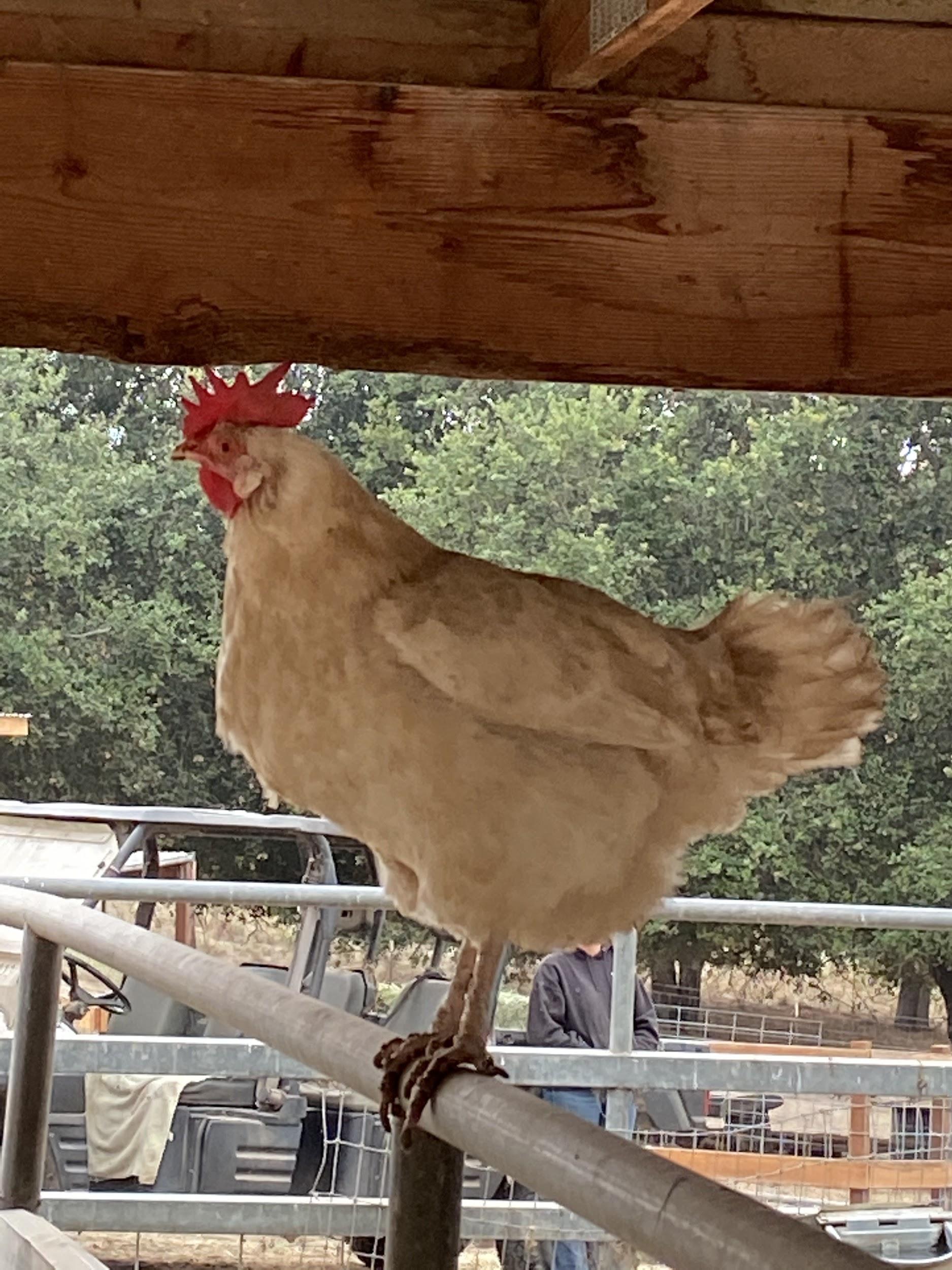 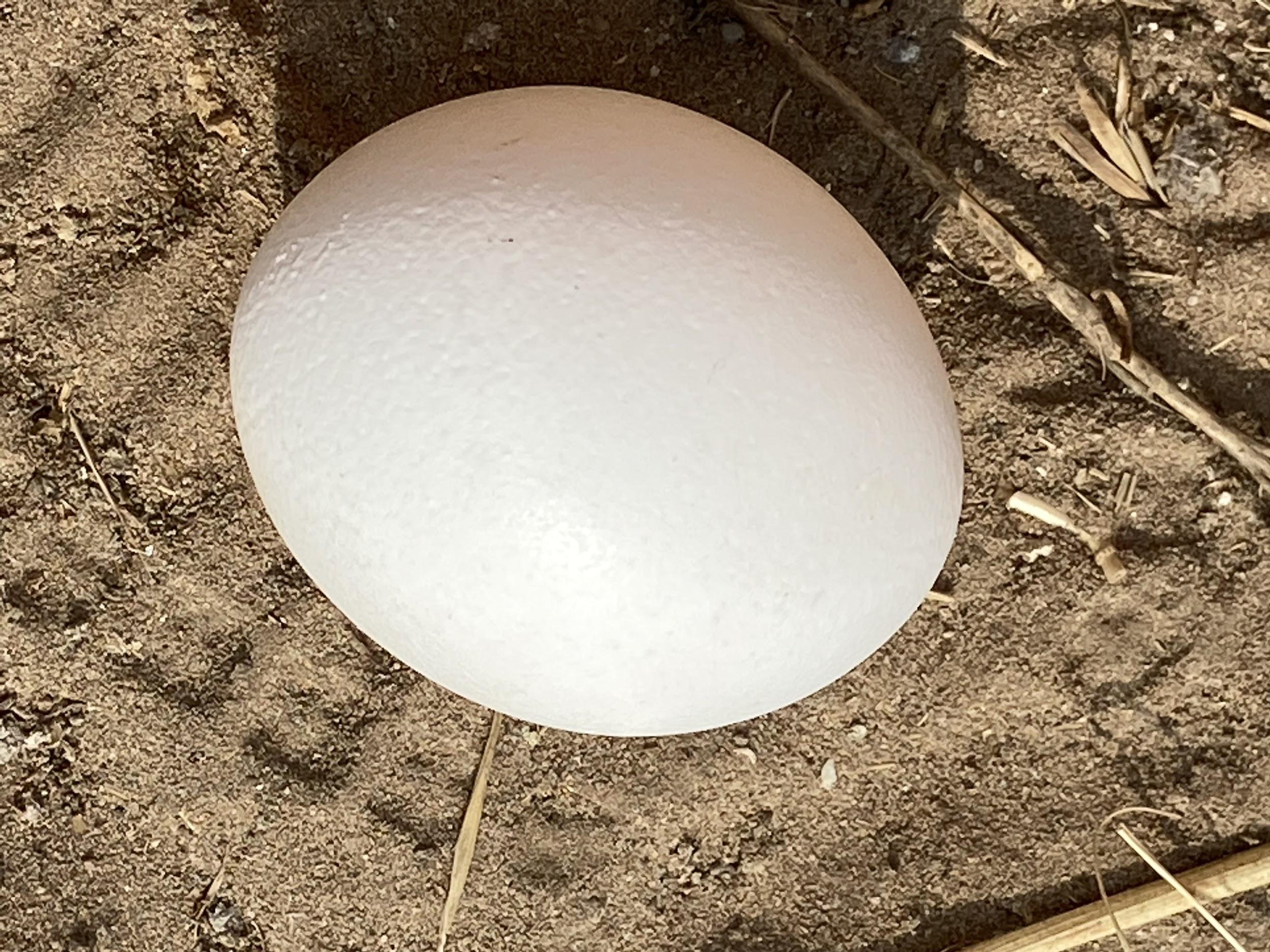 A
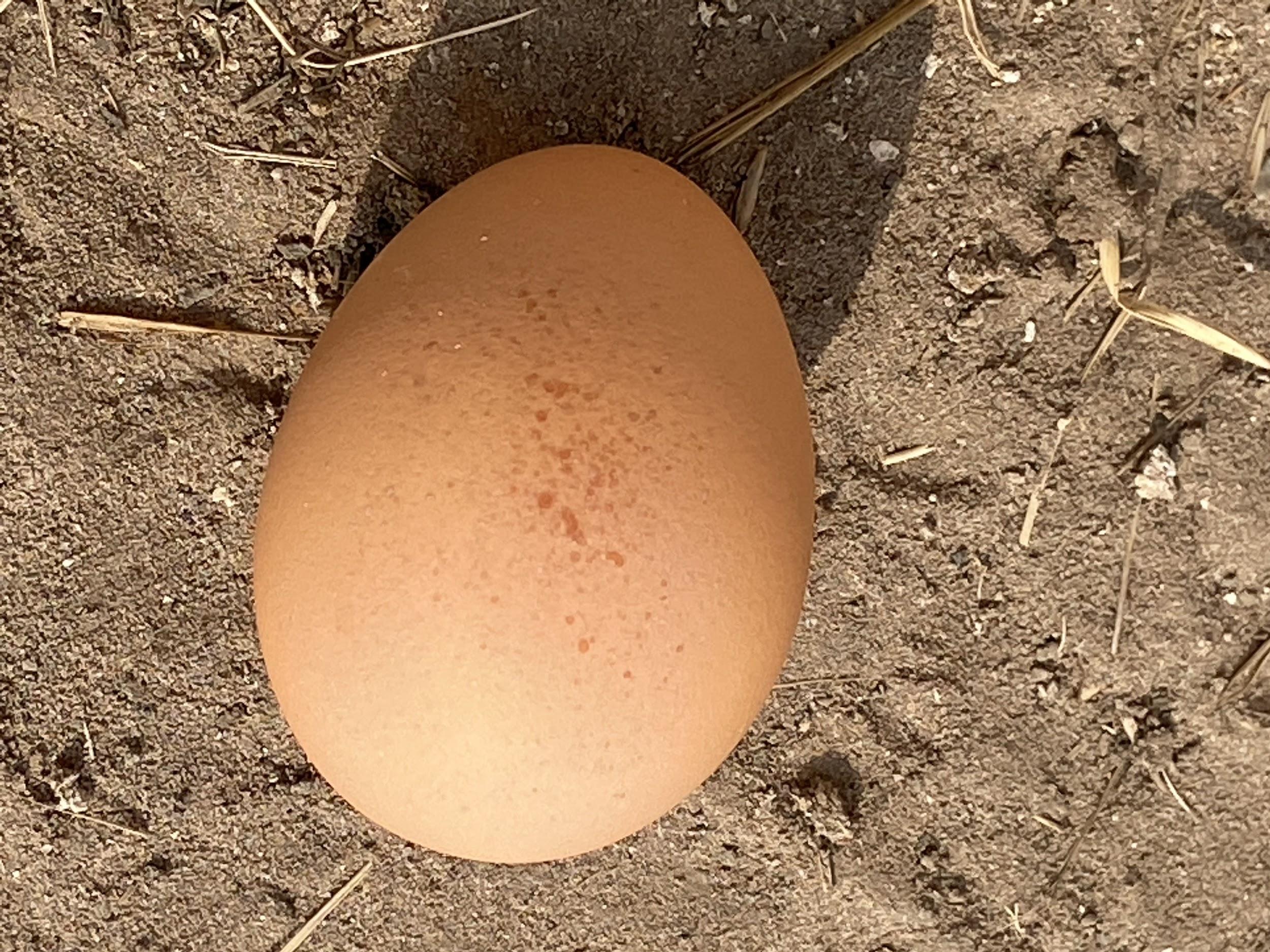 B
C
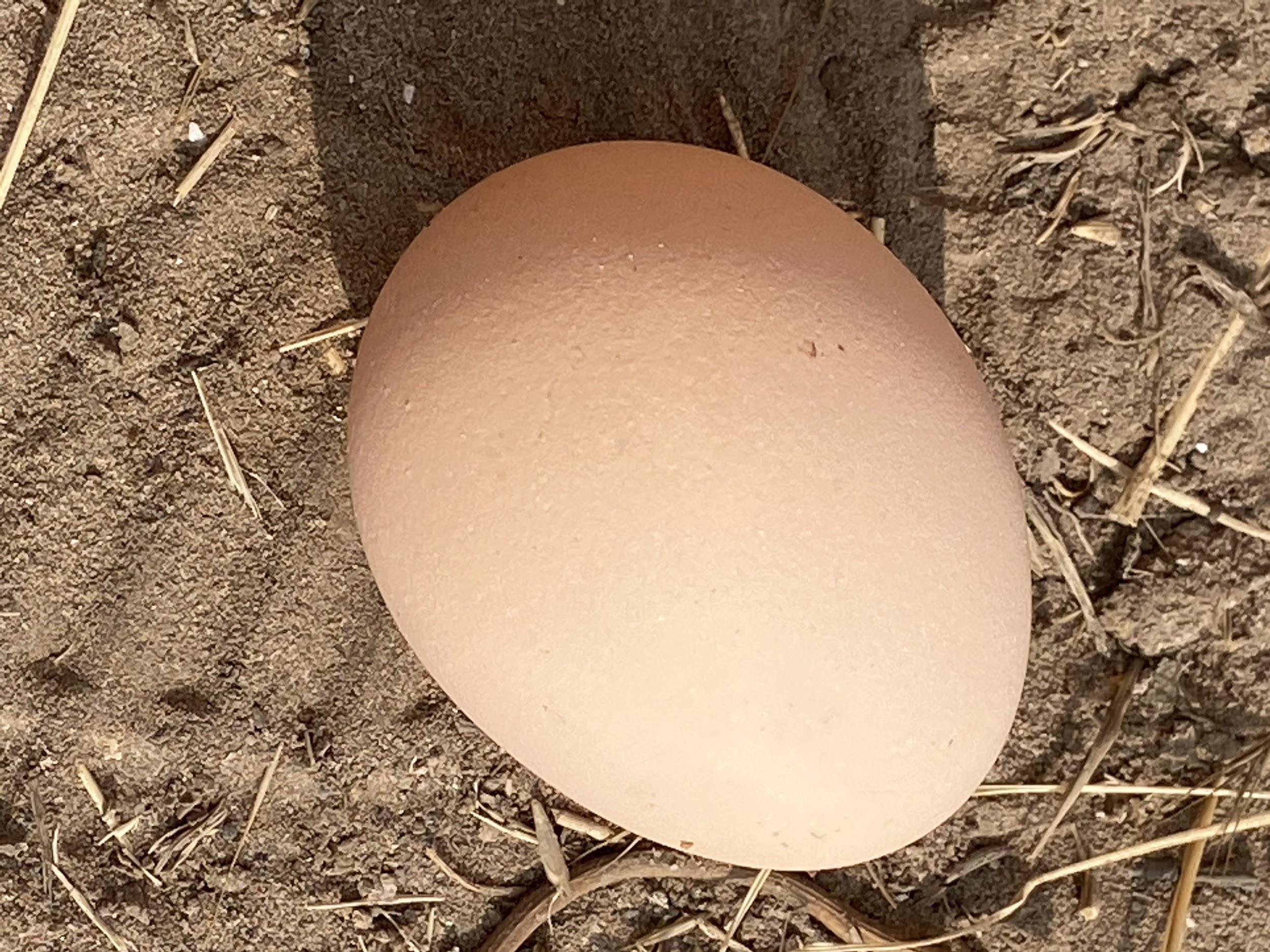 D
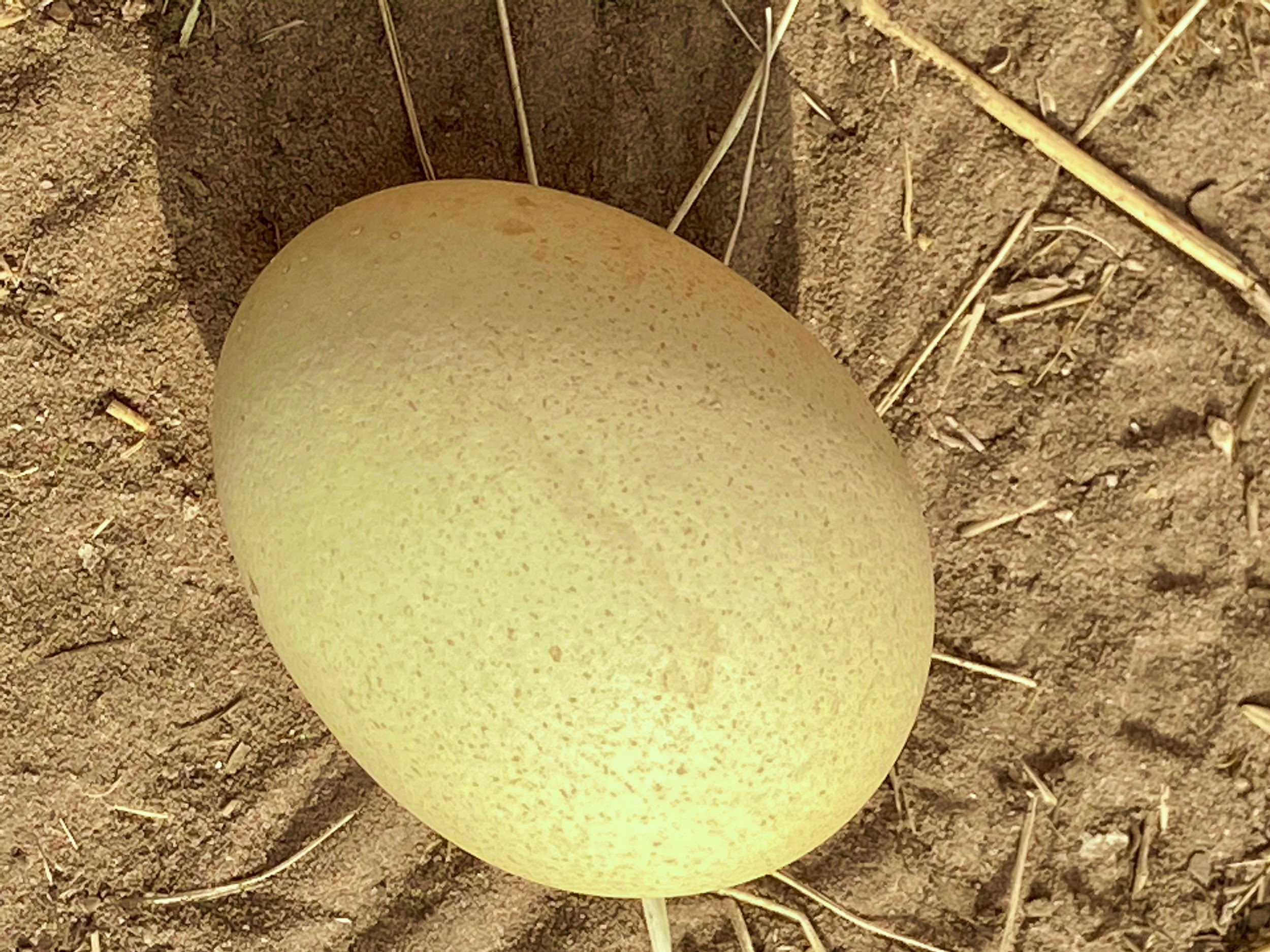 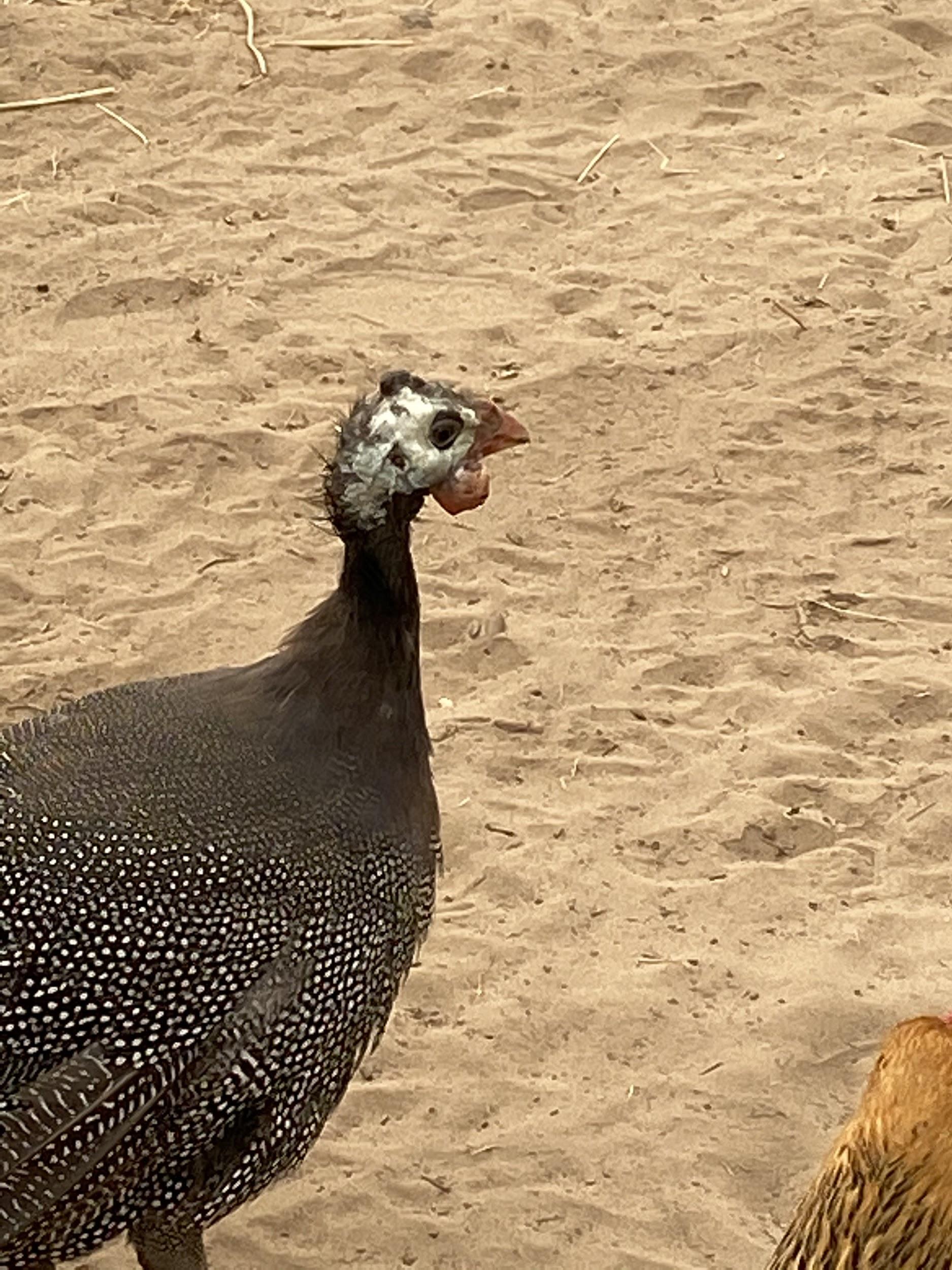 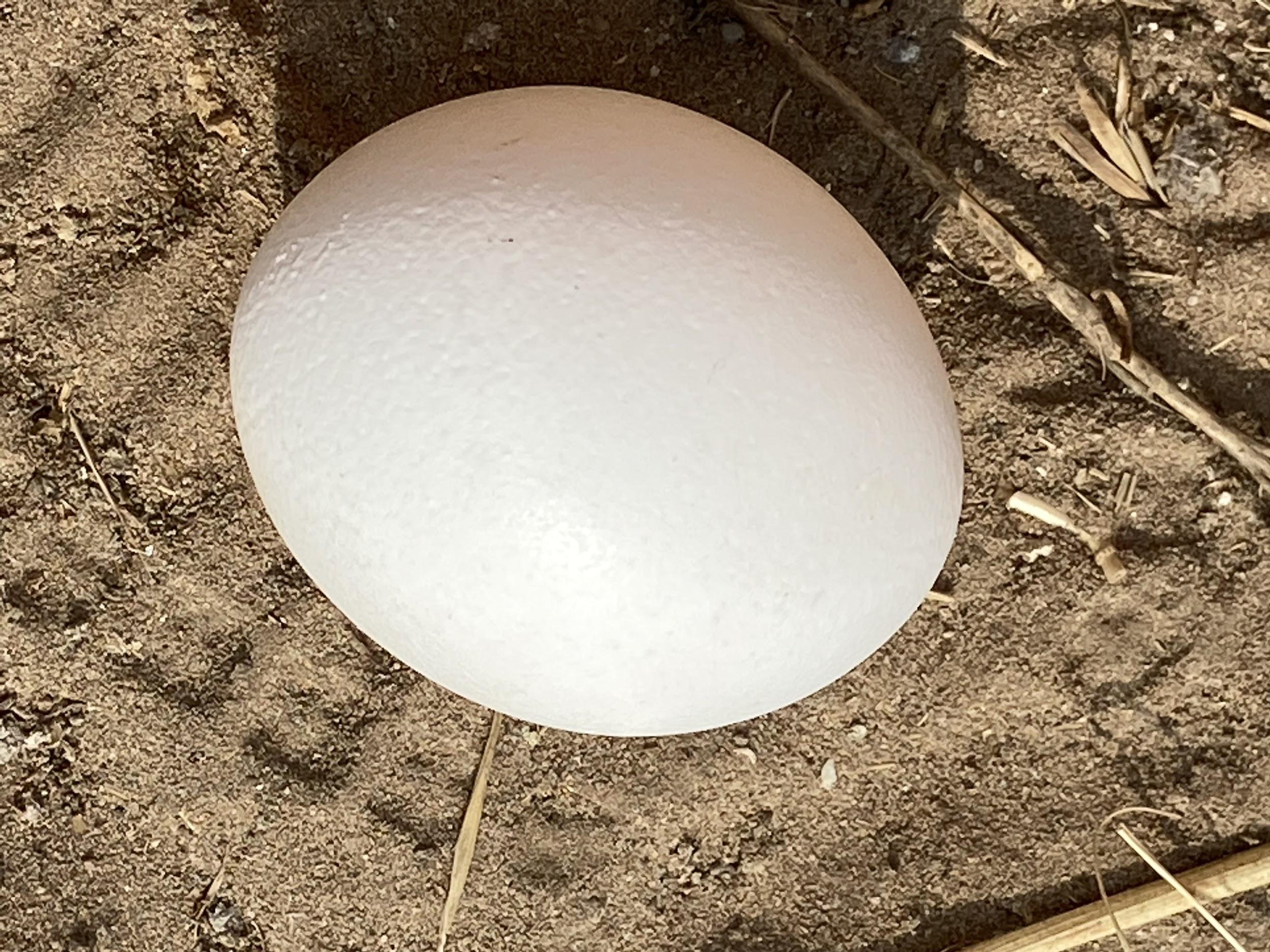 A
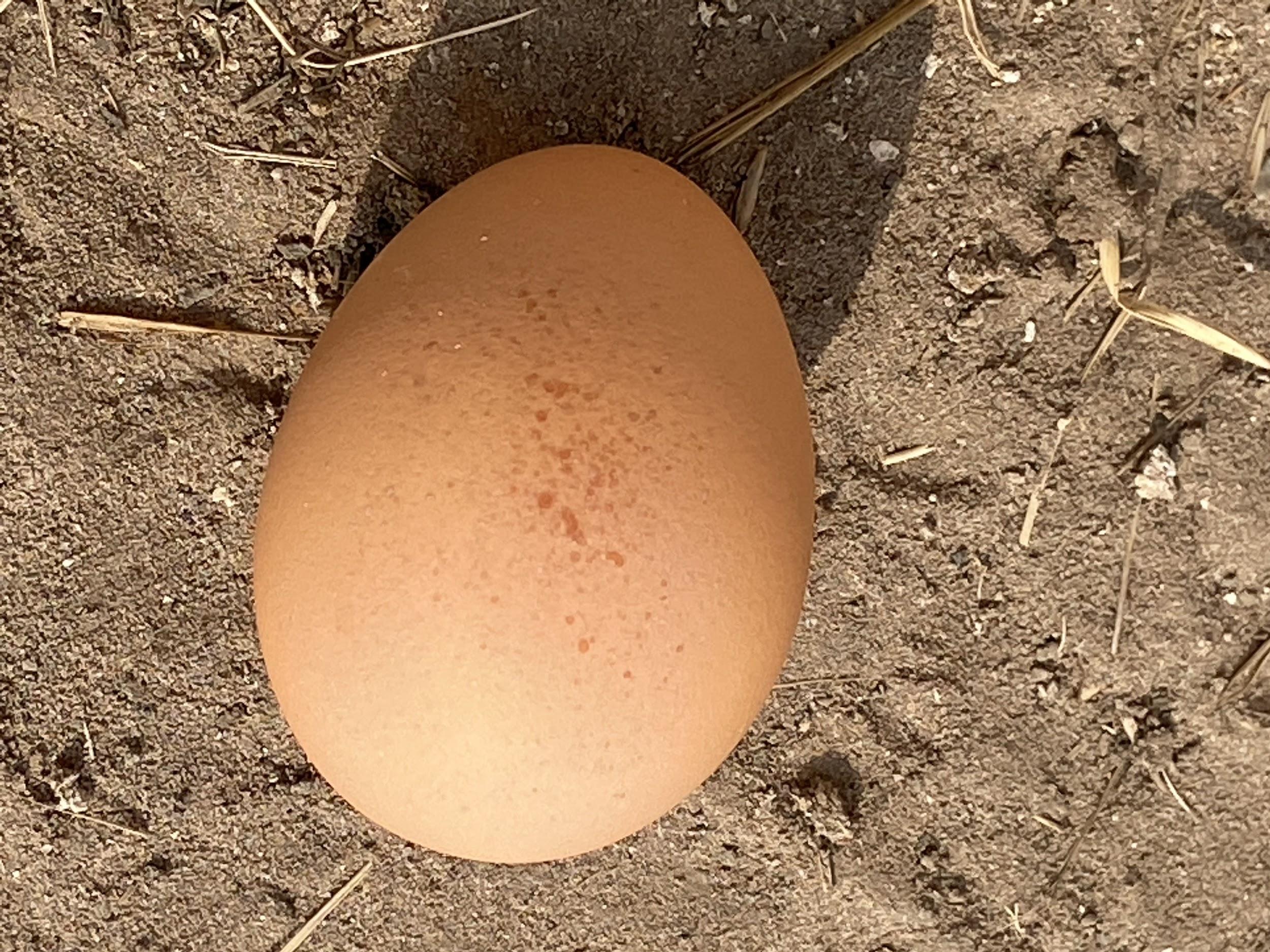 B
C
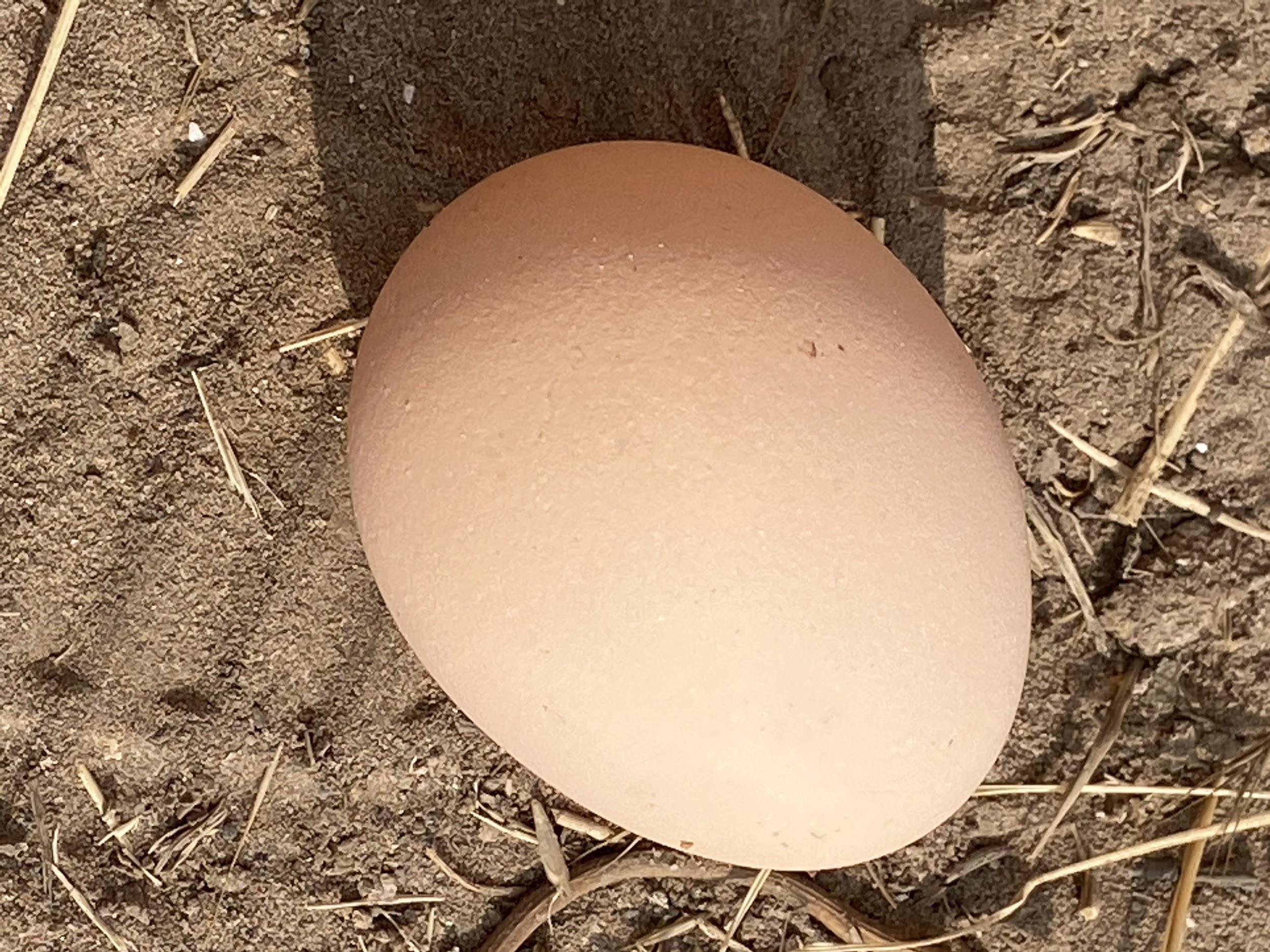 D
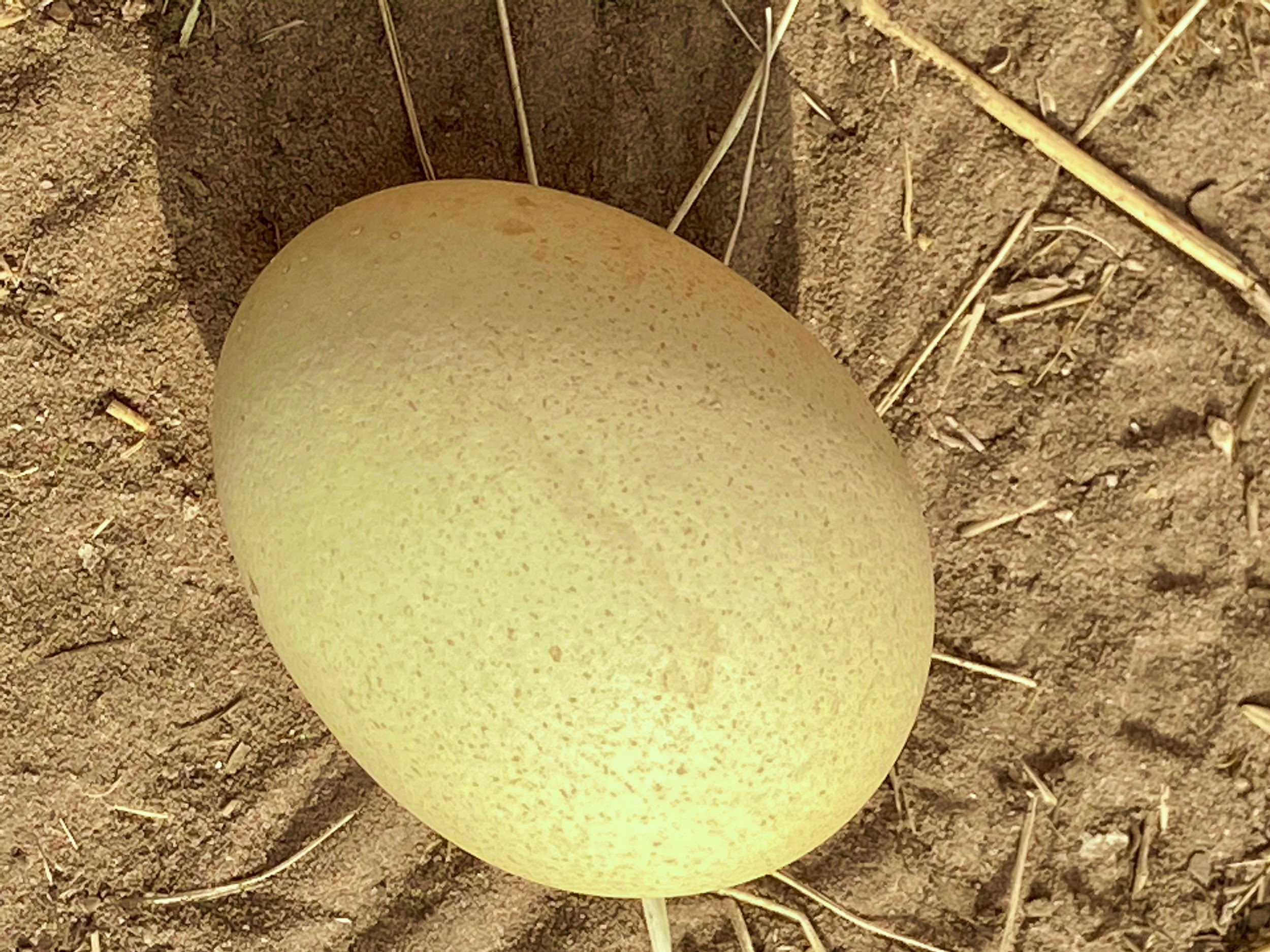 Answer Key: